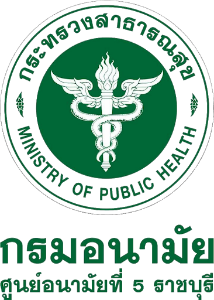 สุขอนามัยแบบ
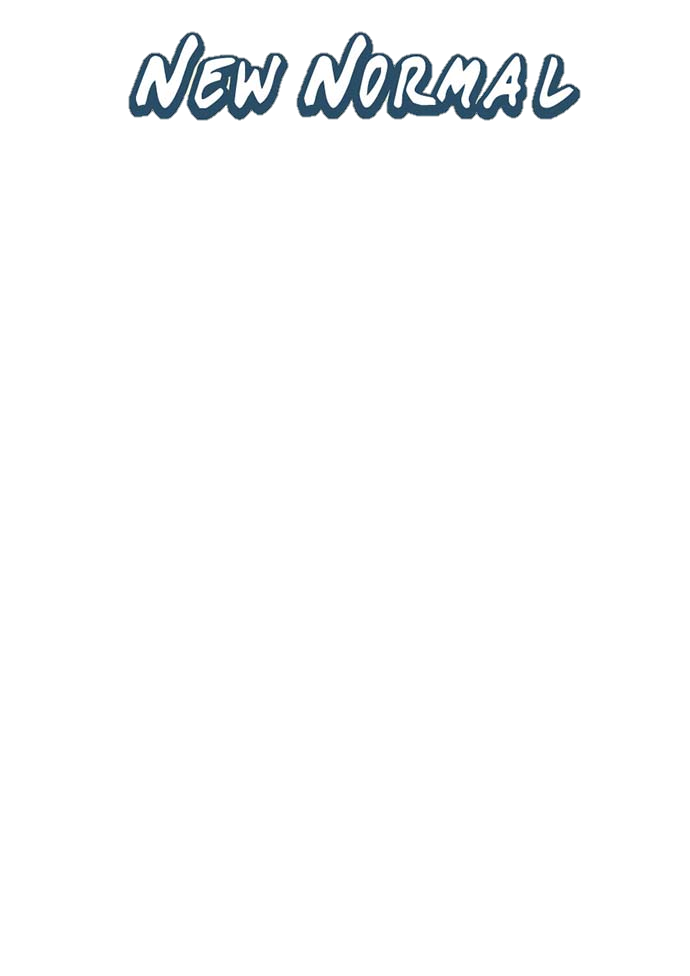 จุติพร ศรีแก้วศูนย์อนามัยที่ 5 ราชบุรี
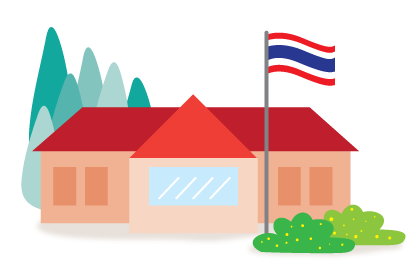 ทำความรู้จักโควิด 19
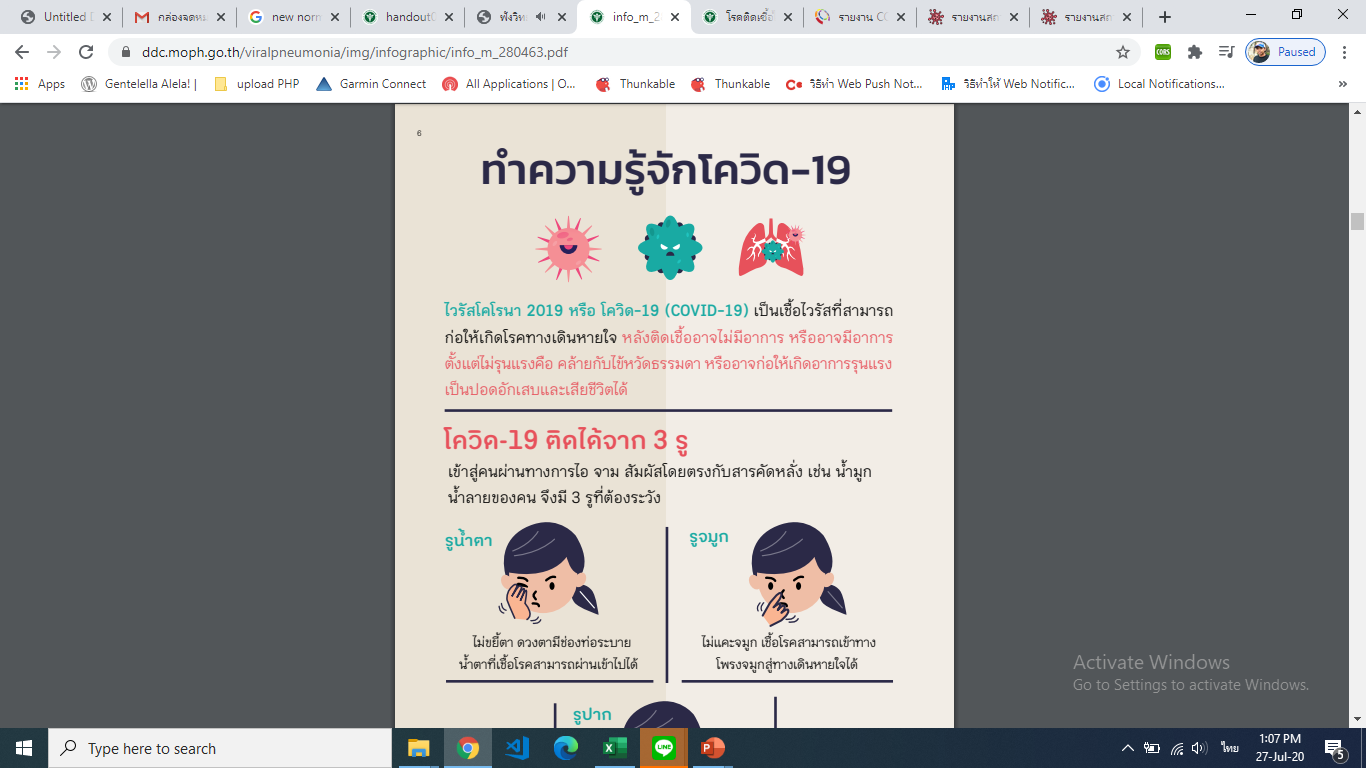 โควิด 19 ติดได้จาก 3 รู
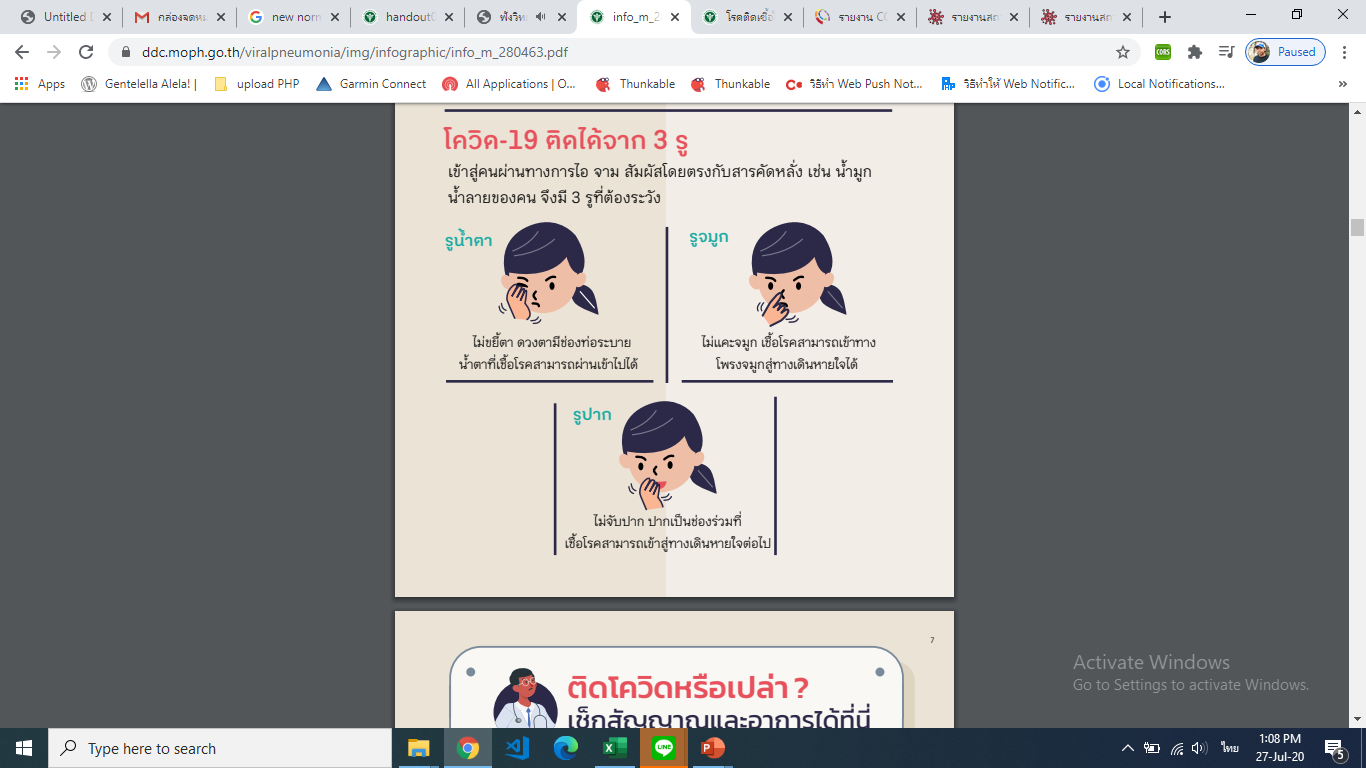 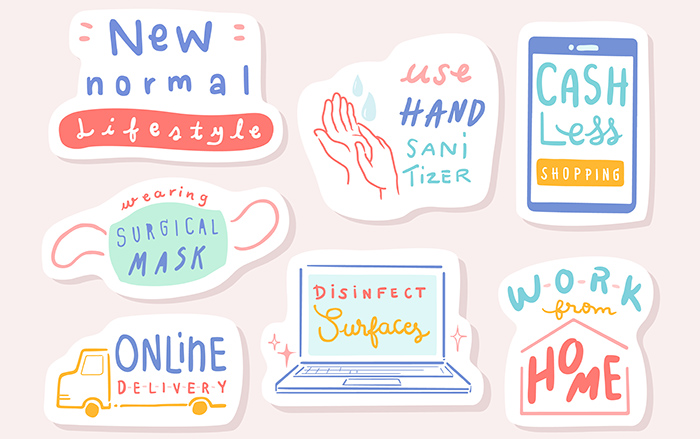 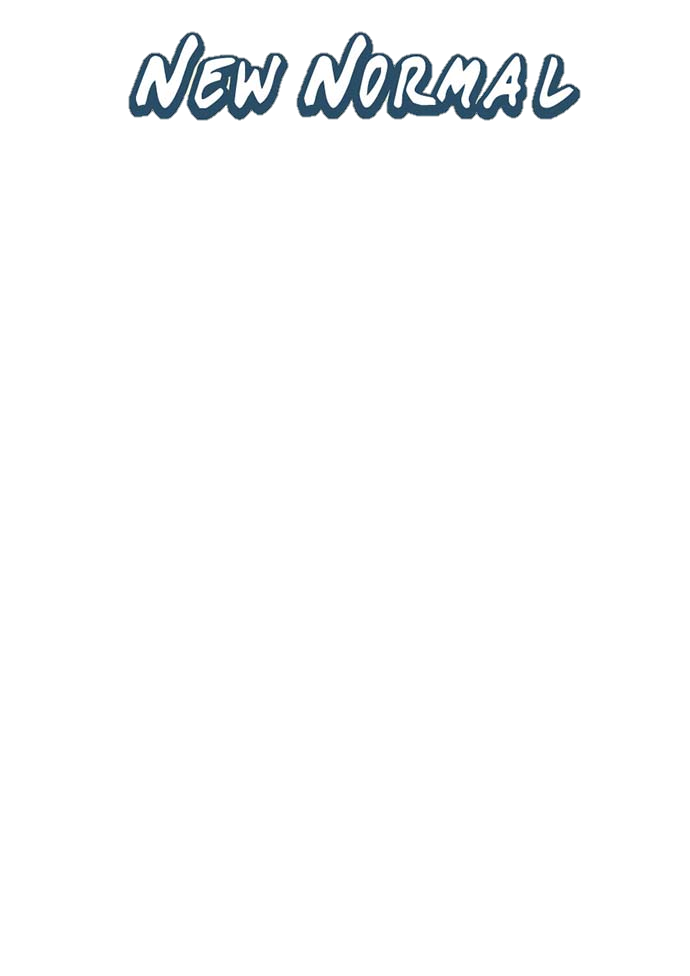 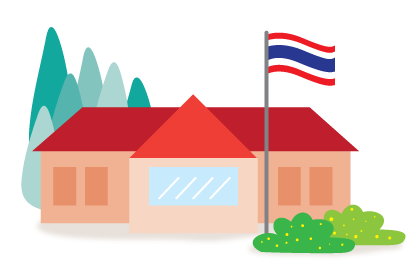 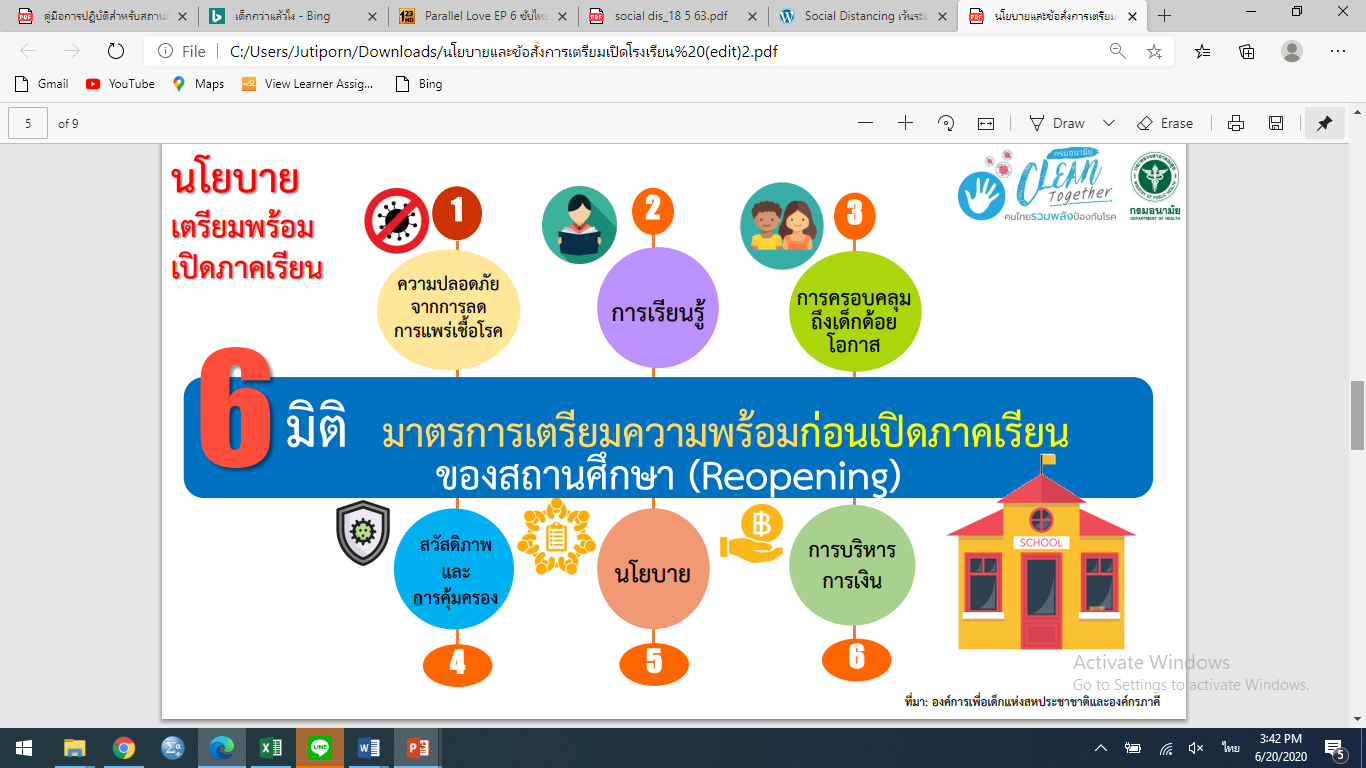 6 มิติ
มาตรการเตรียมความพร้อมก่อนเปิดภาคเรียน
ของสถานศึกษา (REOPENING )
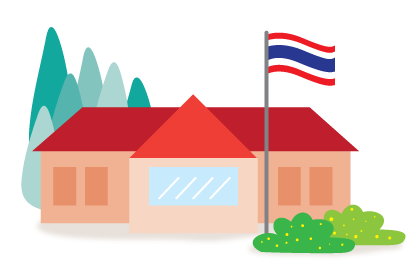 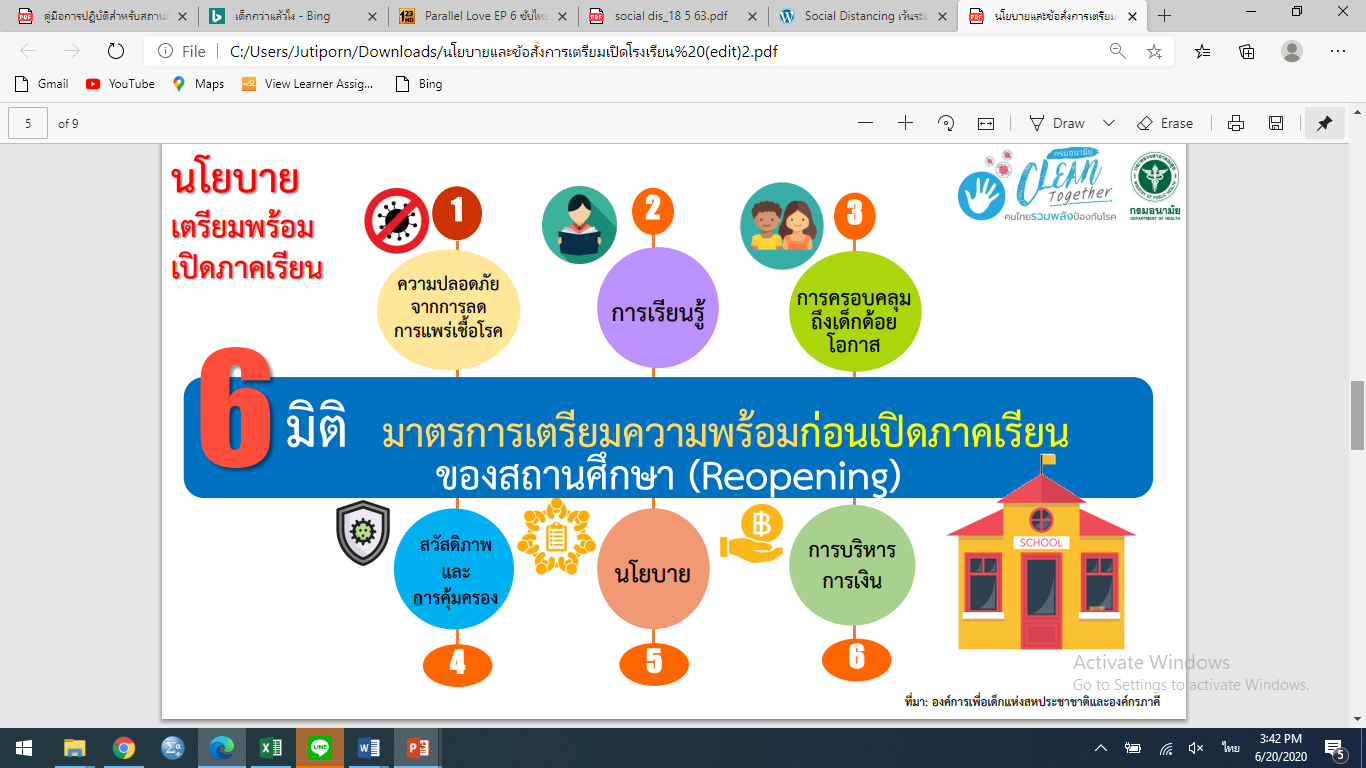 หลักปฏิบัติในการป้องกันการแพร่ระบาดของโรคโควิด19
ในสถานศึกษา
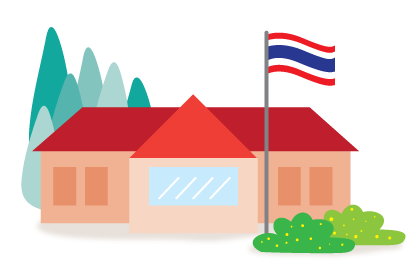 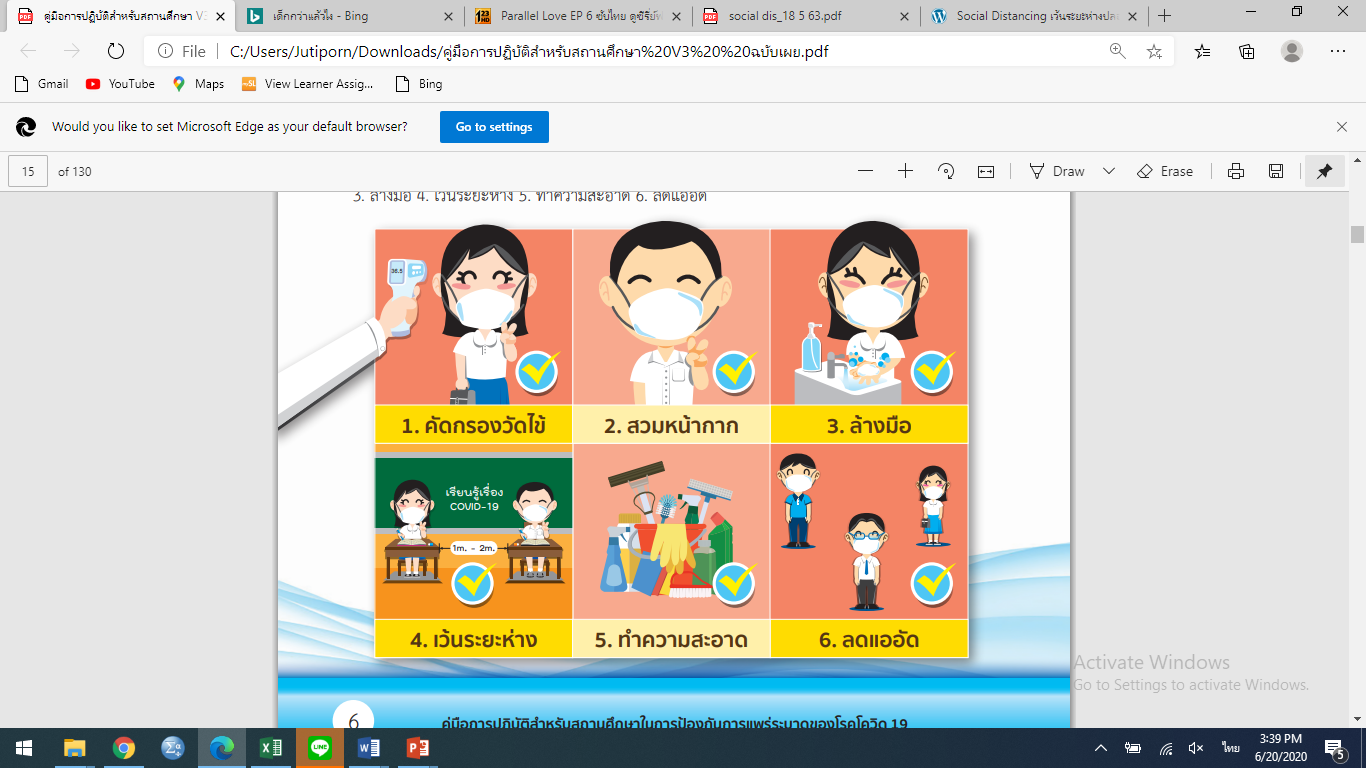 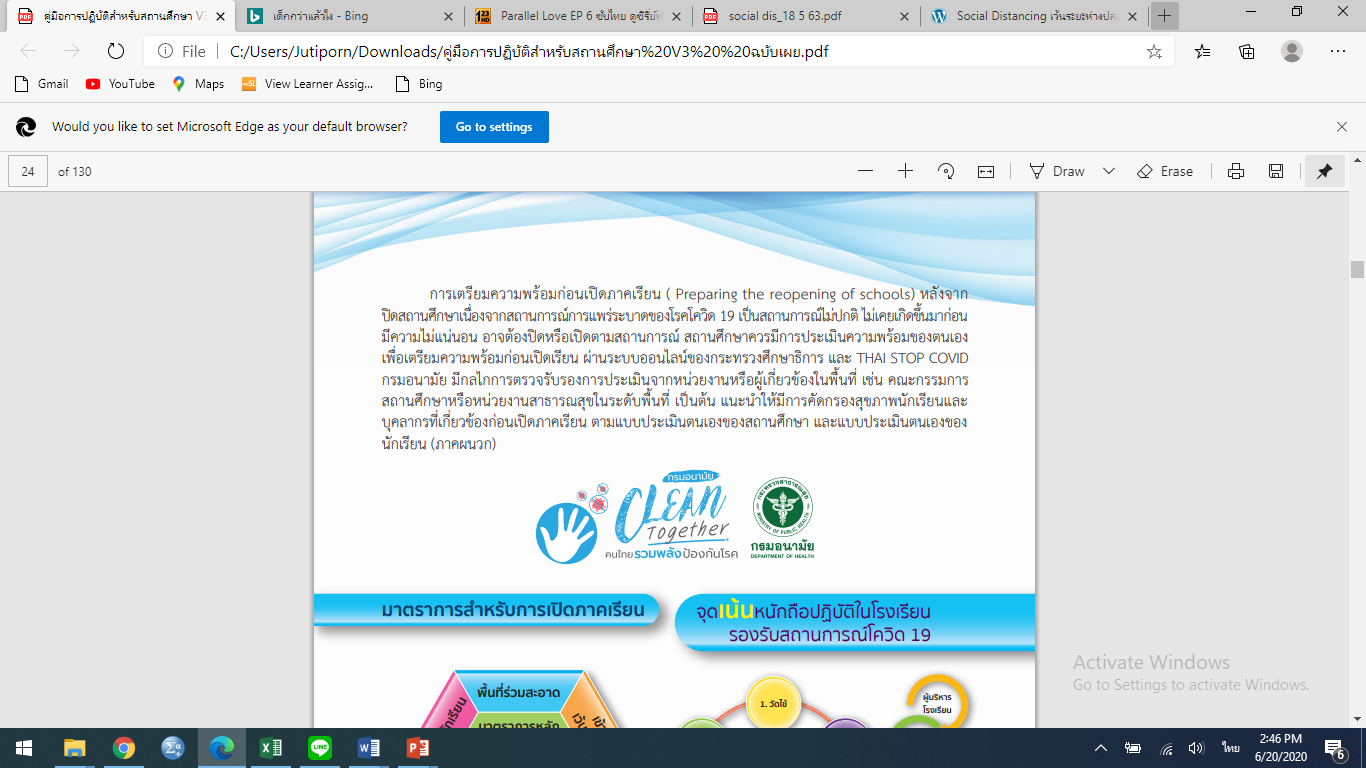 ขั้นตอนการคัดกรองนักเรียนและเจ้าหน้าที่ในสถานศึกษา
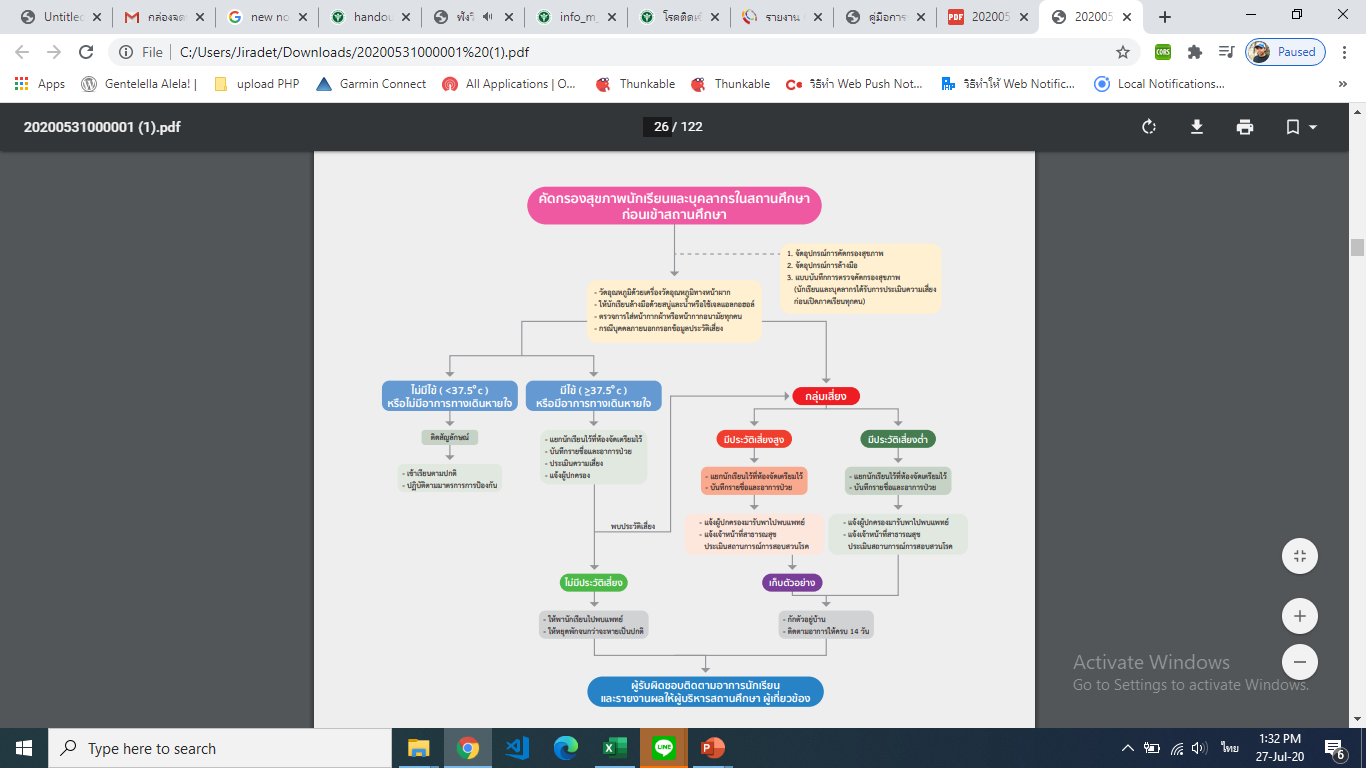 1.วัดอุณหภูมิด้วยเครื่องวัดอุณหภูมิทางหน้าผาก
2.ให้นักเรียนล้างมือด้วยสบู่และน้ำ หรือใช้เจลแอลกอฮอล์ 
3.ตรวจการใส่หน้ากากผ้าหรือหน้ากากอนามัยทุกคน
4.กรณีมีบุคลากรภายนอกกรอกข้อมูลประวัติเสี่ยง
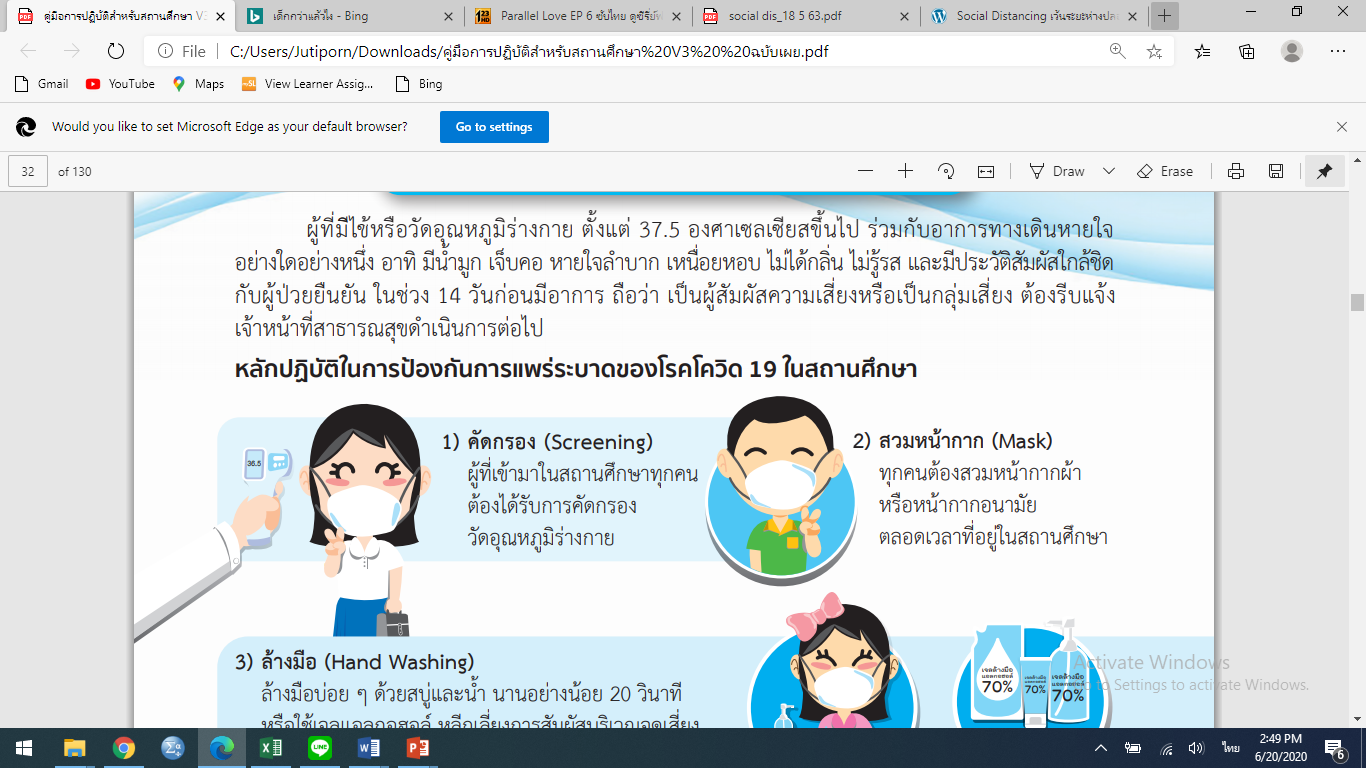 ไม่เกิน 37.5 องศาเซลเซียส
ตั้งแต่ 37.5 องศาเซลเซียสขึ้นไป
หรือมีไข้ ร่วมกับ อาการทางเดินหายใจอย่างใดอย่างหนึ่ง อาทิ ไอ มีน้ำมูก เจ็บคอ หายใจลำบาก เหนื่อยหอบ ไม่ได้กลิ่น ไม่รู้รส
และไม่มีอาการทางเดินหายใจ อาทิ ไอ มีน้ำมูก เจ็บคอ หายใจลำบาก เหนื่อยหอบ ไม่ได้กลิ่น ไม่รู้รส ไม่มีประวัติใกล้ชิดผู้ป่วยยืนยัน ในช่วง 14 วันก่อน  ถือว่าผ่านการคัดกรอง
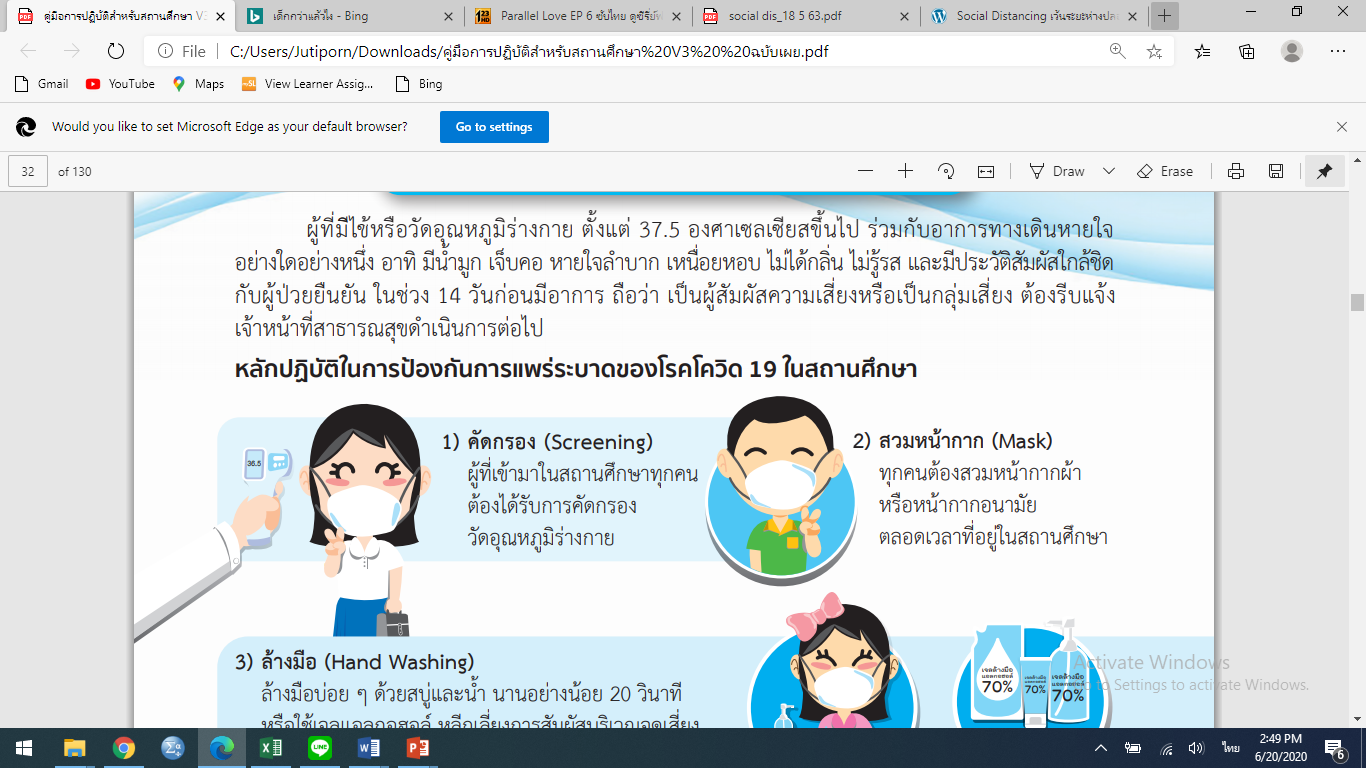 1.แยกนักเรียนไปให้ในห้องแยกซึ่งจัดเตรียมไว้2.บันทึกรายชื่อและอาการป่วย 3.ประเมินความเสี่ยง
4.แจ้งผู้ปกครอง 5.หากไม่มีประวัติเสี่ยง ให้พานักเรียน
6.พบแพทย์ และให้หยุดพักจนกว่าจะหาย
เป็นปกติ
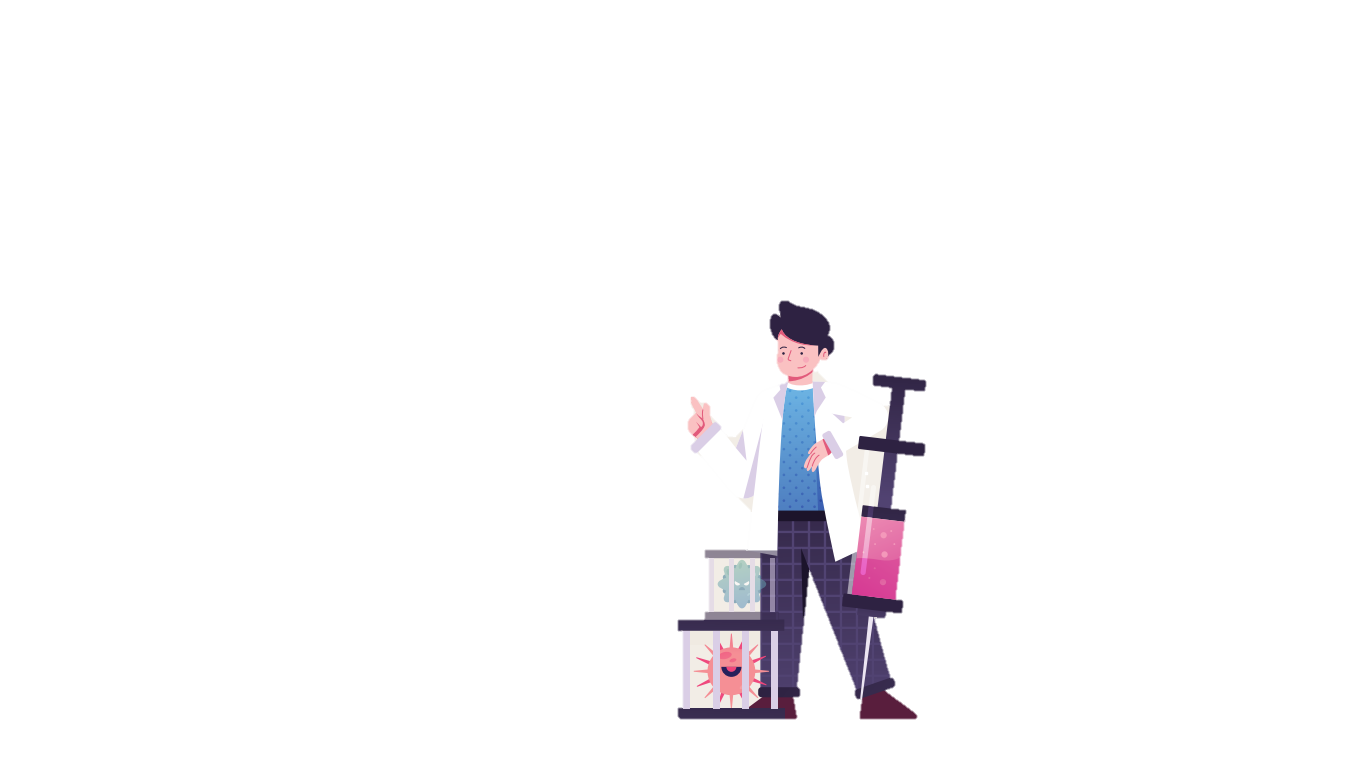 กลุ่มเสี่ยงมีประวัติเสี่ยงสูง
ตั้งแต่ 37.5 องศาเซลเซียสขึ้นไป
1.แยกนักเรียนไปไว้ที่ห้องแยกซึ่งได้จัดเตรียมไว้ 
2.บันทึกรายชื่อและอาการป่วย
3.แจ้งผู้ปกครอง ให้มารับนักเรียน แล้วพาไปพบแพทย์ 
4.ทำความสะอาดจุดเสี่ยงและบริเวณโดยรอบ
5.ติดตามอาการจนครบ 14 วัน
1.แยกนักเรียนไปไว้ที่ห้องแยกซึ่งได้จัดเตรียมไว้ 
2.บันทึกรายชื่อและอาการป่วย
3.แจ้งผู้ปกครอง ให้มารับนักเรียน แล้วพาไปพบแพทย์ 
4.แจ้งเจ้าหน้าที่สาธารณสุข ประเมินสถานการณ์การสอบสวนโรค 
5.ทำความสะอาดจุดเสี่ยงและบริเวณโดยรอบ
6.เก็บตัวอย่าง
7.กักตัวอยู่บ้าน
8.ติดตามอาการจนครบ 14 วัน
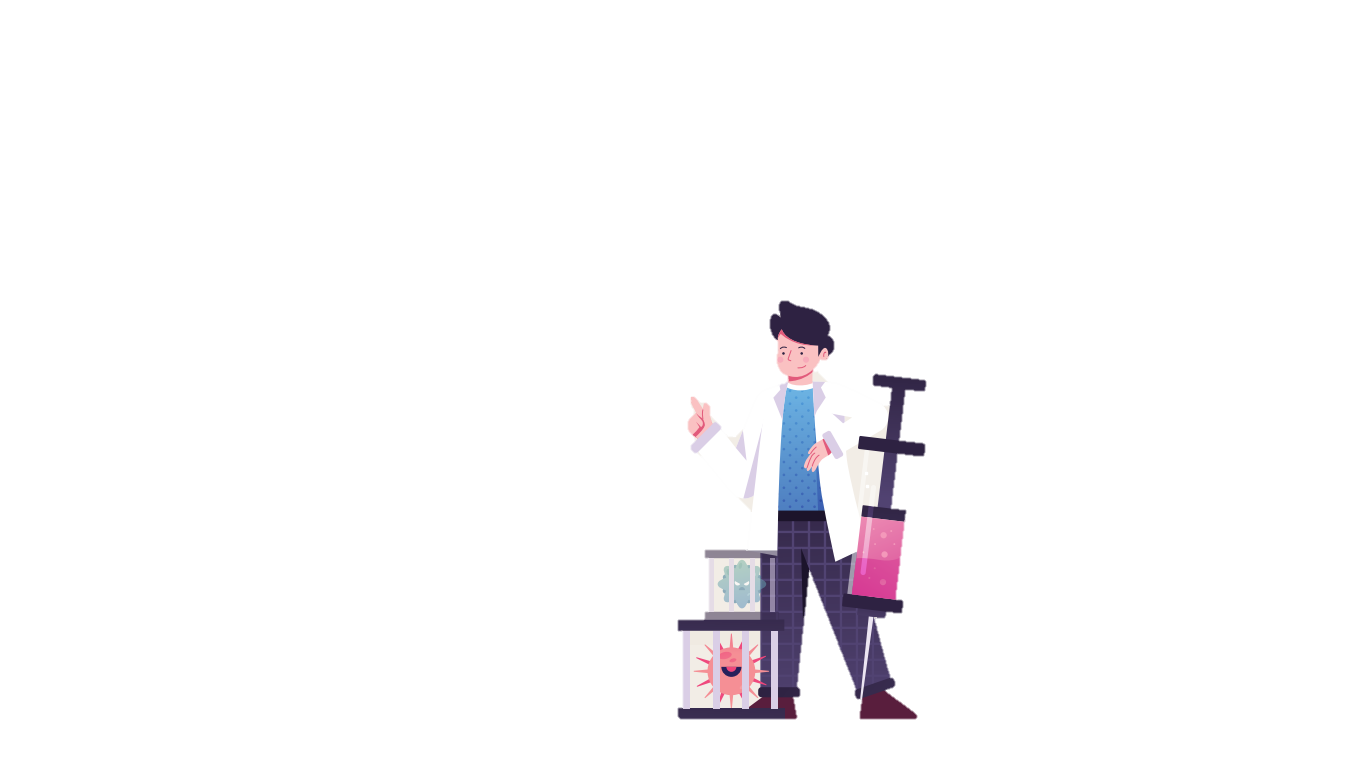 มีประวัติสัมผัสใกล้ชิดกับผู้ป่วยยืนยันหรือสงสัย  มีประวัติเดินทางไปในพื้นที่เสี่ยงหรือพื้นที่เกิดโรค
ตัวอย่างแบบบันทึกการคัดกรองสุขภาพสำหรับนักเรียนและบุคลากรหรือผู้มาติดต่อในสถานศึกษา
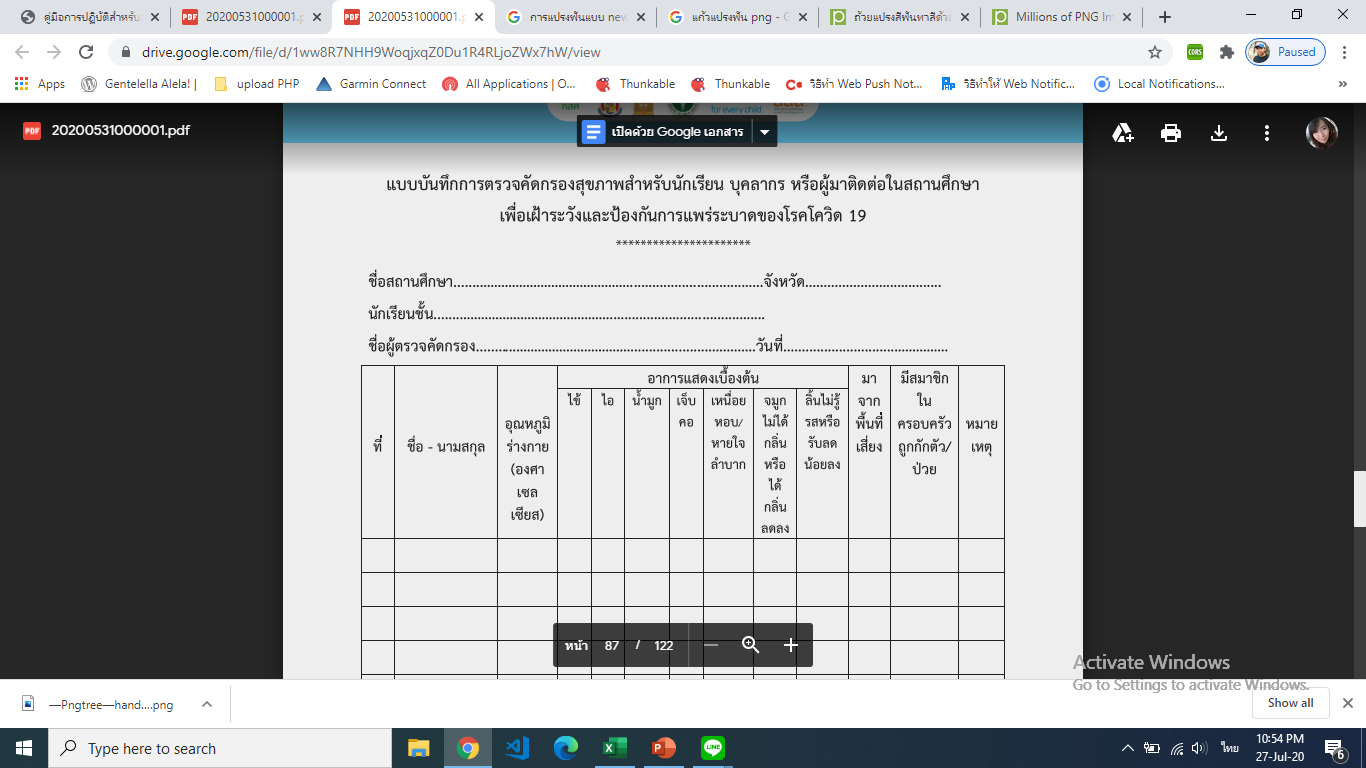 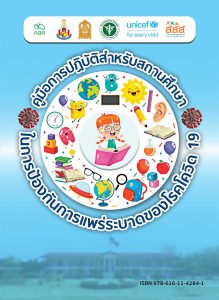 ดาวน์โหลดเอกสารได้ที่  https://multimedia.anamai.moph.go.th/associates/educational-manual-covid19/
หลักปฏิบัติในการป้องกันการแพร่ระบาดของโรคโควิด19 ในสถานศึกษา
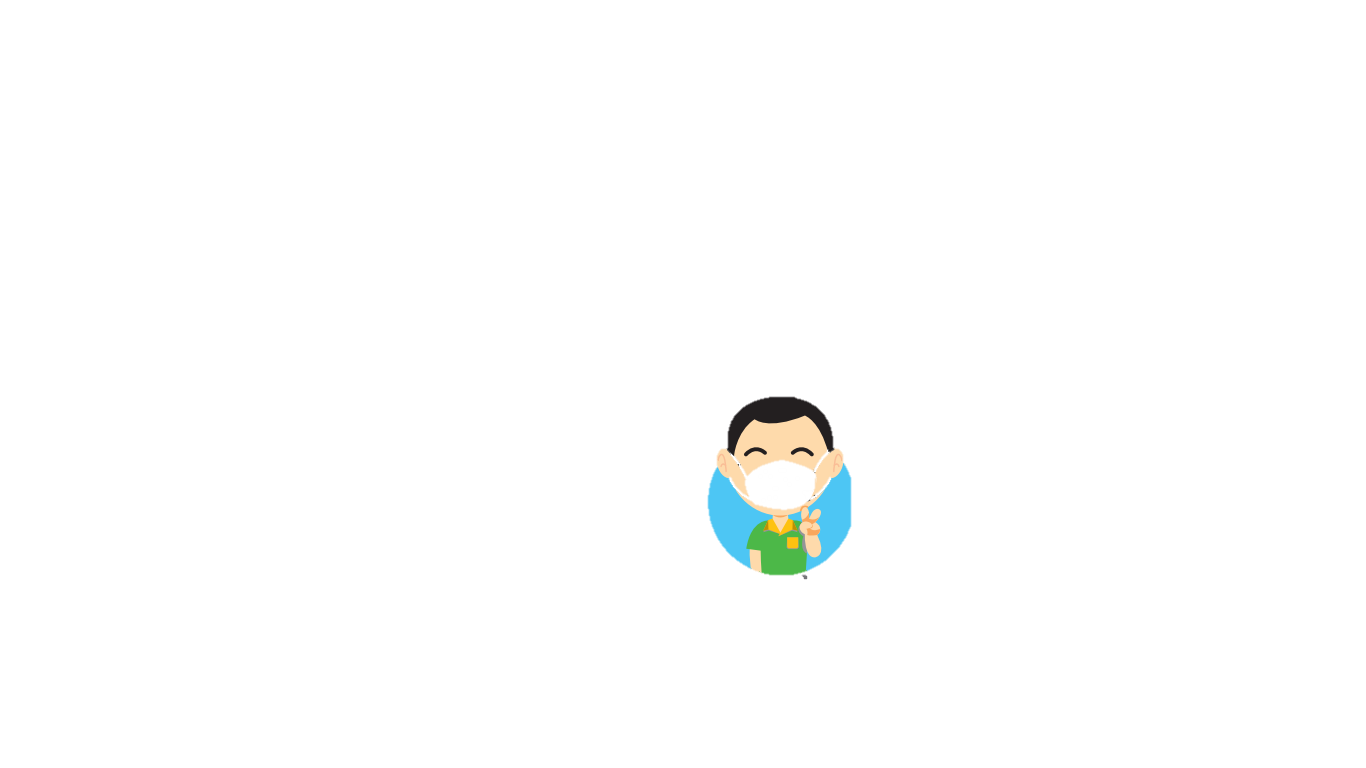 นักเรียนทุกคนต้องสวมหน้ากากผ้า หรือหน้ากากอนามัย ตลอดเวลาที่อยู่ในสถานศึกษา
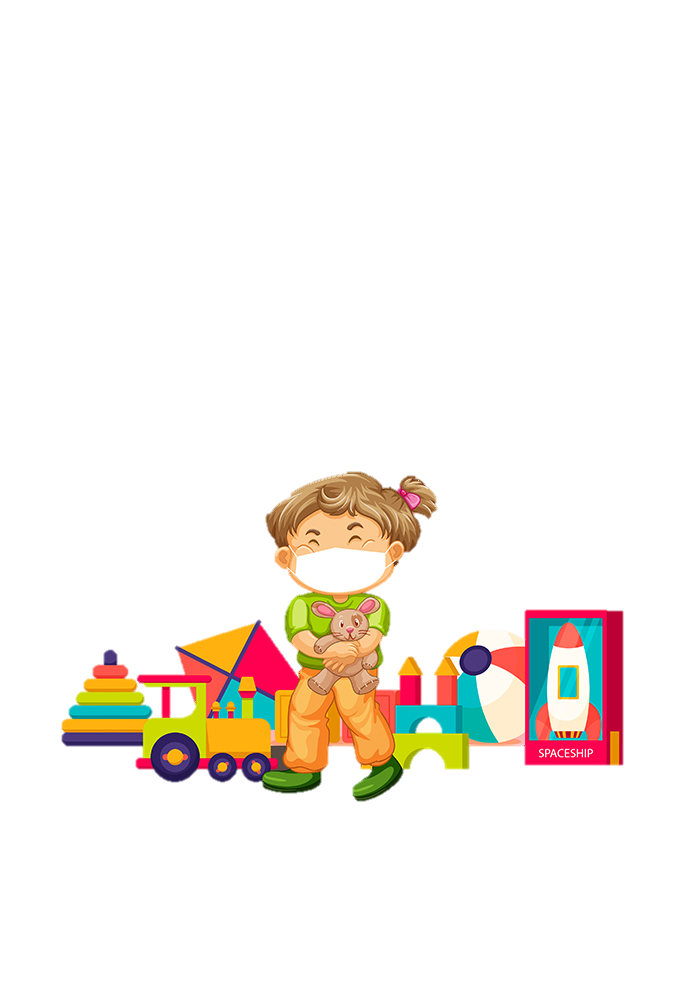 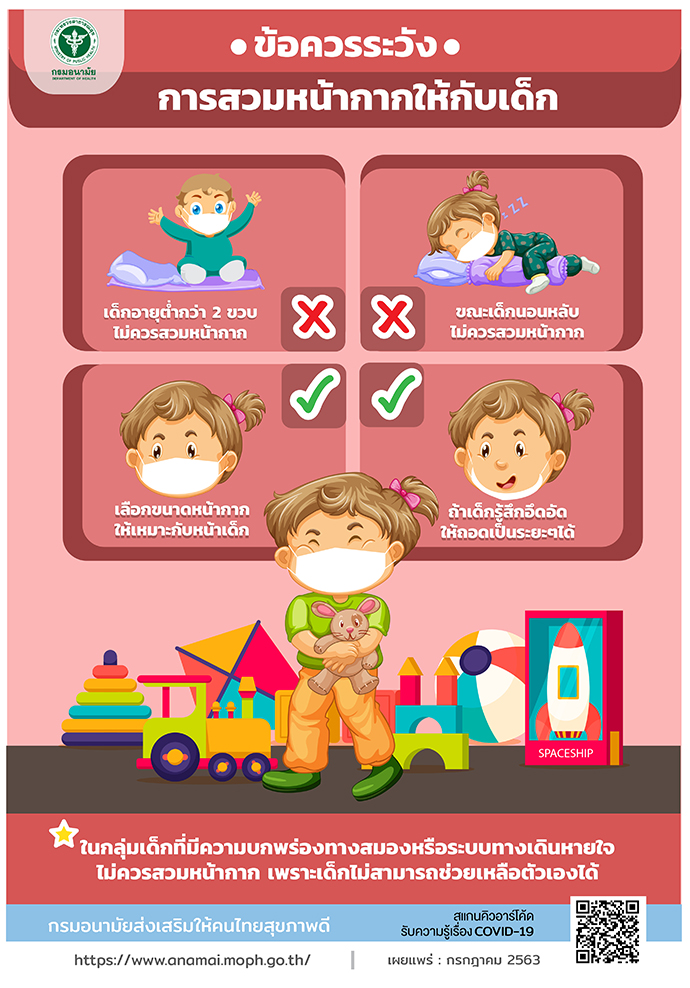 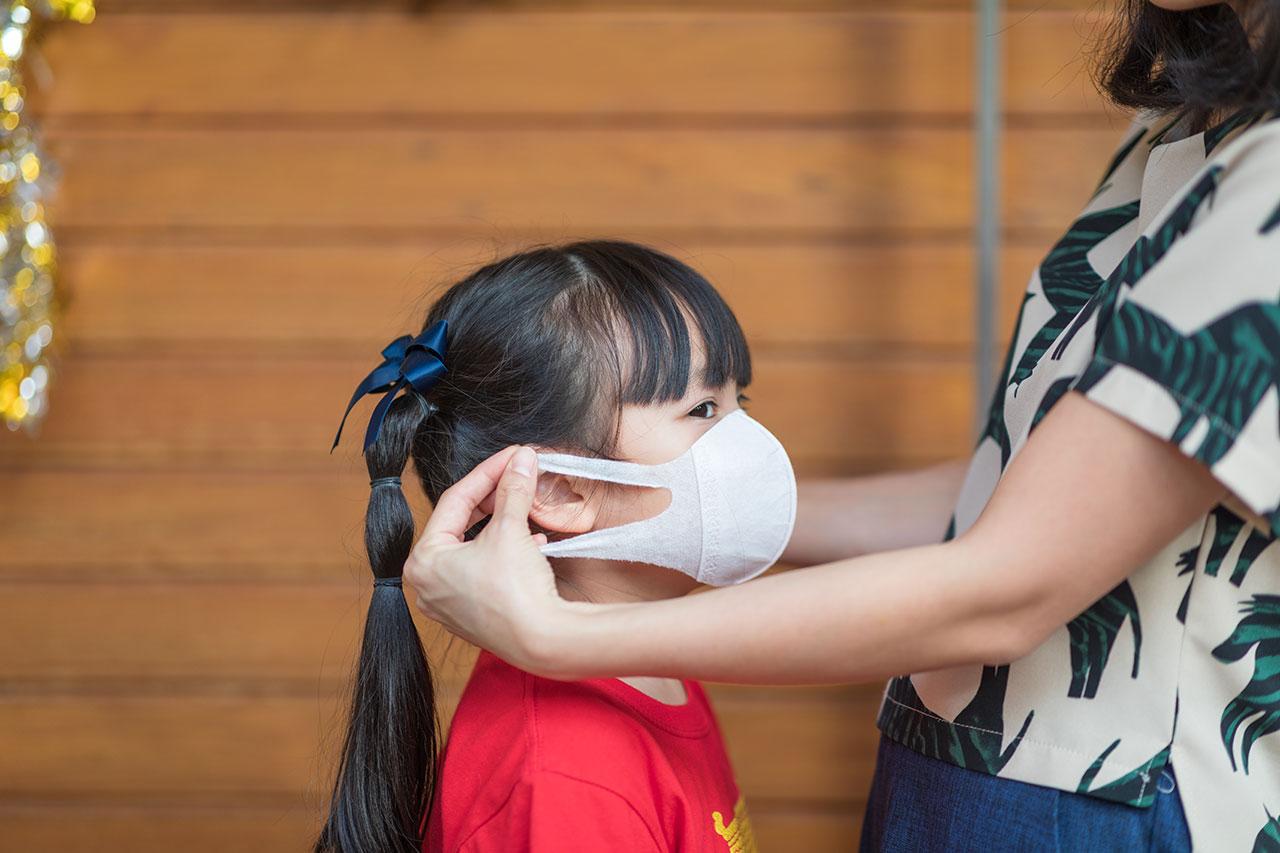 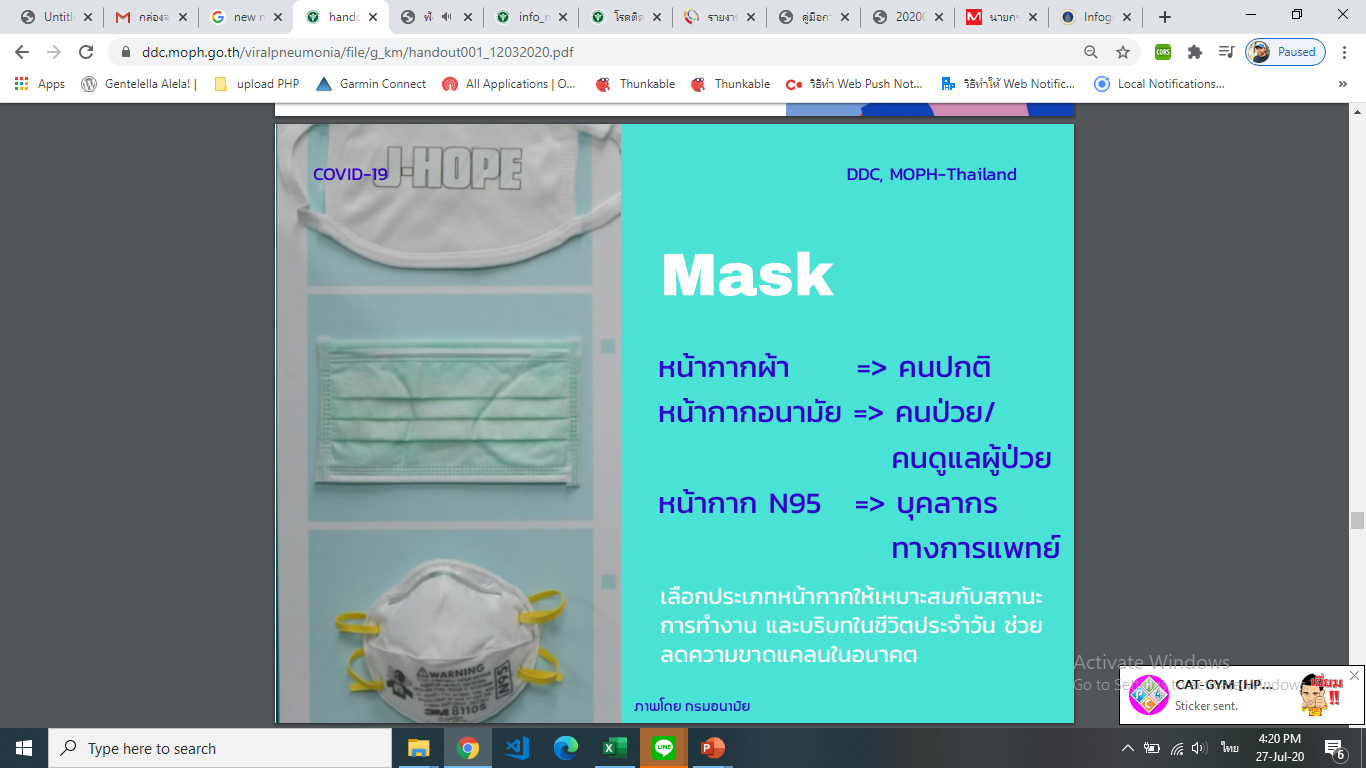 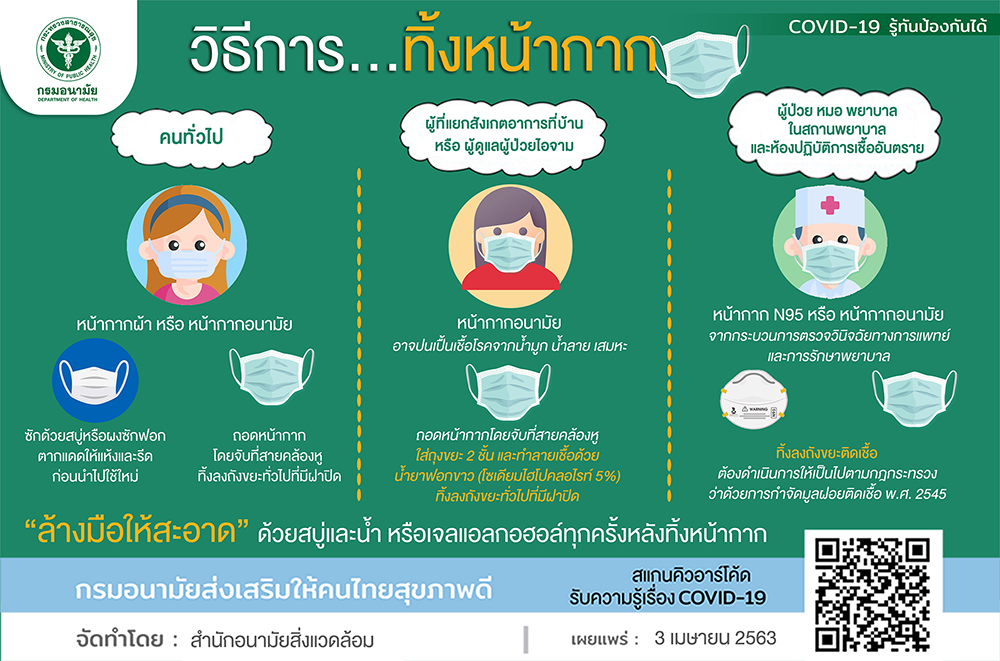 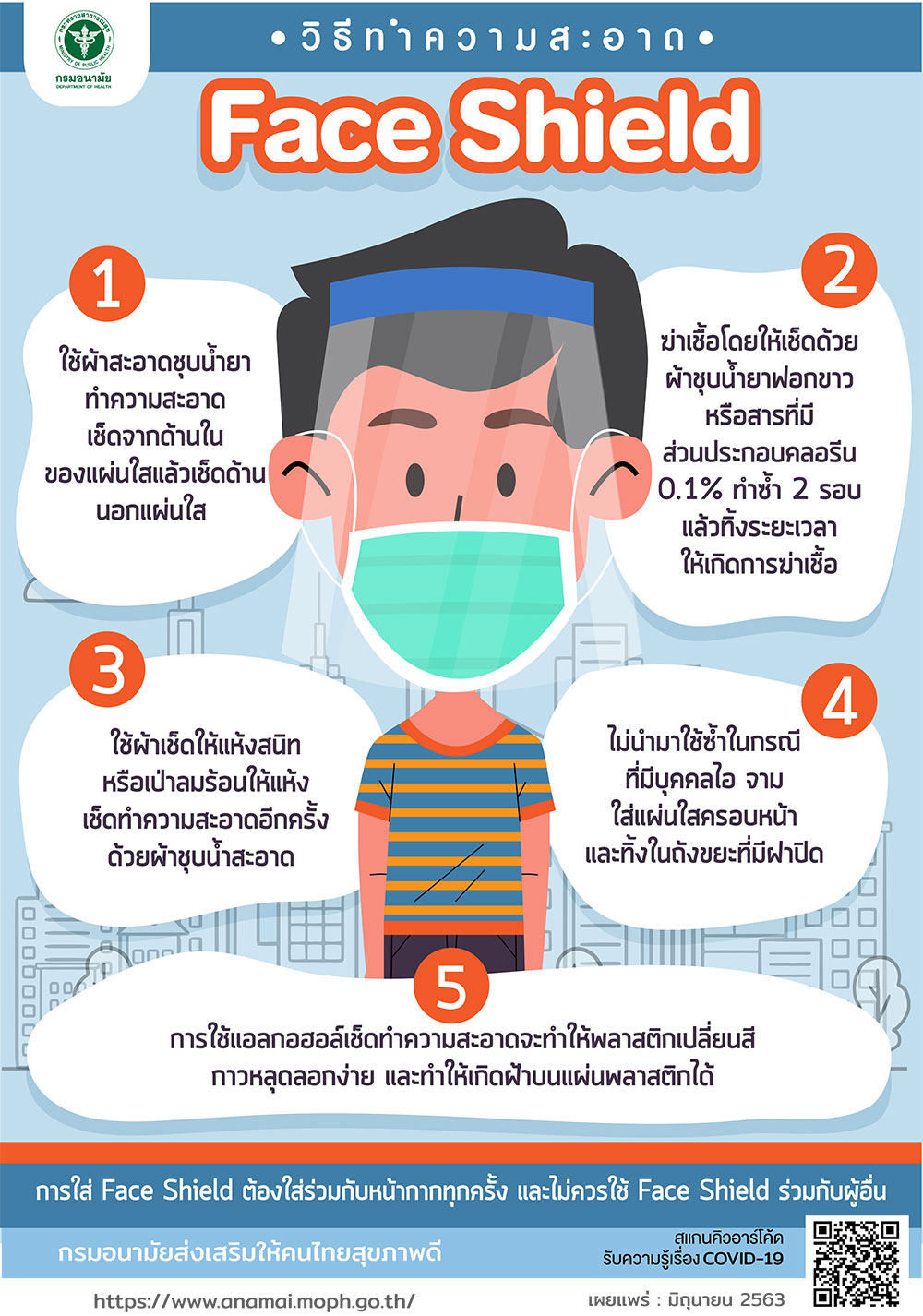 การทำความสะอาด
หลักปฏิบัติในการป้องกันการแพร่ระบาดของโรคโควิด19 ในสถานศึกษา
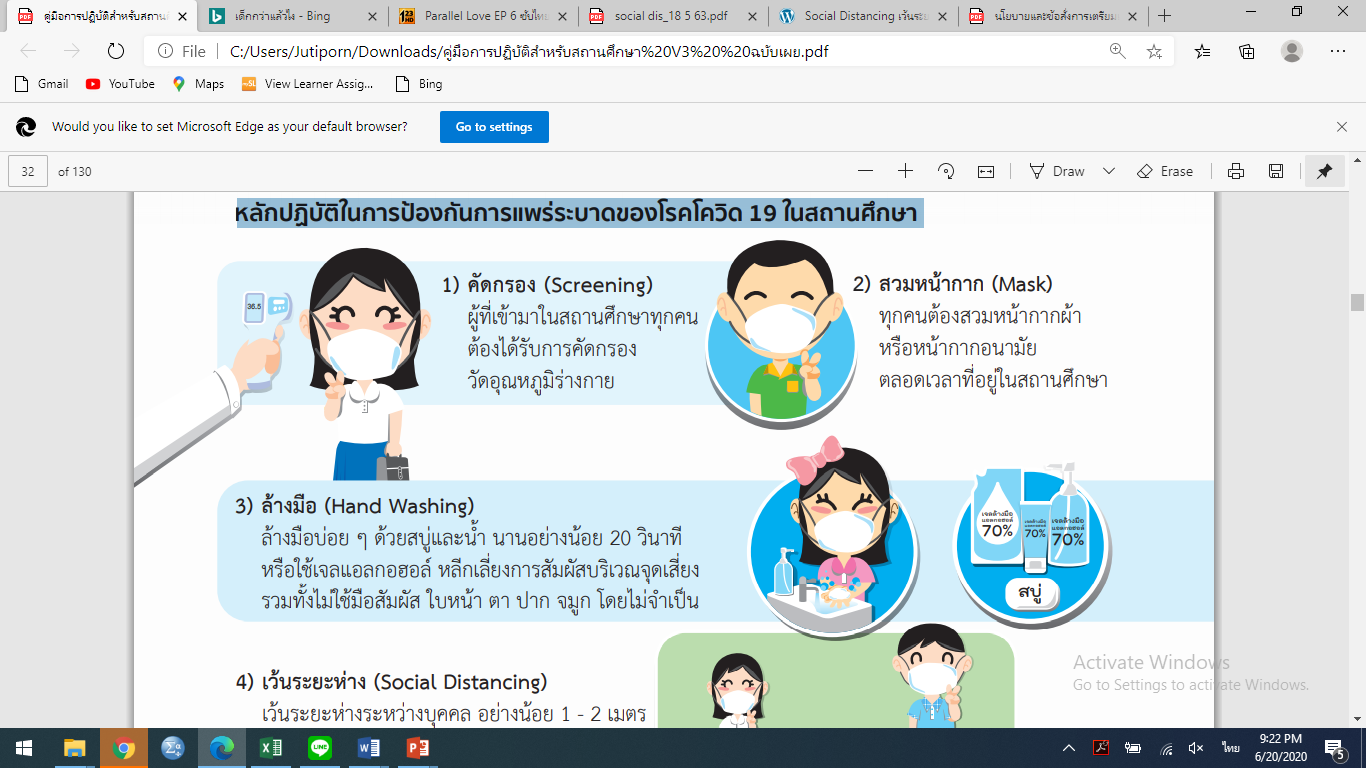 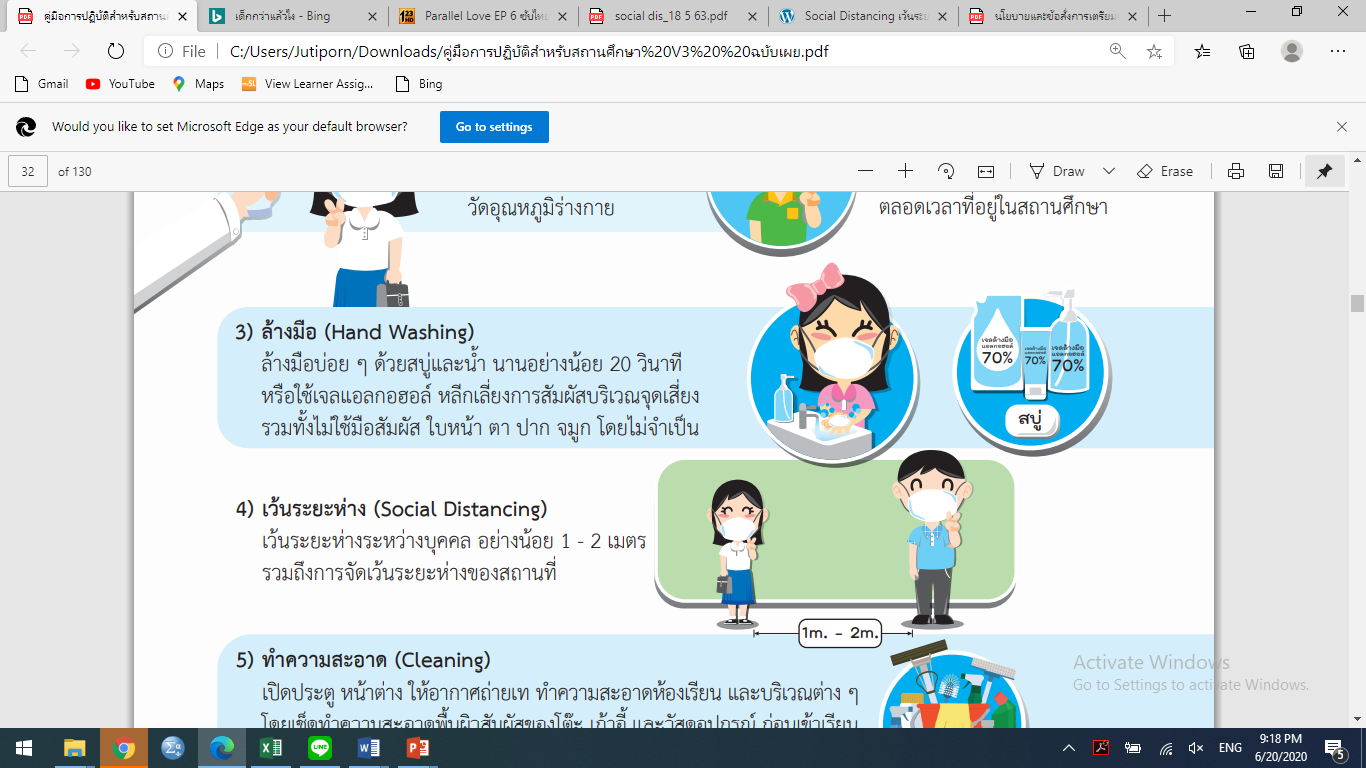 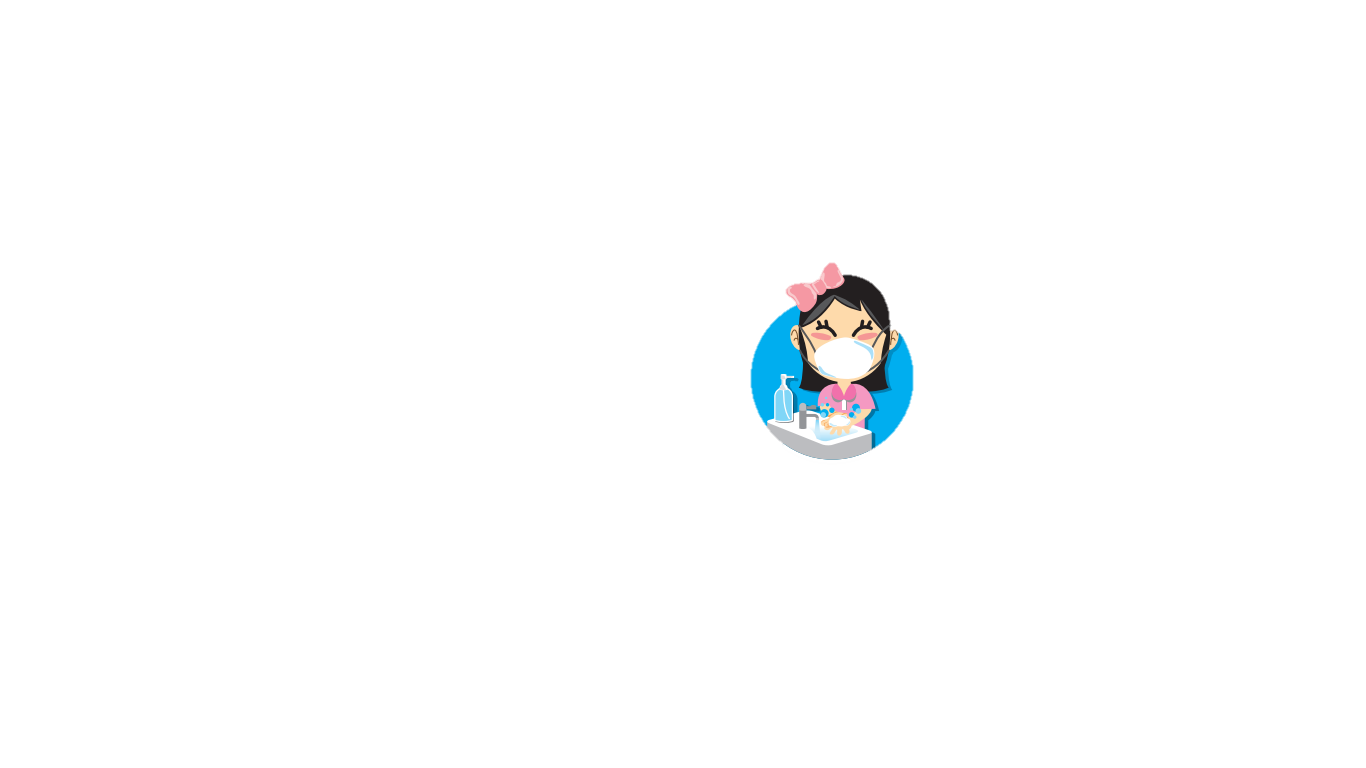 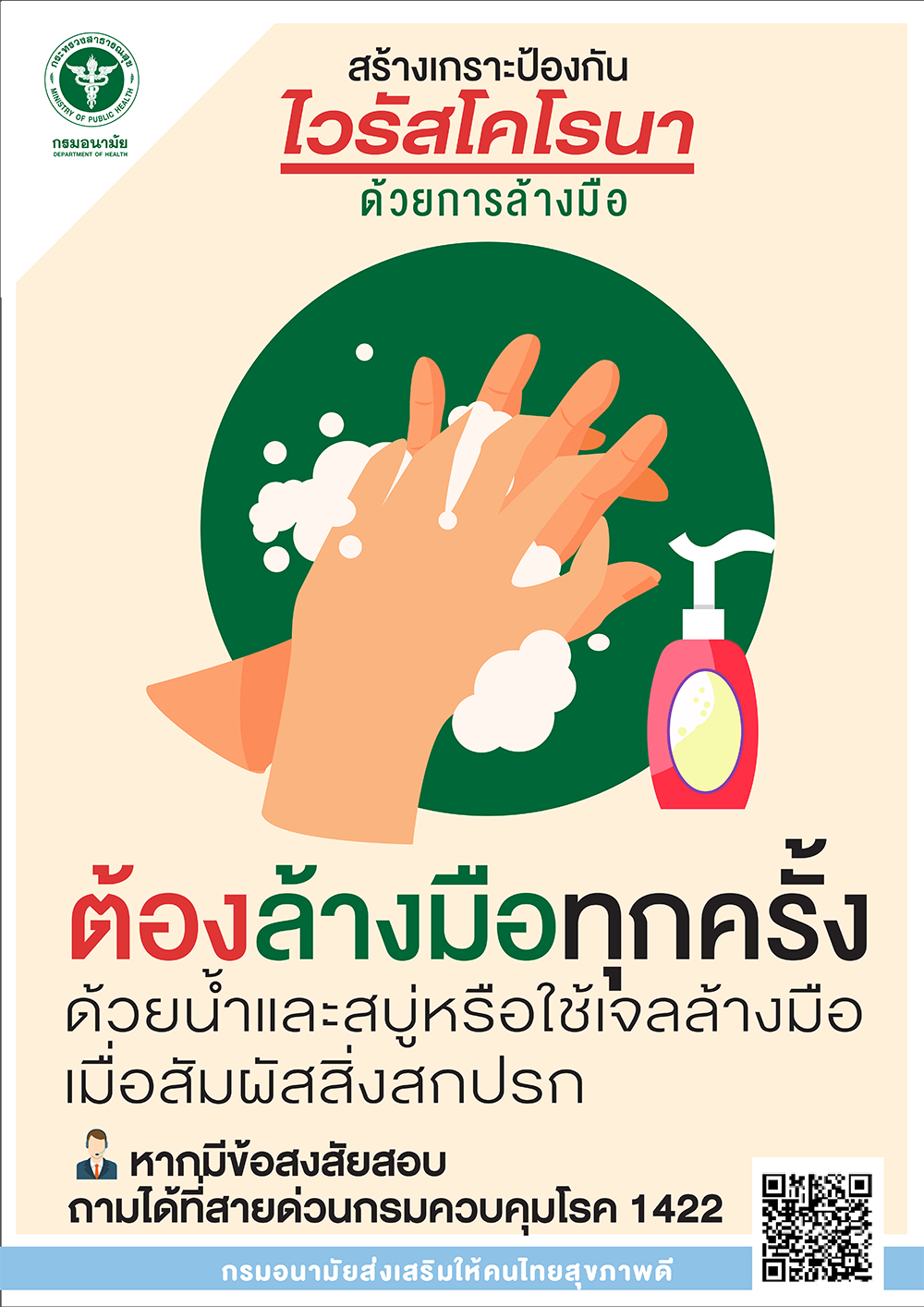 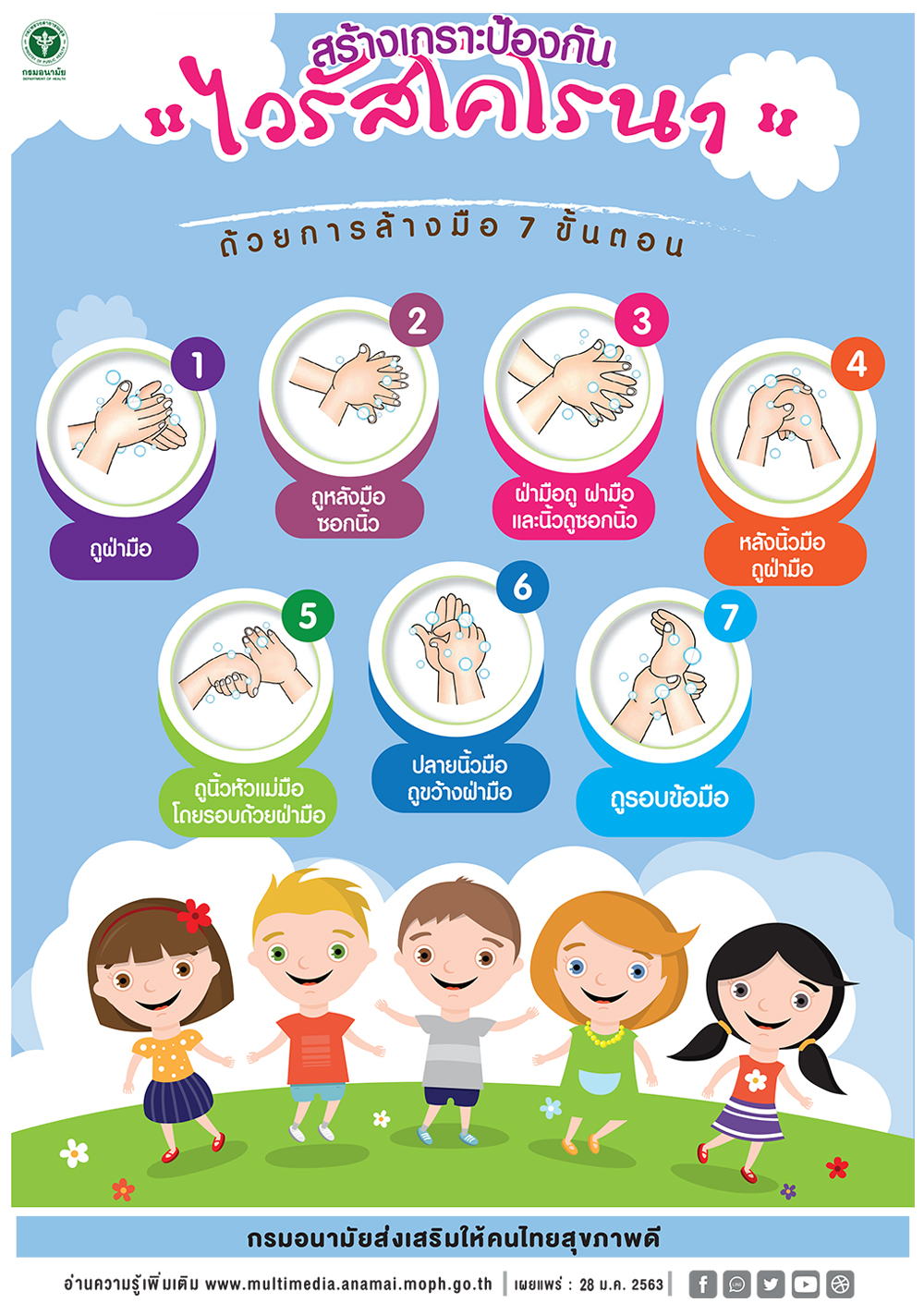 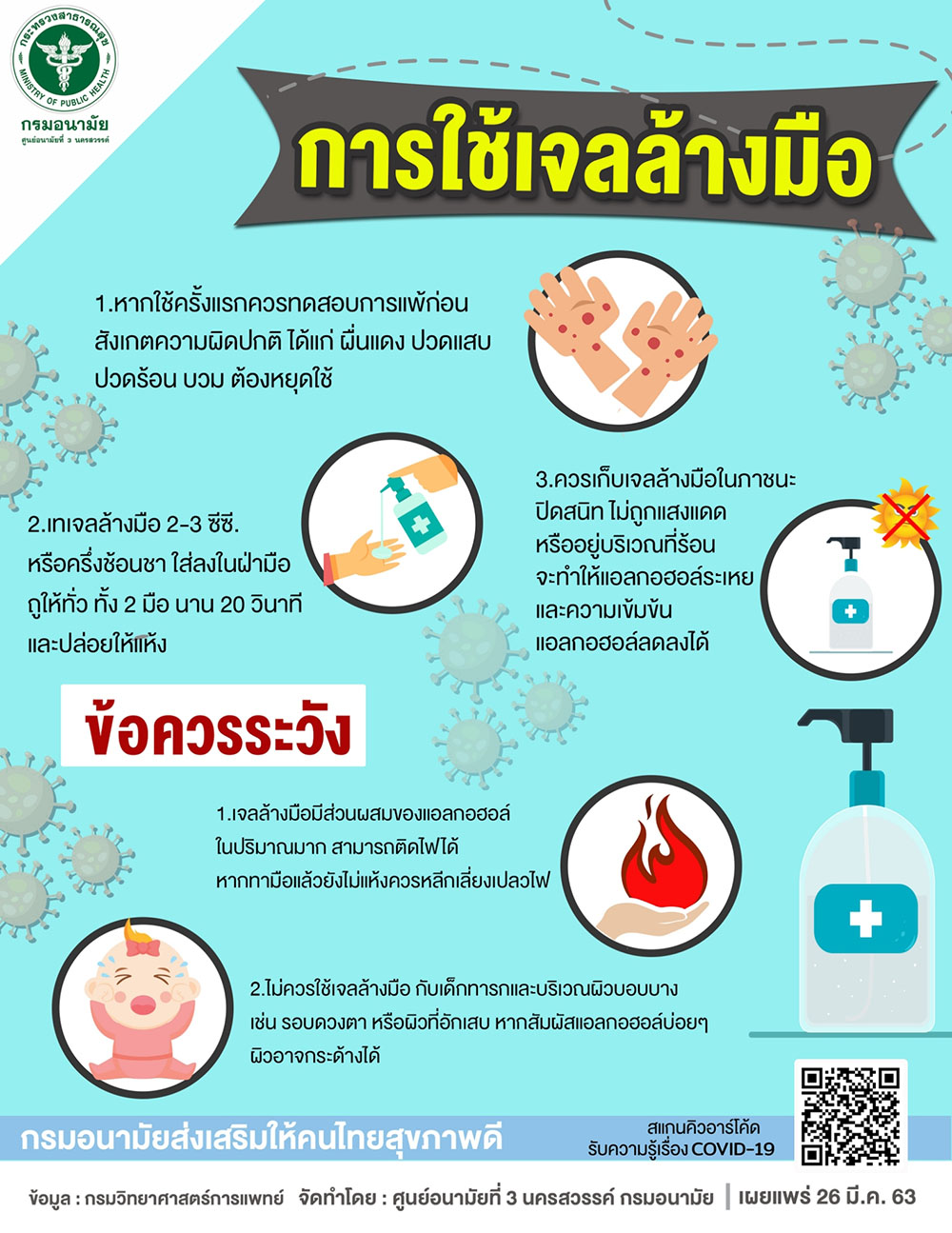 ข้อสังเกต
หลักปฏิบัติในการป้องกันการแพร่ระบาดของโรคโควิด19 ในสถานศึกษา
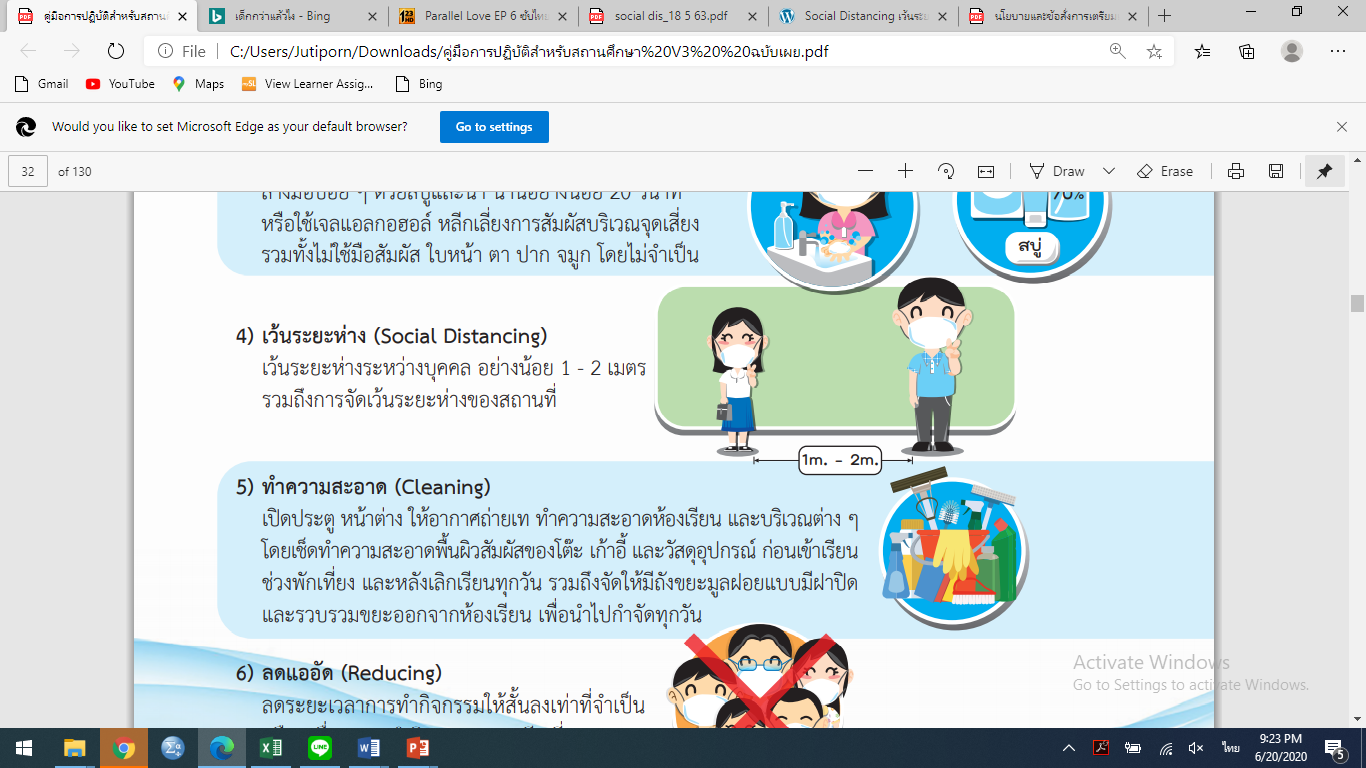 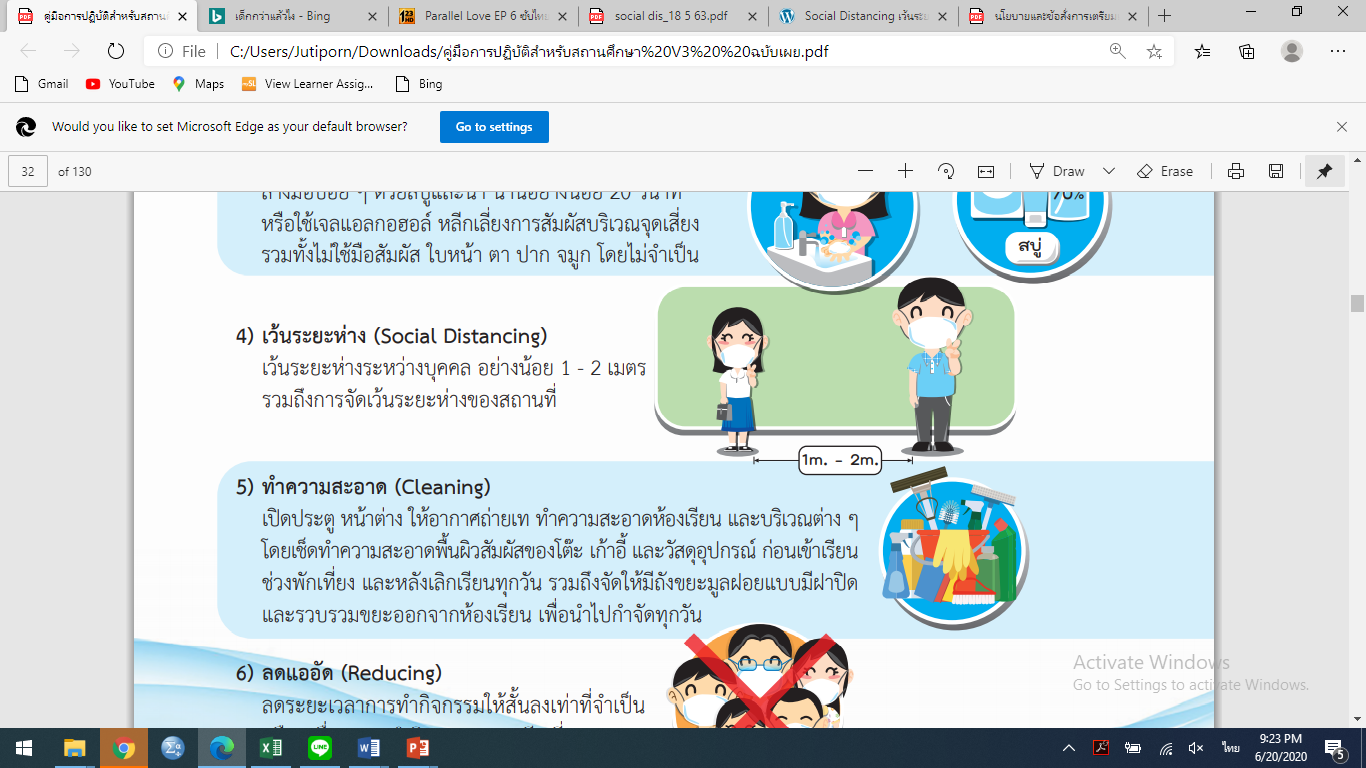 Social Distancing
1-2m
หลักปฏิบัติในการป้องกันการแพร่ระบาดของโรคโควิด19 ในสถานศึกษา
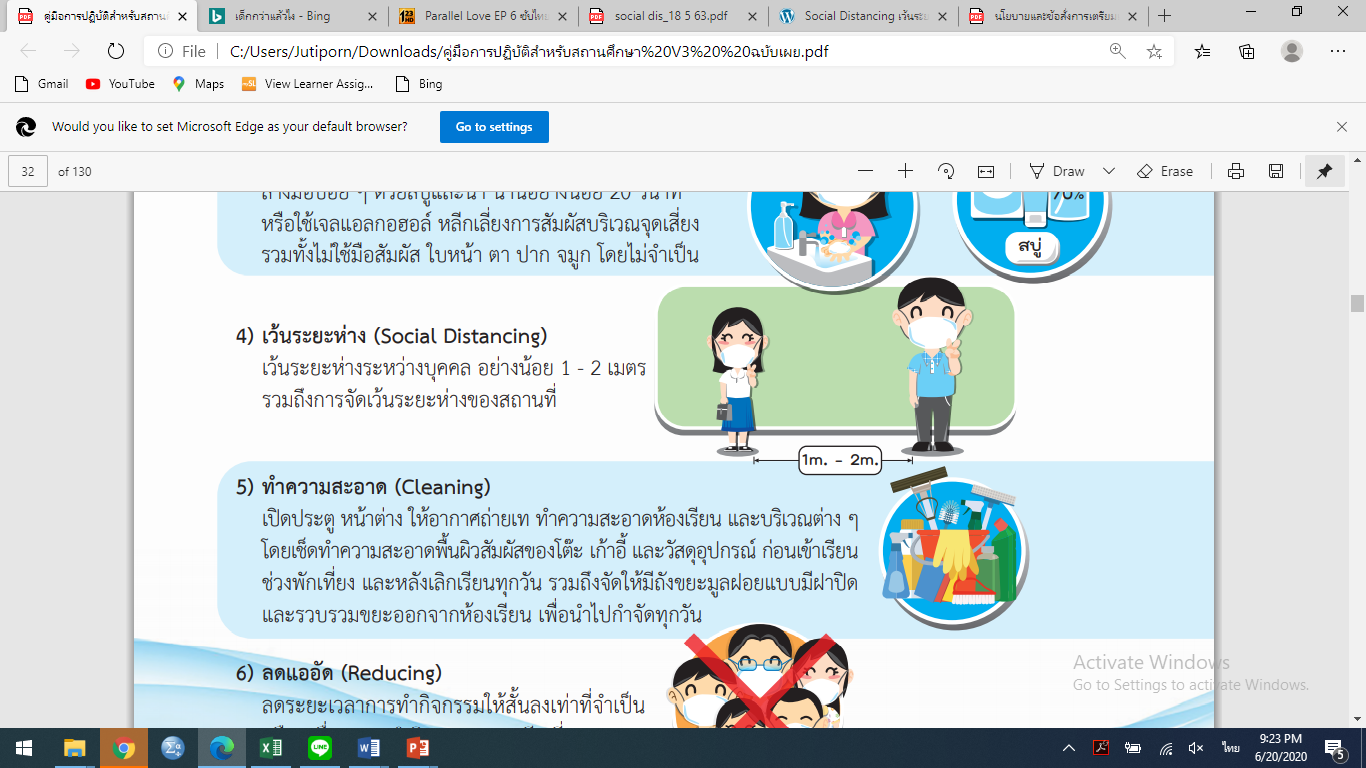 6.ลดแออัด (Reducing) ลดระยะเวลาการทำกิจกรรมให้สั้นลงเท่าที่จำเป็นหรือเหลื่อมเวลาทำกิจกรรมและหลีกเลี่ยงการทำกิจกรรมรวมตัวกันเป็นกลุ่ม
การคัดกรองก่อนเข้าโรงเรียน
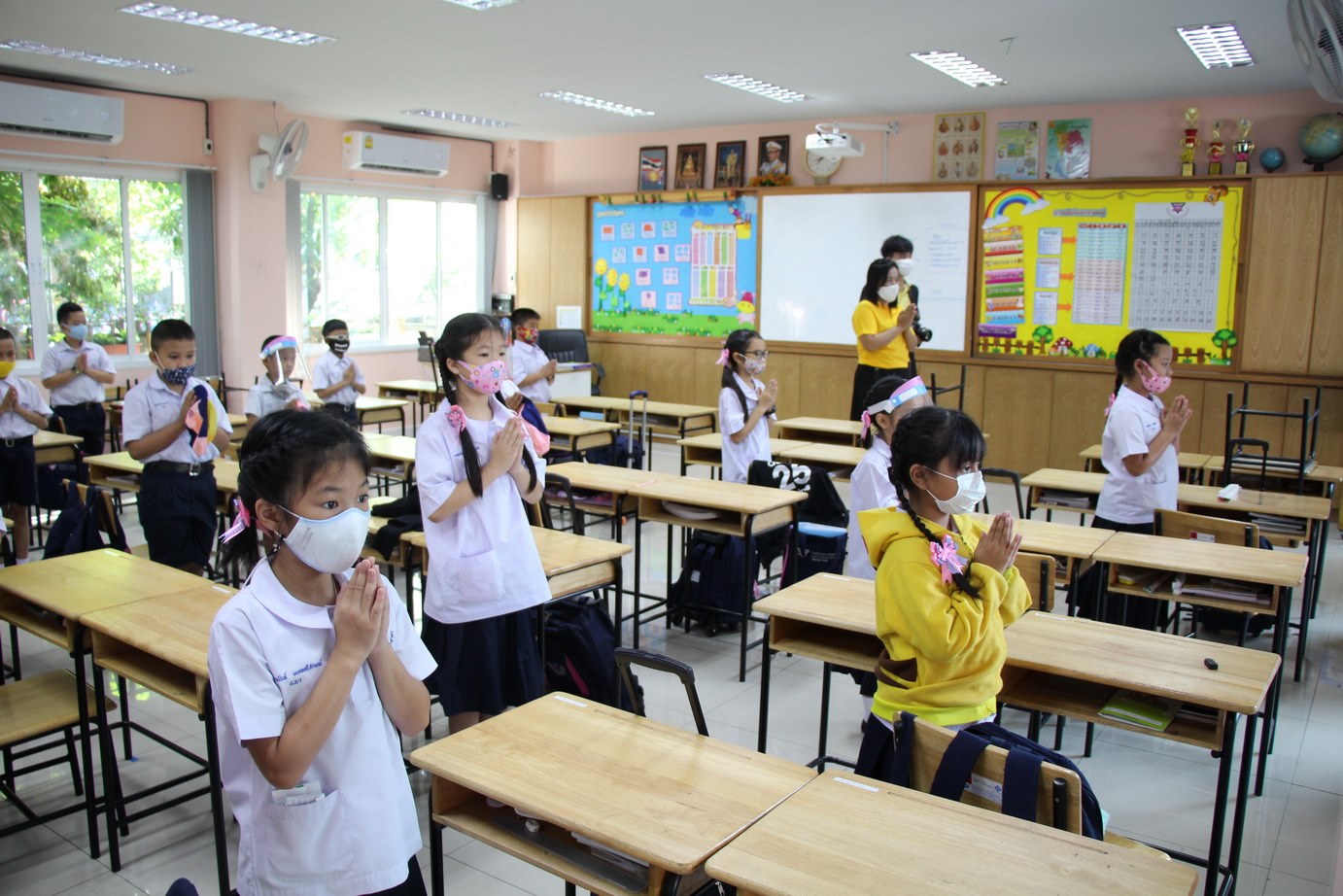 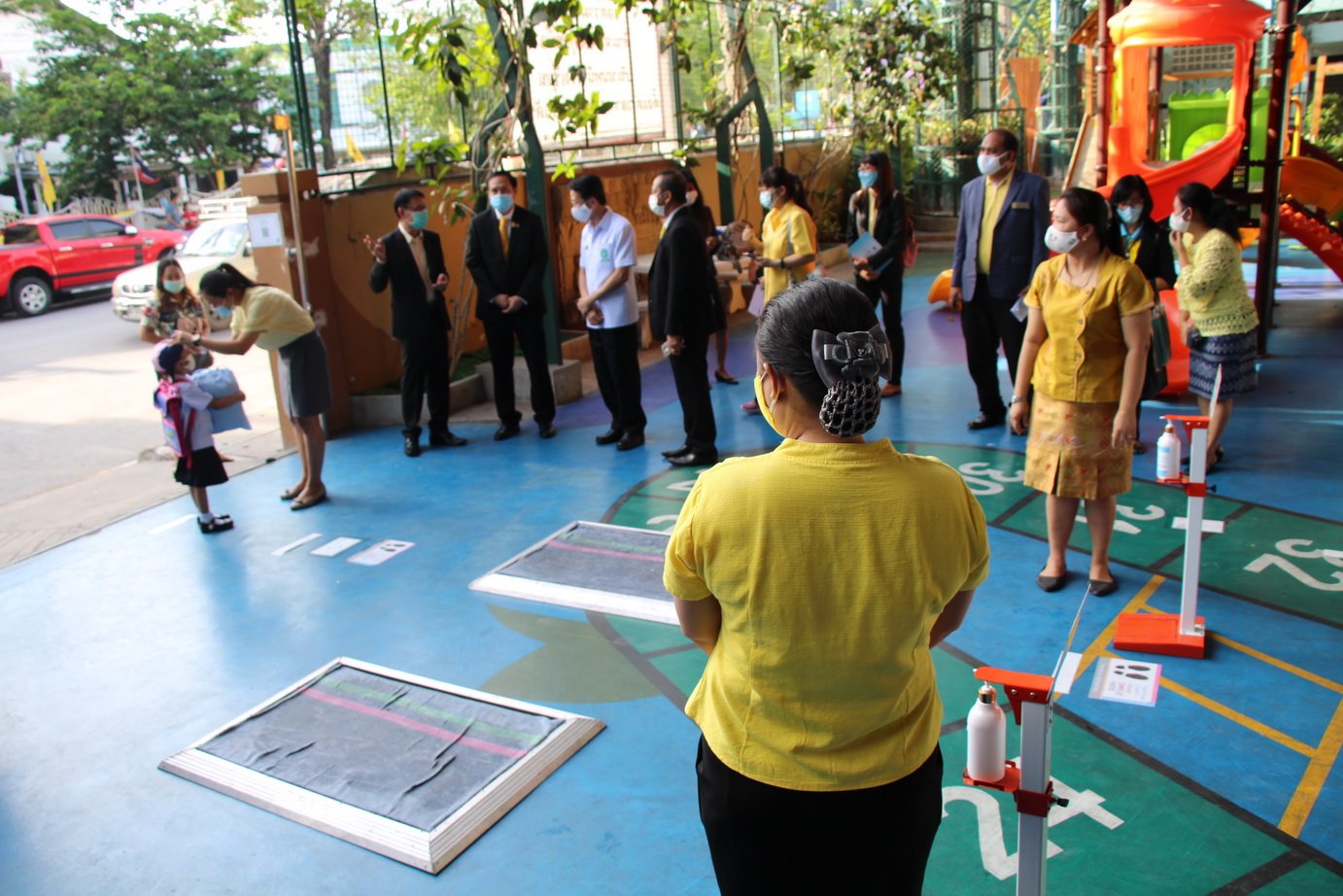 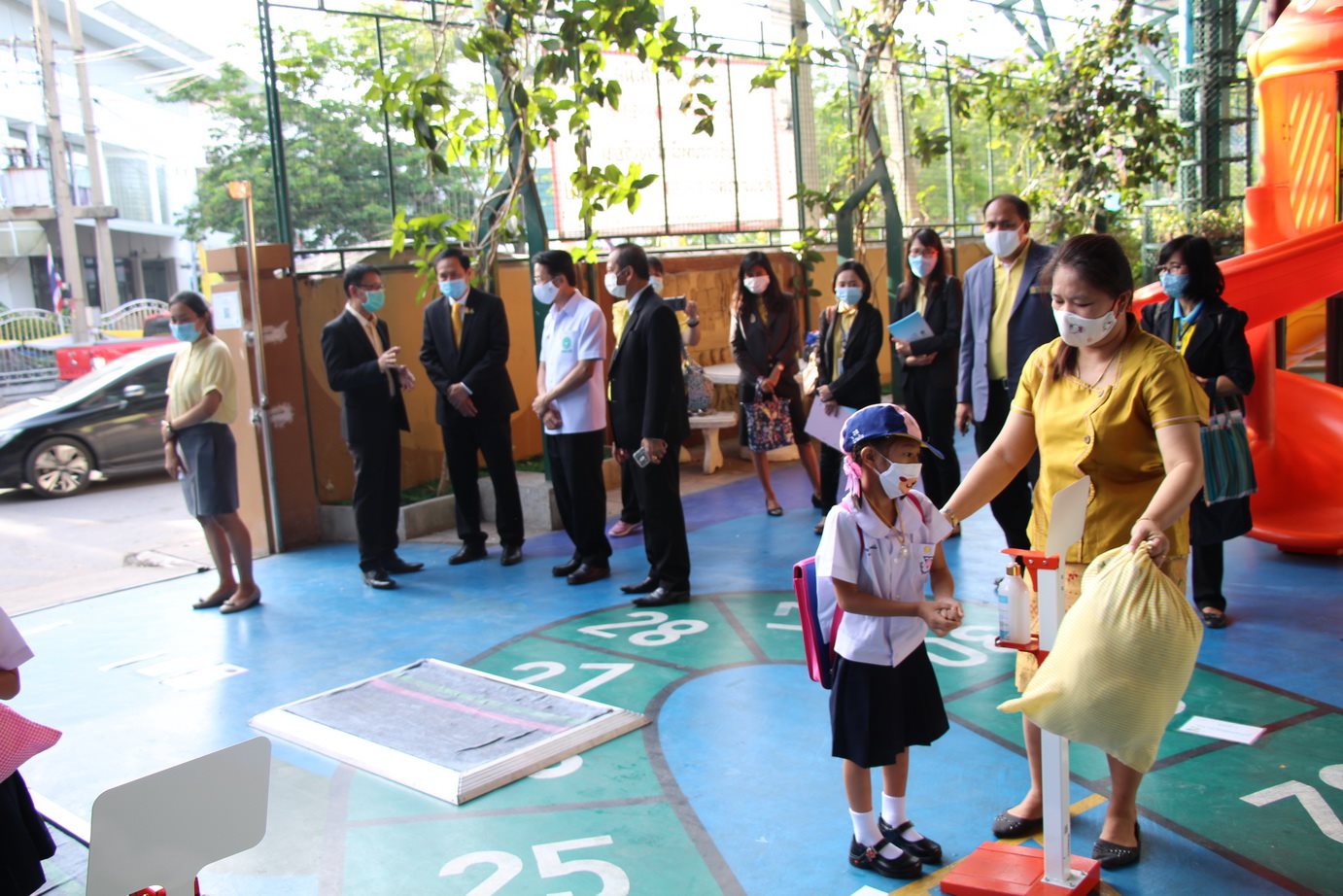 โรงเรียนอนุบาลสมุทรสาคร
การเข้าแถวเคารพธงชาติ
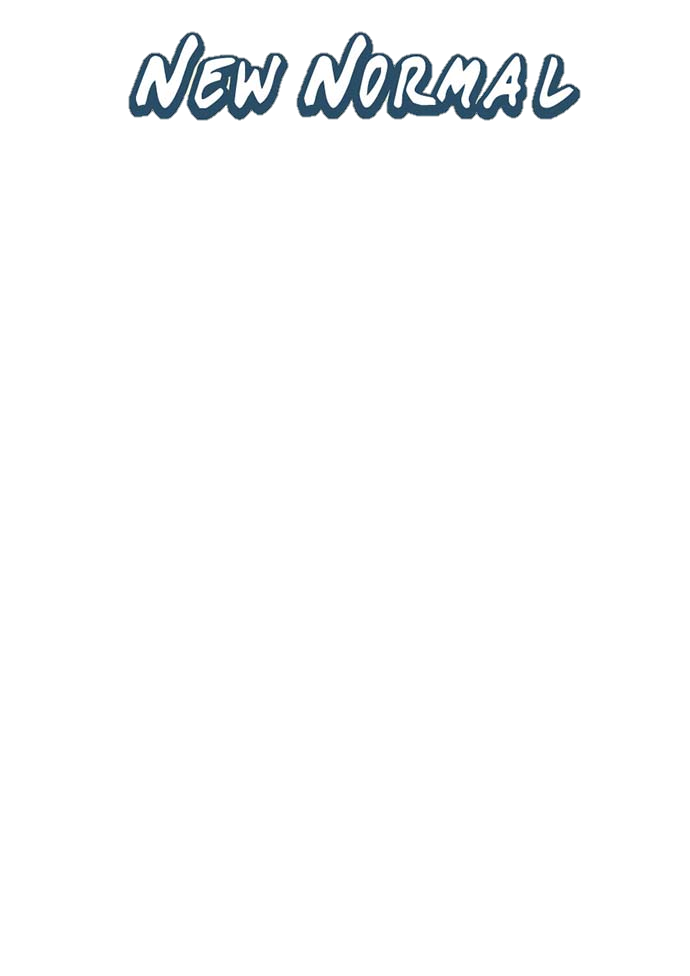 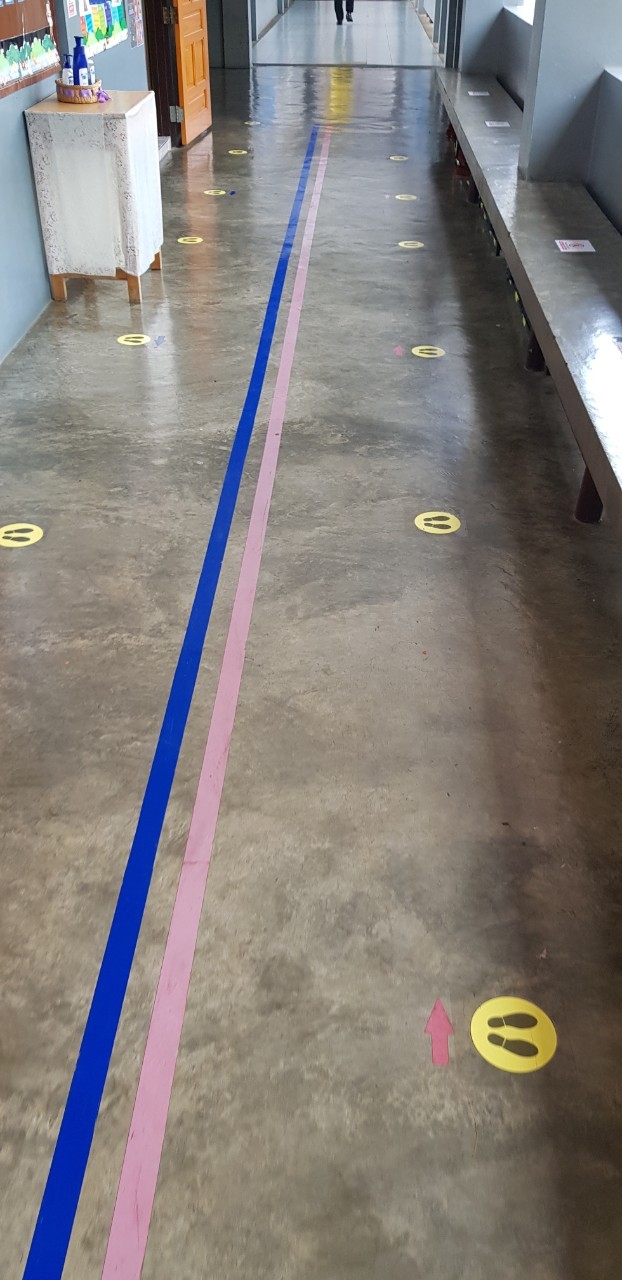 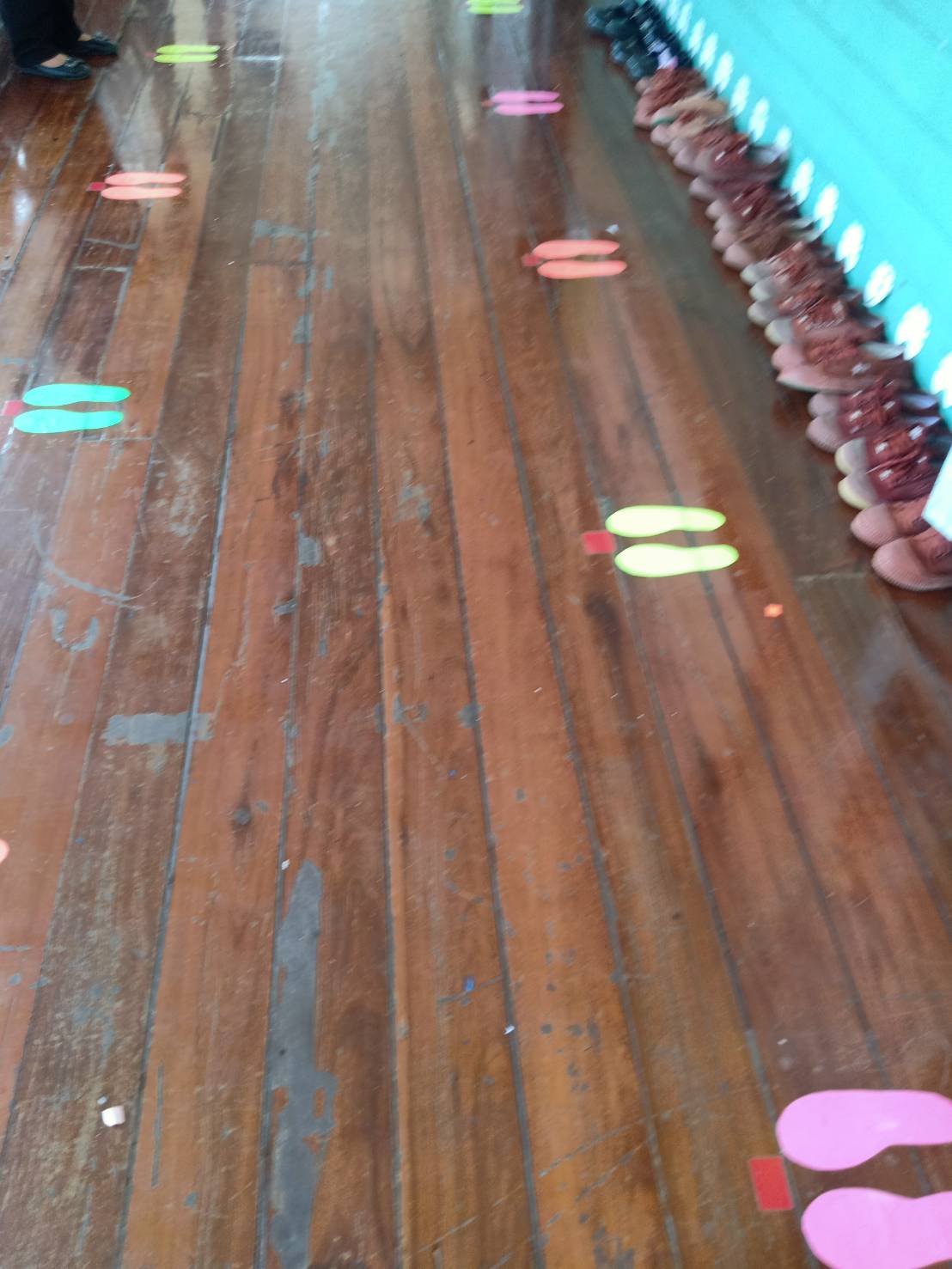 1.เน้นการเว้นระยะห่างระหว่างบุคคล อย่างน้อย 1-2 เมตร 2.นักเรียนและครูสวมหน้ากากผ้าหรือหน้ากากอนามัยทุกคน 
3.ทำความสะอาดอุปกรณ์ของใช้หรือจุดสัมผัสเสี่ยงภายหลังใช้งานทุกครั้ง เช่น ไมโคโฟน
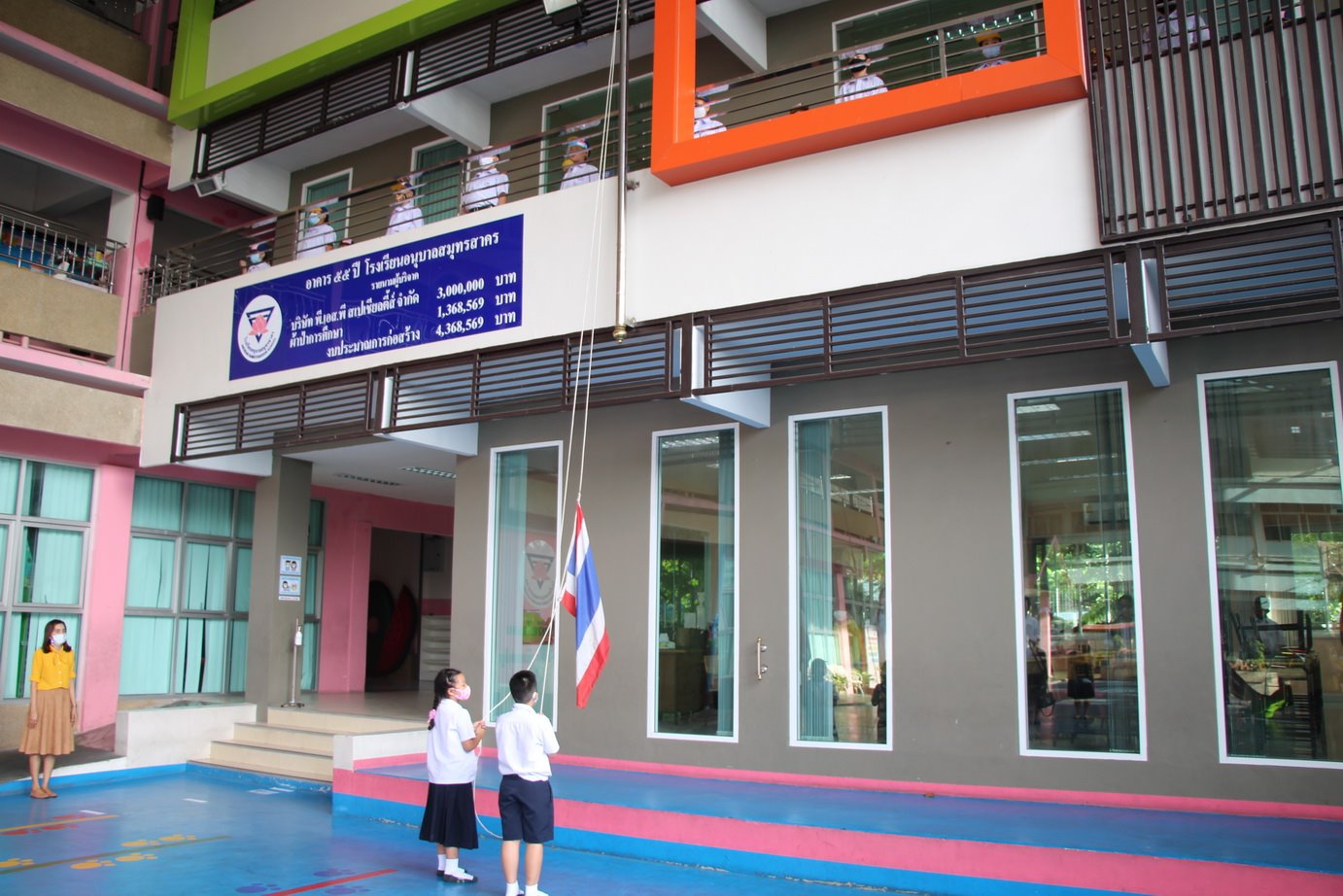 การจัดการเรียนการสอน
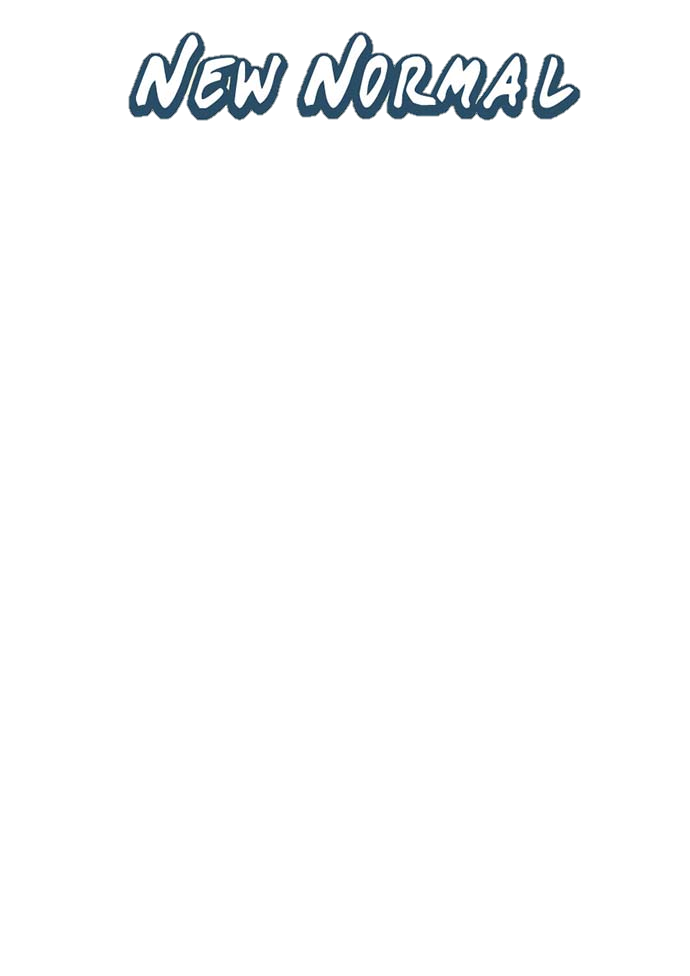 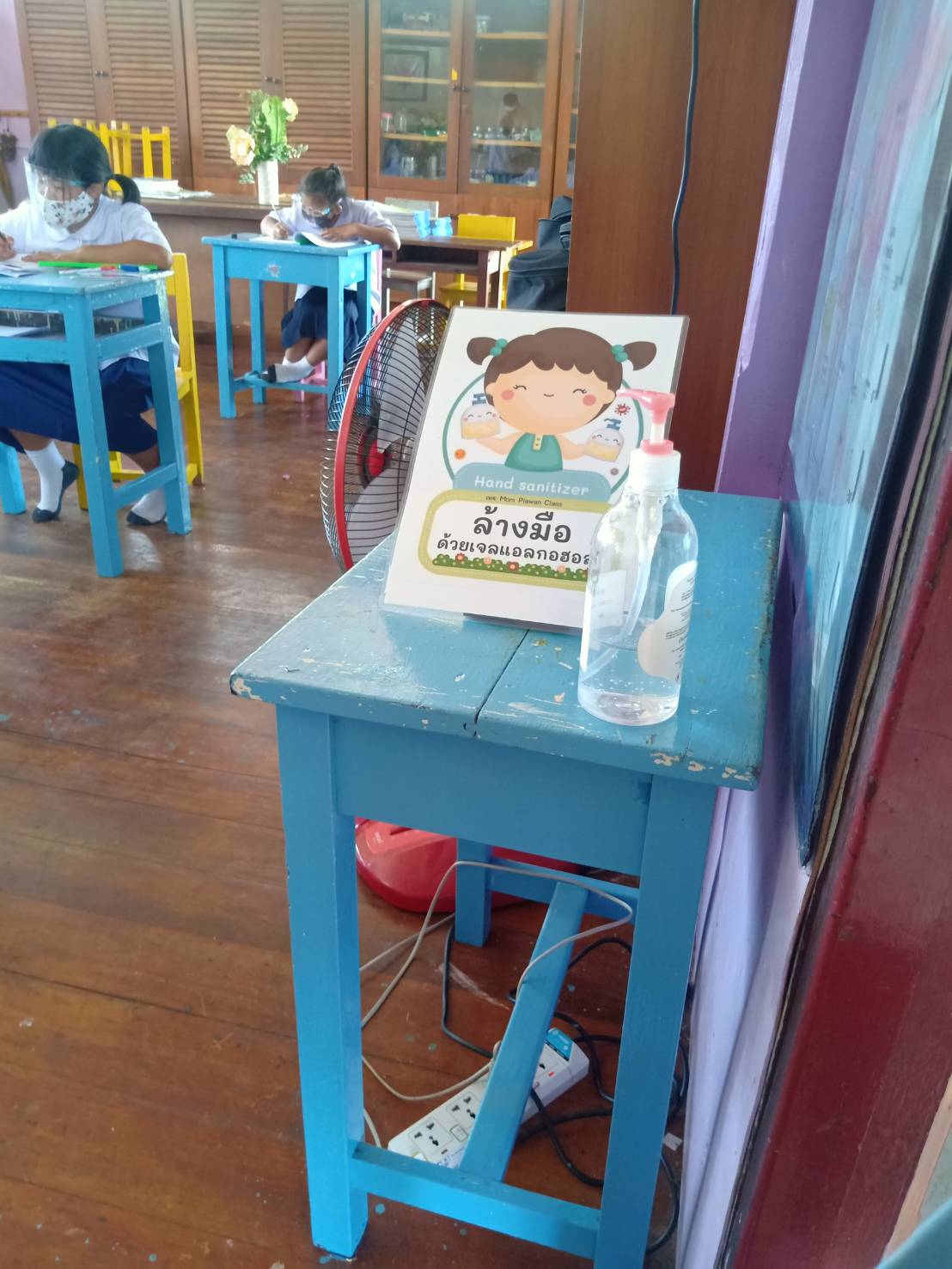 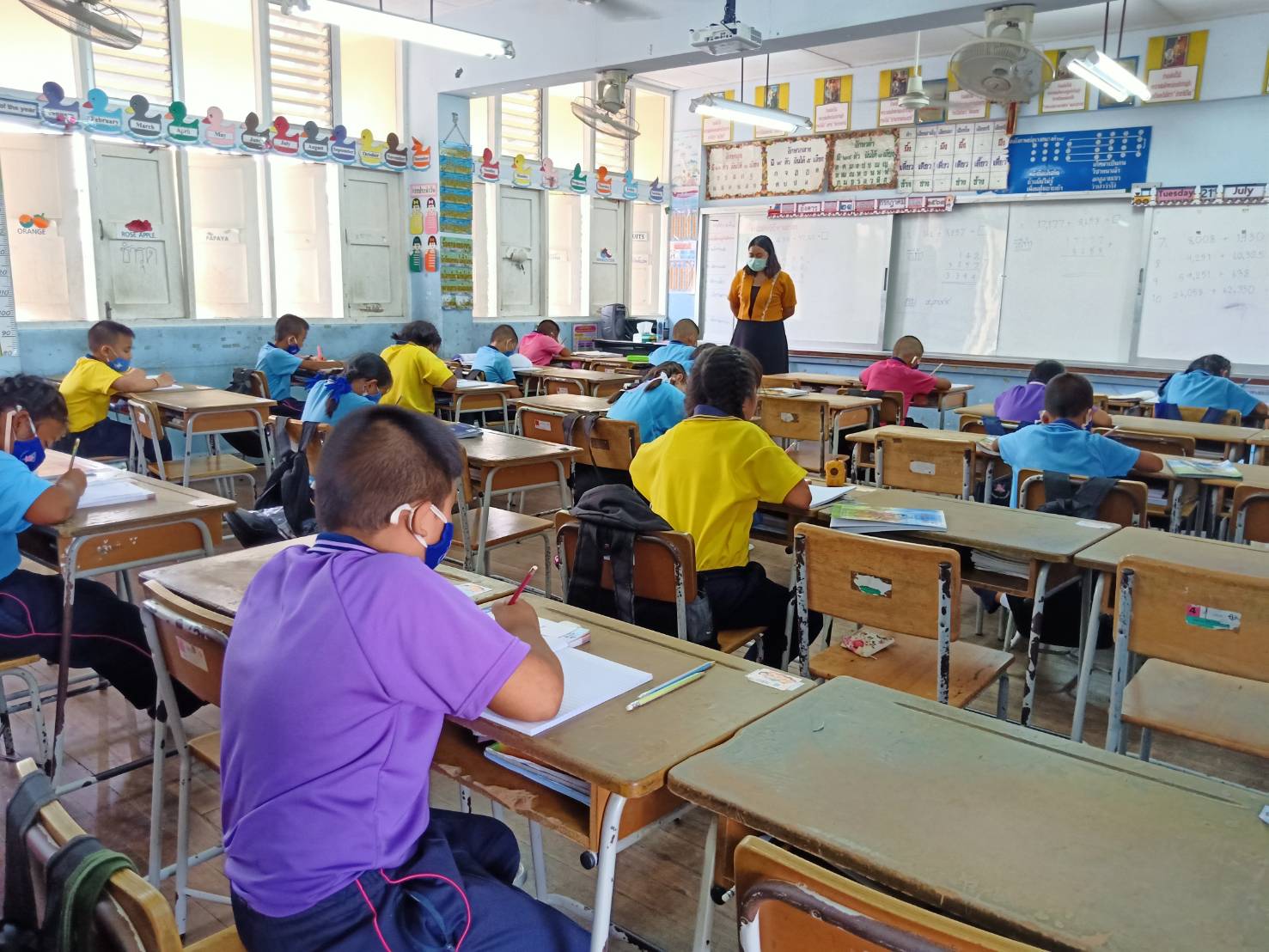 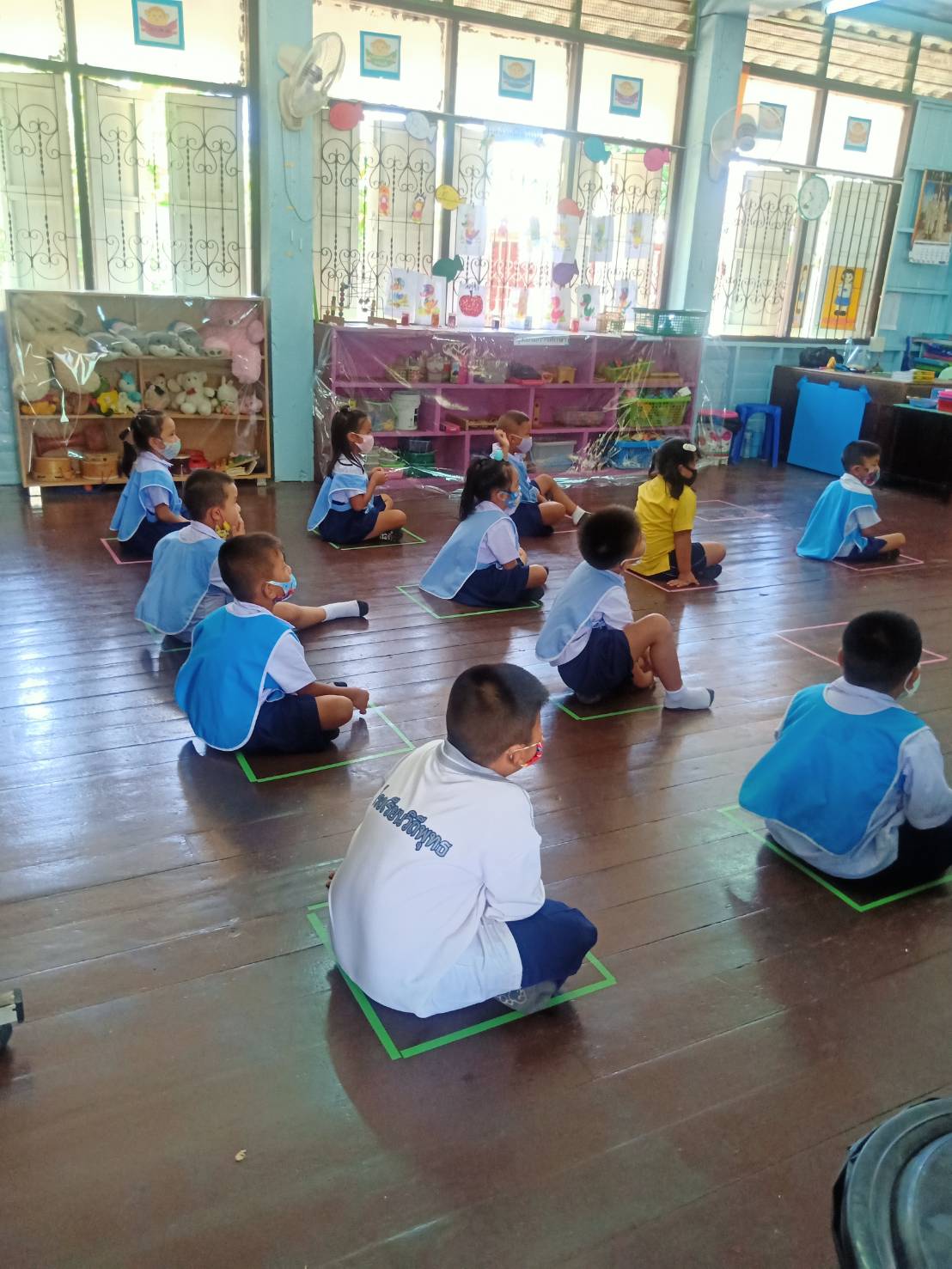 โรงเรียนวัดดอนมะโนรา(รังสิยานุกูล)  สมุทรสงคราม
1.จัดโต๊ะ เก้าอี้ หรือที่นั่ง ให้มีการเว้นระยะห่างระหว่างบุคคล อย่างน้อย 1-2 เมตร (คำนึงถึงบริบทและขนาดพื้นที่) กรณีห้องเรียนไม่เพียงพอ อาจจัดให้มีการสลับวันเรียน
2.จัดให้มีการระบายอากาศที่ดี ให้อากาศถ่ายเท เช่น เปิดประตู  หน้าต่าง 
3.จัดให้มีเจลแอลกอฮอล์ใช้ทำความสะอาดมือสำหรับนักเรียนและครูใช้ประจำทุกห้องเรียน 
4.ให้มีการทำความสะอาดโต๊ะ เก้าอี้ อุปกรณ์ และจุดสัมผัสเสี่ยง
โรงเรียนวัดดอนมะโนรา(รังสิยานุกูล)  สมุทรสงคราม
การจัดการเรียนการสอน
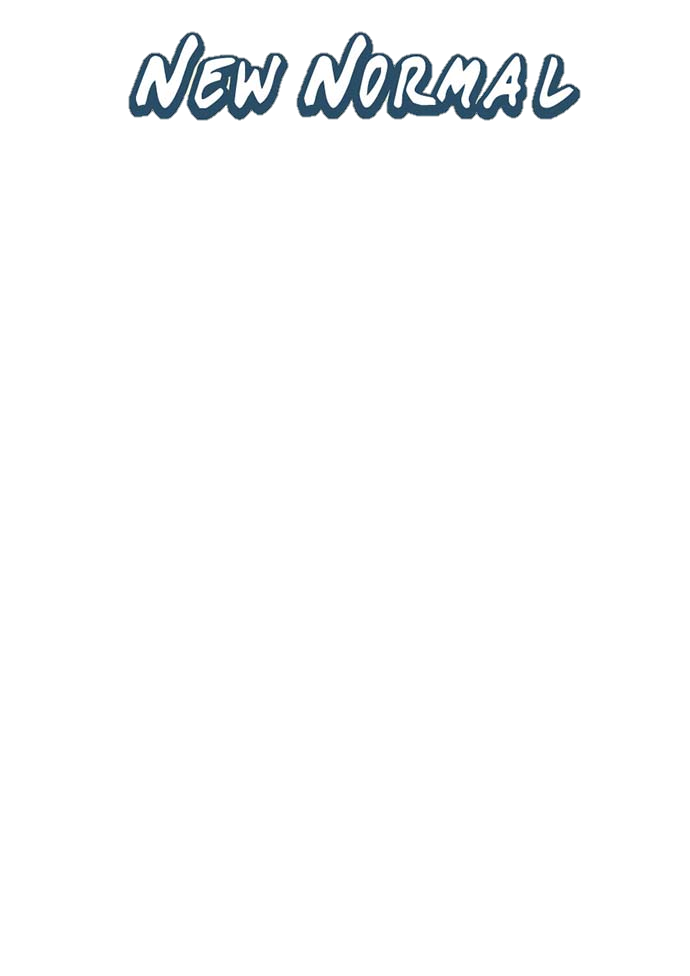 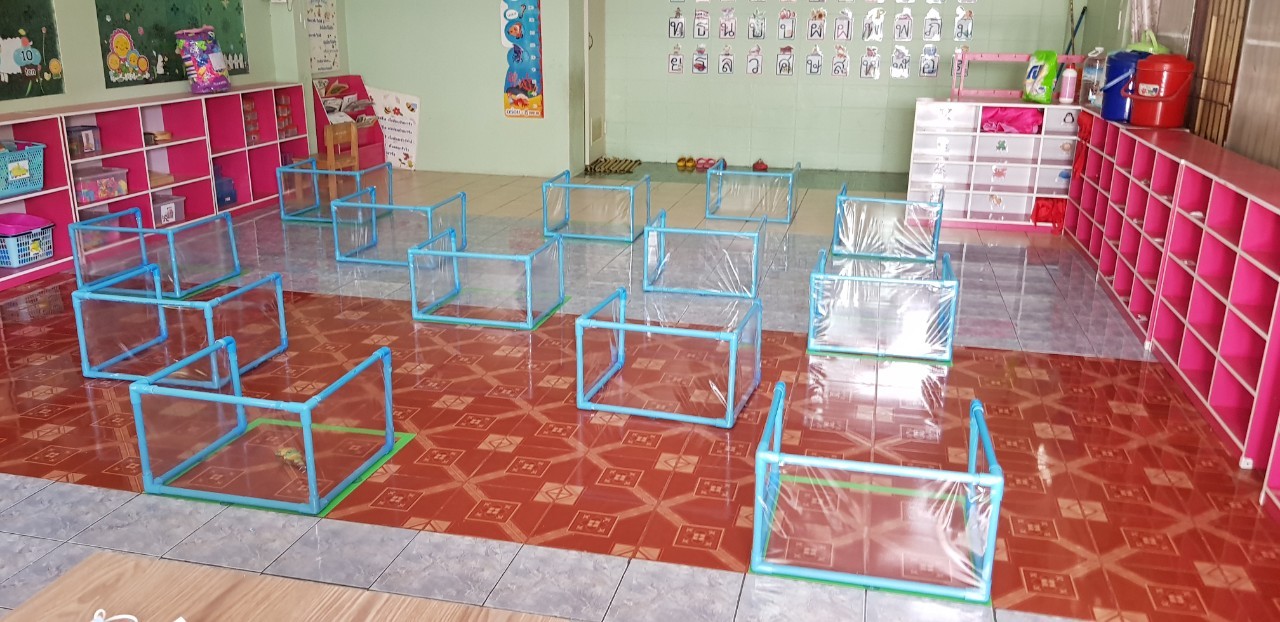 นักเรียนระดับชั้นปฐมวัย
การจัดการเรียนการสอน
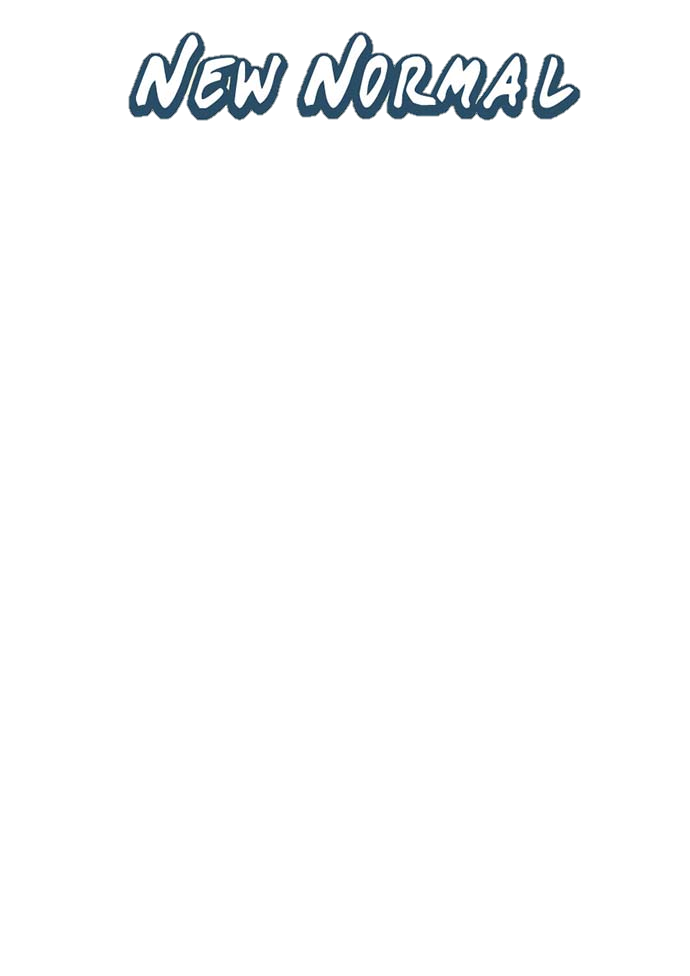 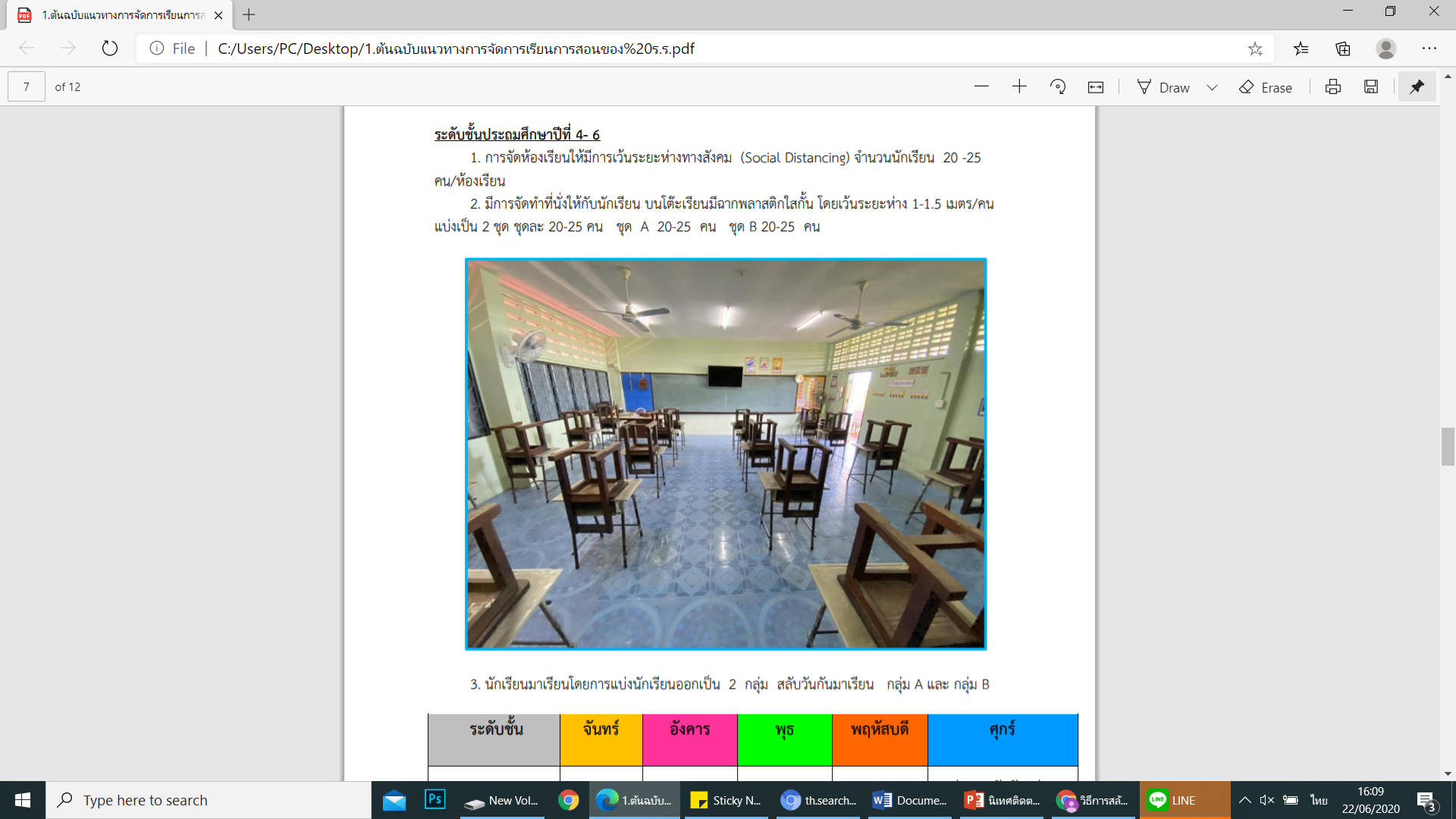 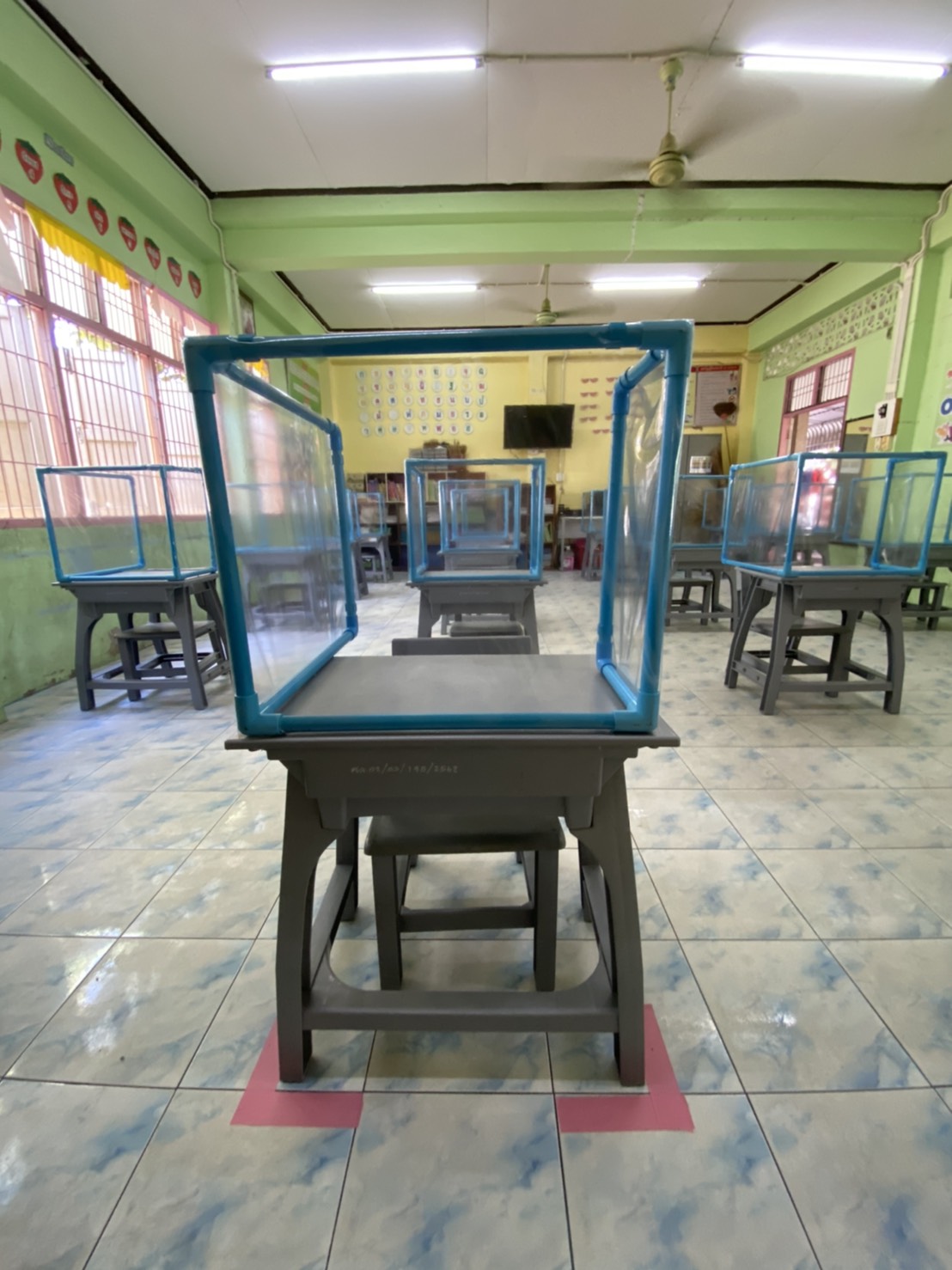 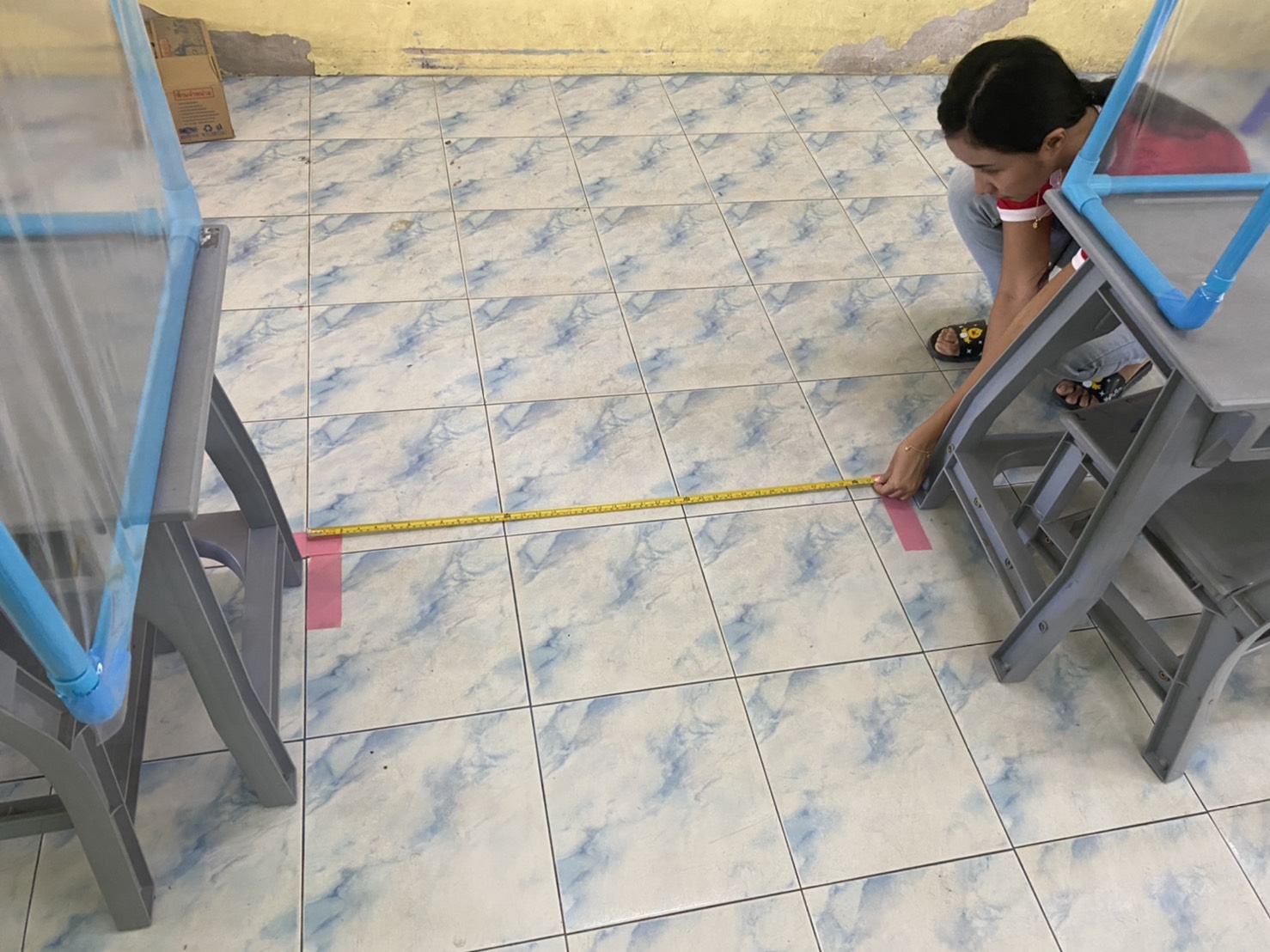 ภาพประกอบ โรงเรียนวัดศรีโลหะ  กาญจนบุรี
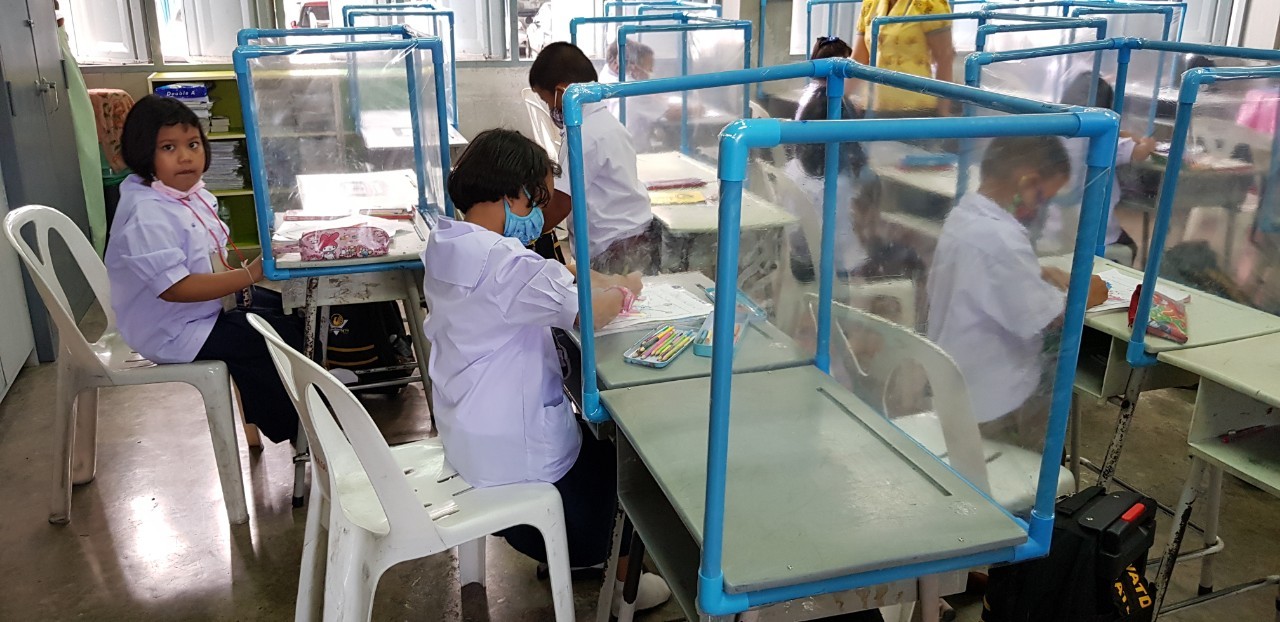 1.จัดโต๊ะ เก้าอี้ หรือที่นั่ง ให้มีการเว้นระยะห่างระหว่างบุคคล อย่างน้อย 1-2 เมตร
การจัดการเรียนการสอน
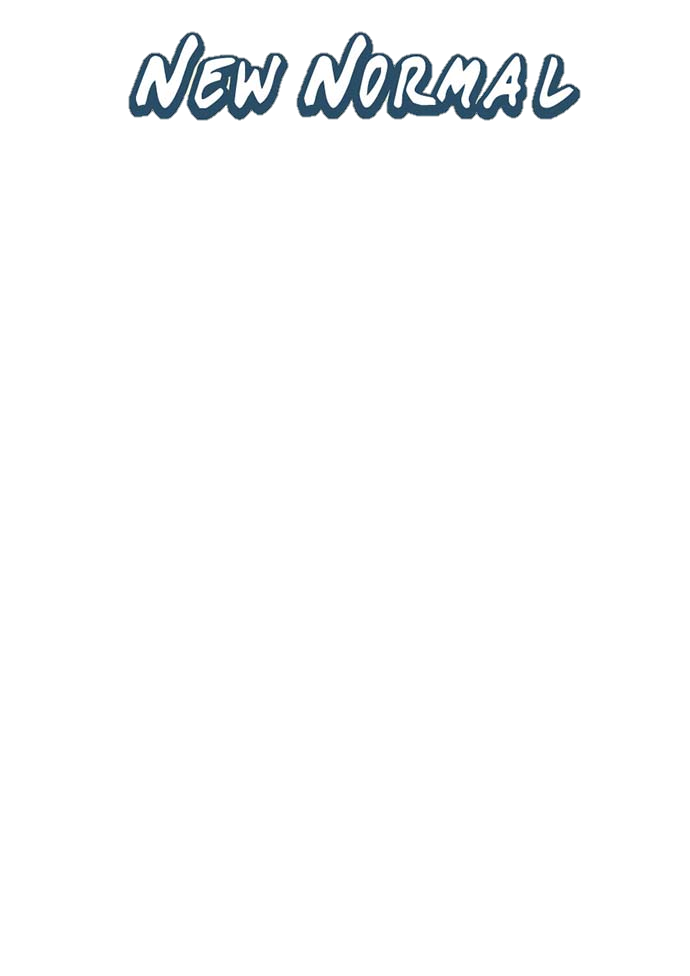 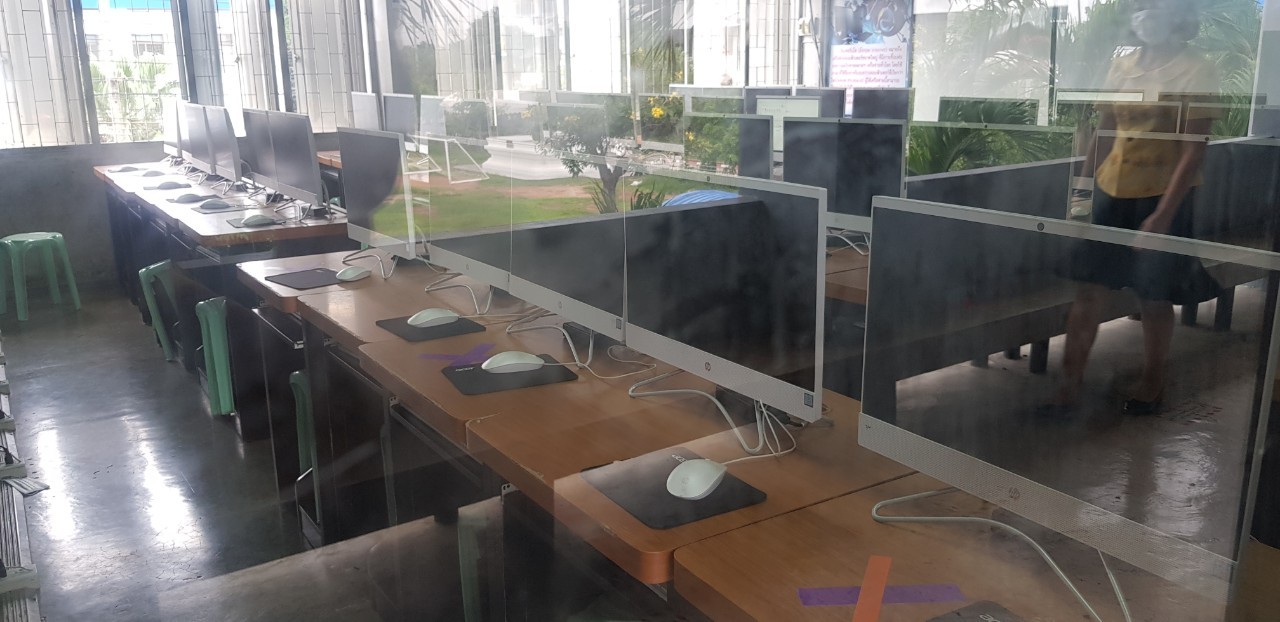 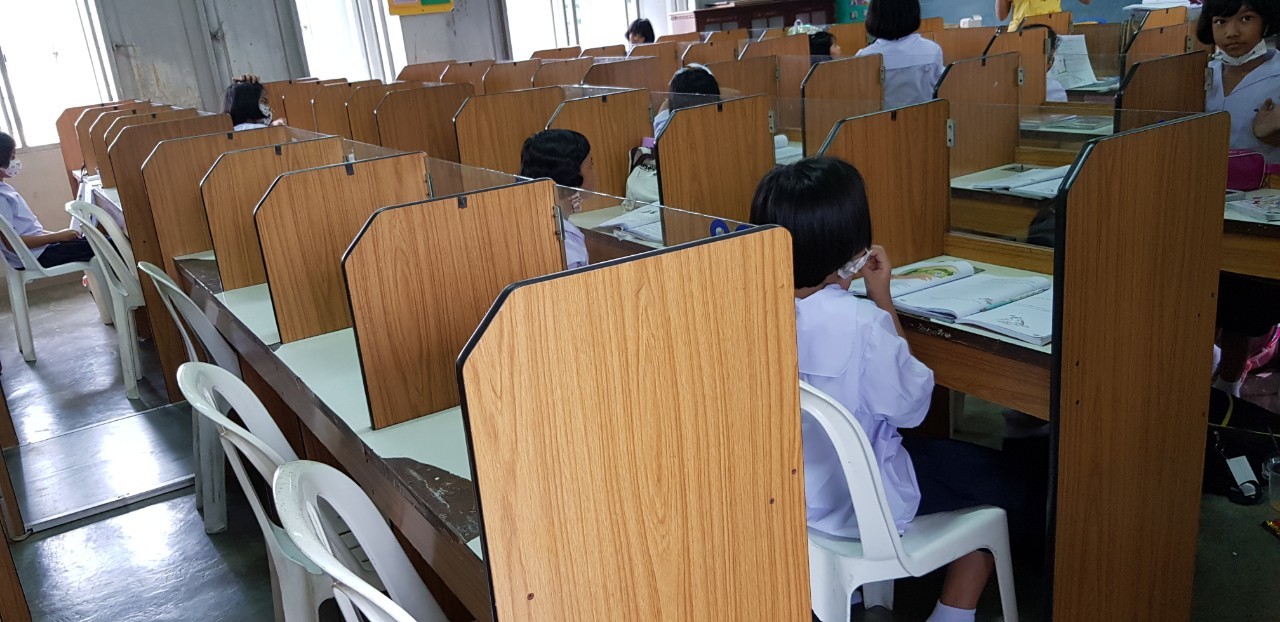 ภาพประกอบ โรงเรียนวัดดอนไก่เตี้ย เพชรบุรี
ห้องสมุด / ห้องกิจกรรม
1.จัดโต๊ะ เก้าอี้ หรือที่นั่ง ให้มีการเว้นระยะห่างระหว่างบุคคล อย่างน้อย 1-2 เมตร  และจัดทำสัญลักษณ์แสดงจุดตำแหน่งชัดเจน2.จัดให้มีการระบายอากาศที่ดี  เช่น เปิดประตู หรือหน้าต่าง 3.เจลแอลกอฮอล์ให้ทำความสะอาดมือสำหรับนักเรียนและครู 4.การทำความสะอาดโต๊ะ เก้าอี้ ต่างๆ ก่อนใช้บริการ
5.จำกัดคนเข้าเรียน
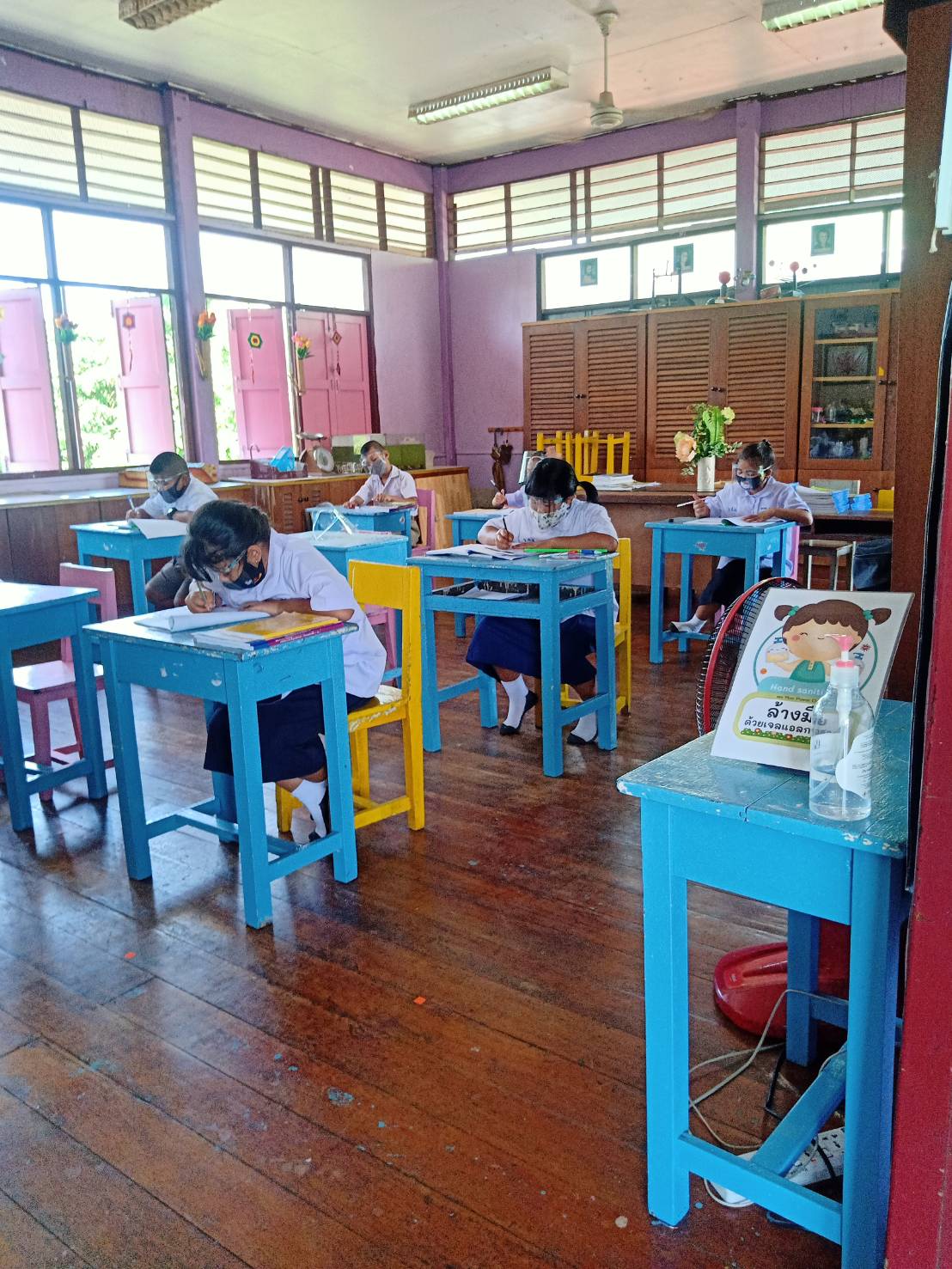 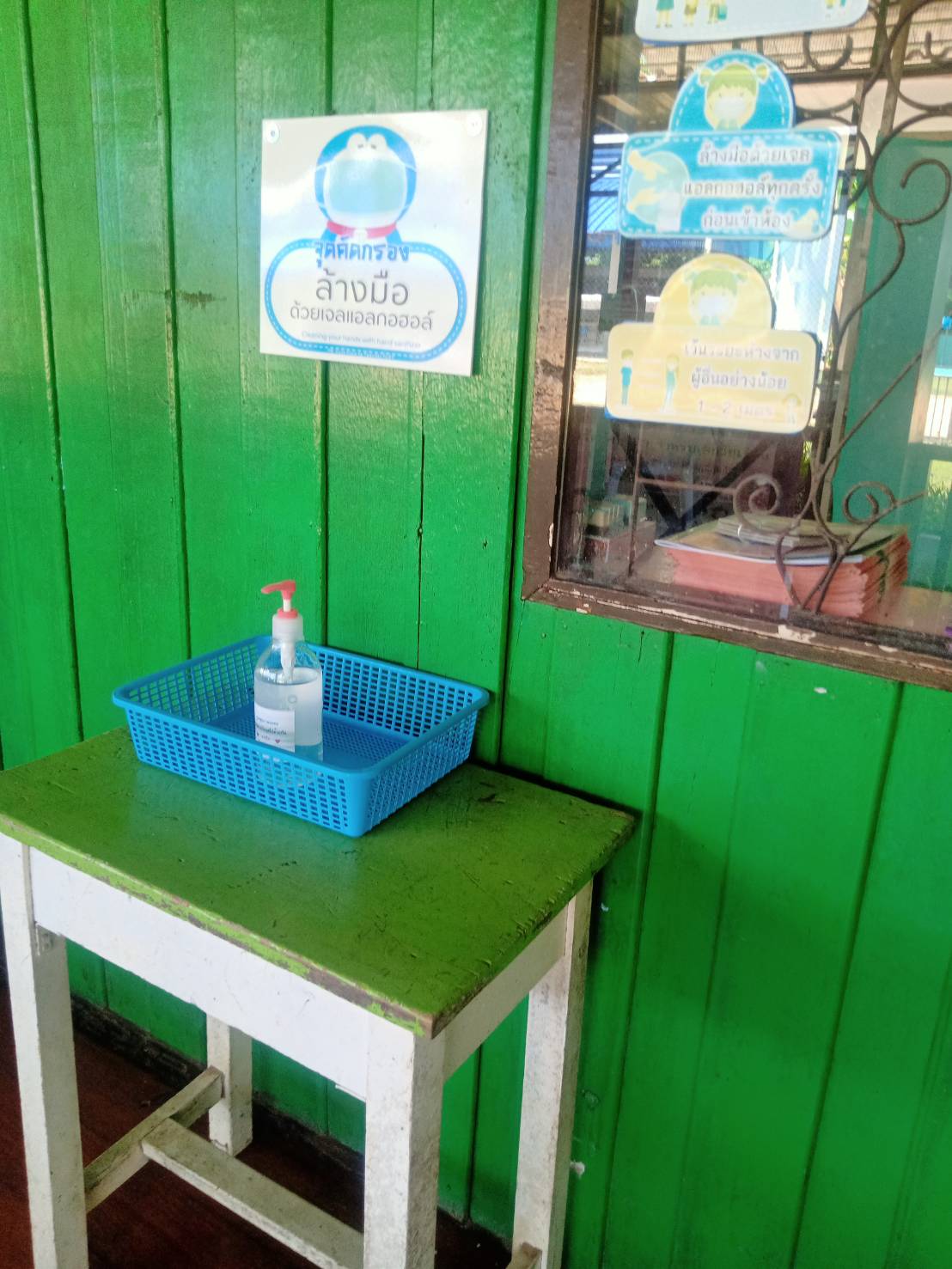 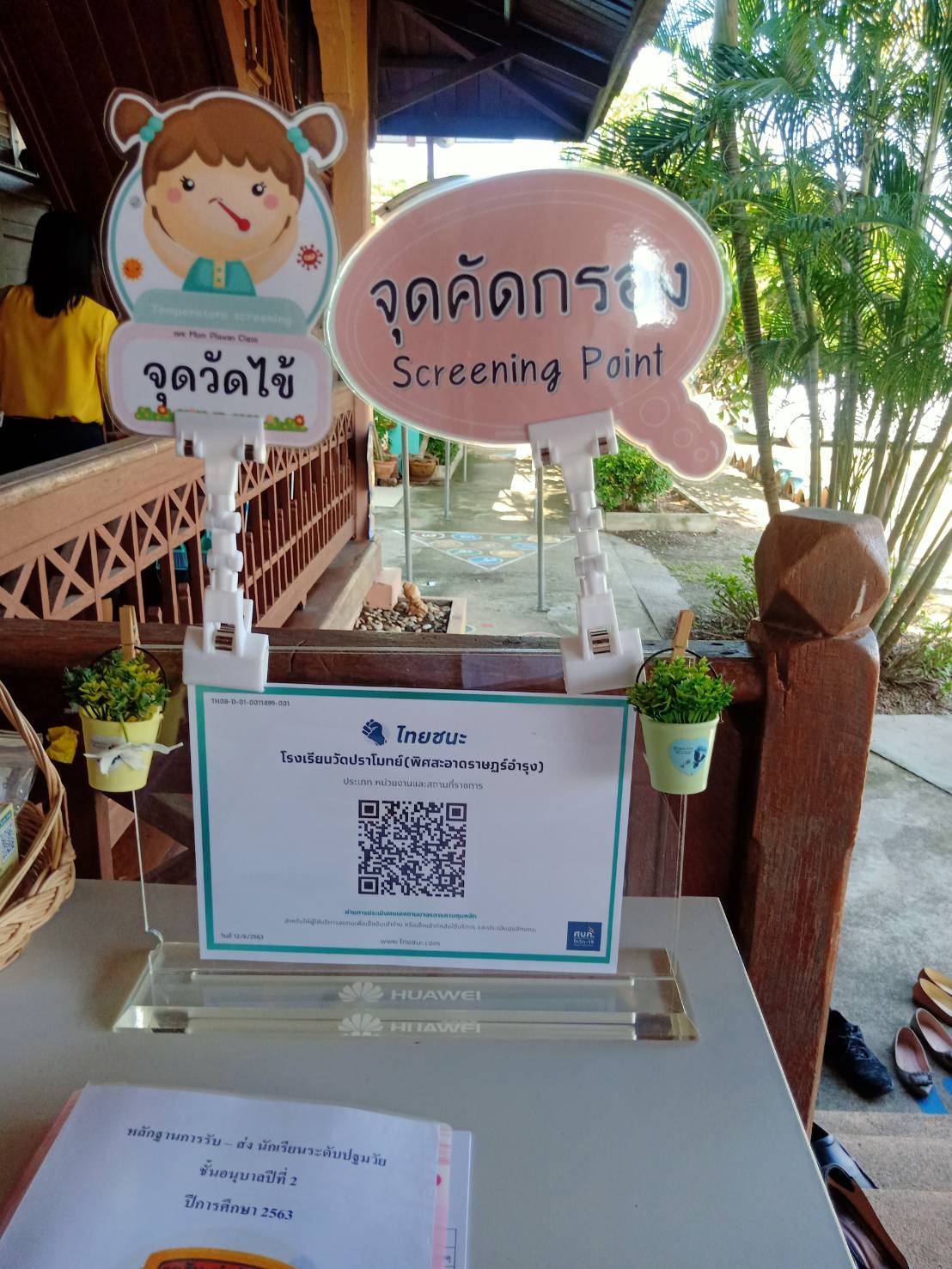 โรงเรียนวัดดอนมะโนรา(รังสิยานุกูล)  สมุทรสงคราม
จัดให้มีเจลแอลกอฮอล์ใช้ทำความสะอาดมือสำหรับนักเรียนและครูใช้ประจำทุกห้องเรียน
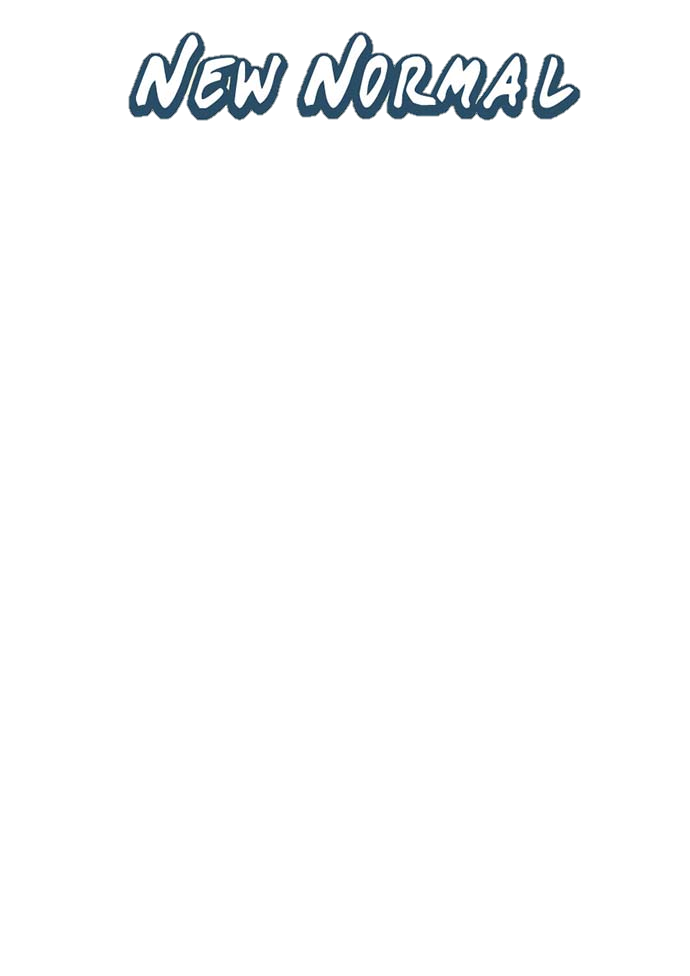 การแปรงฟันแบบ
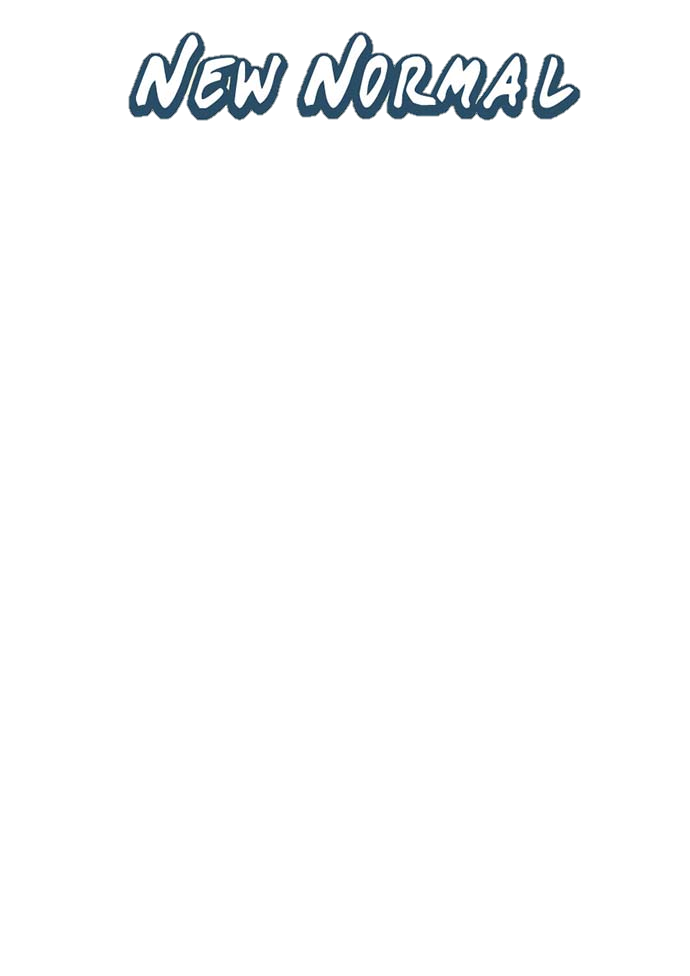 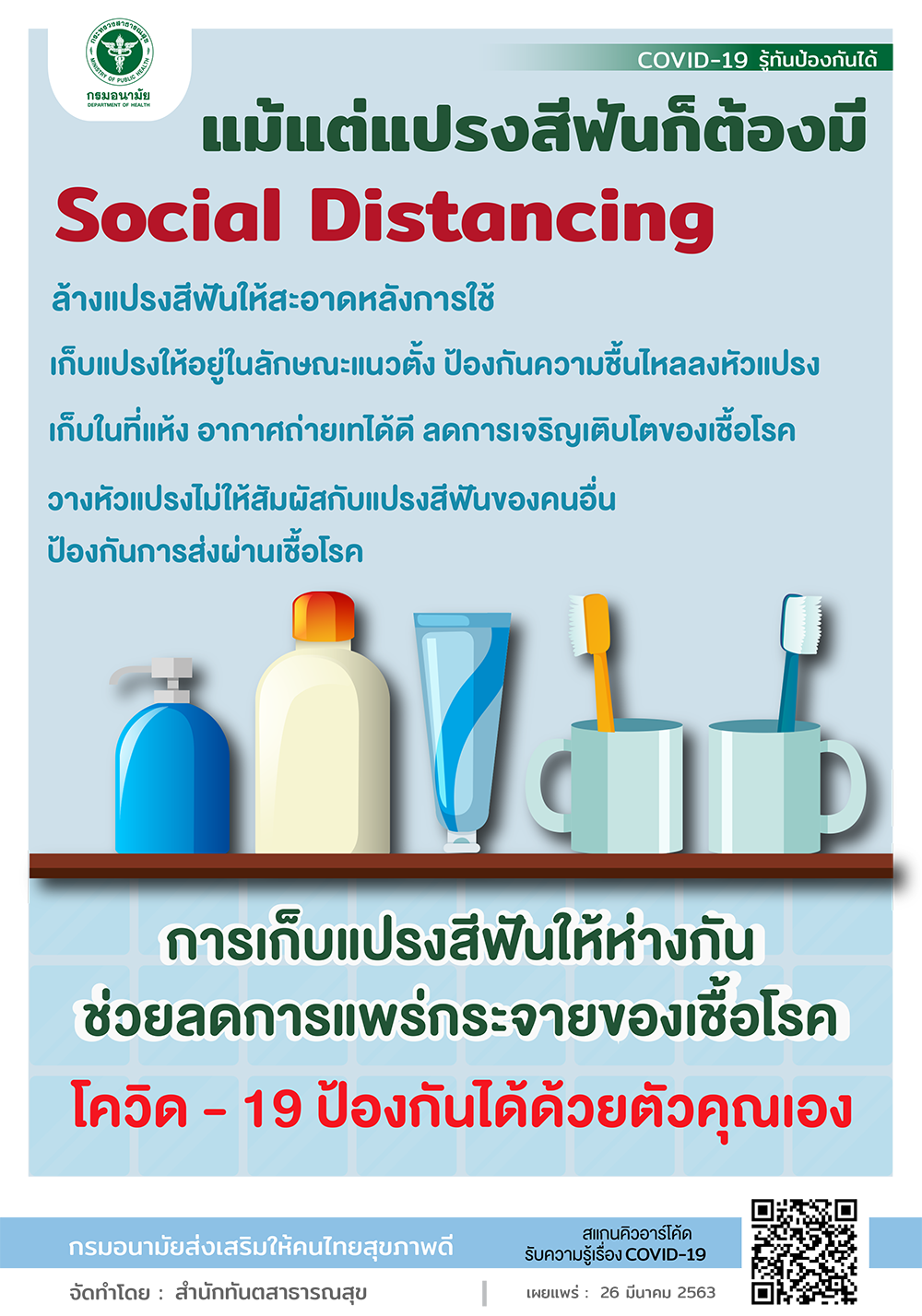 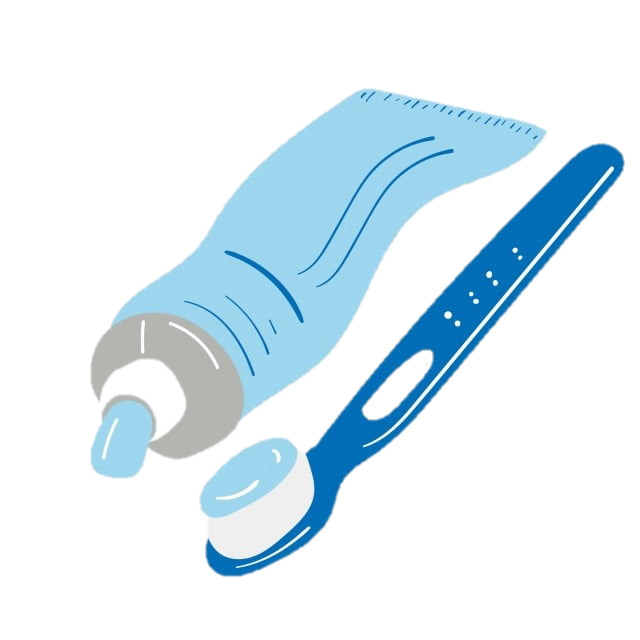 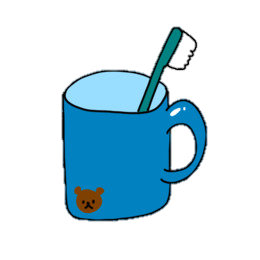 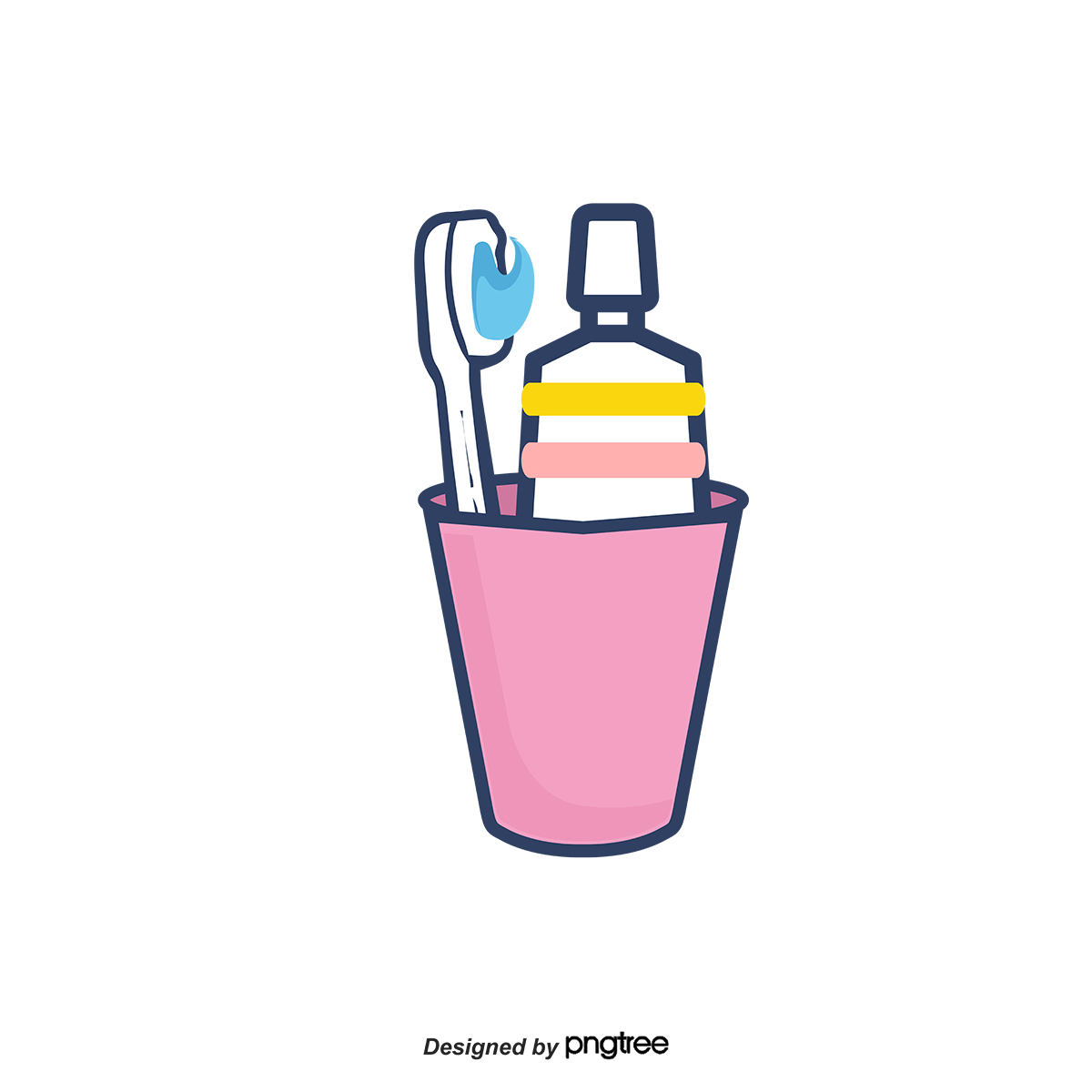 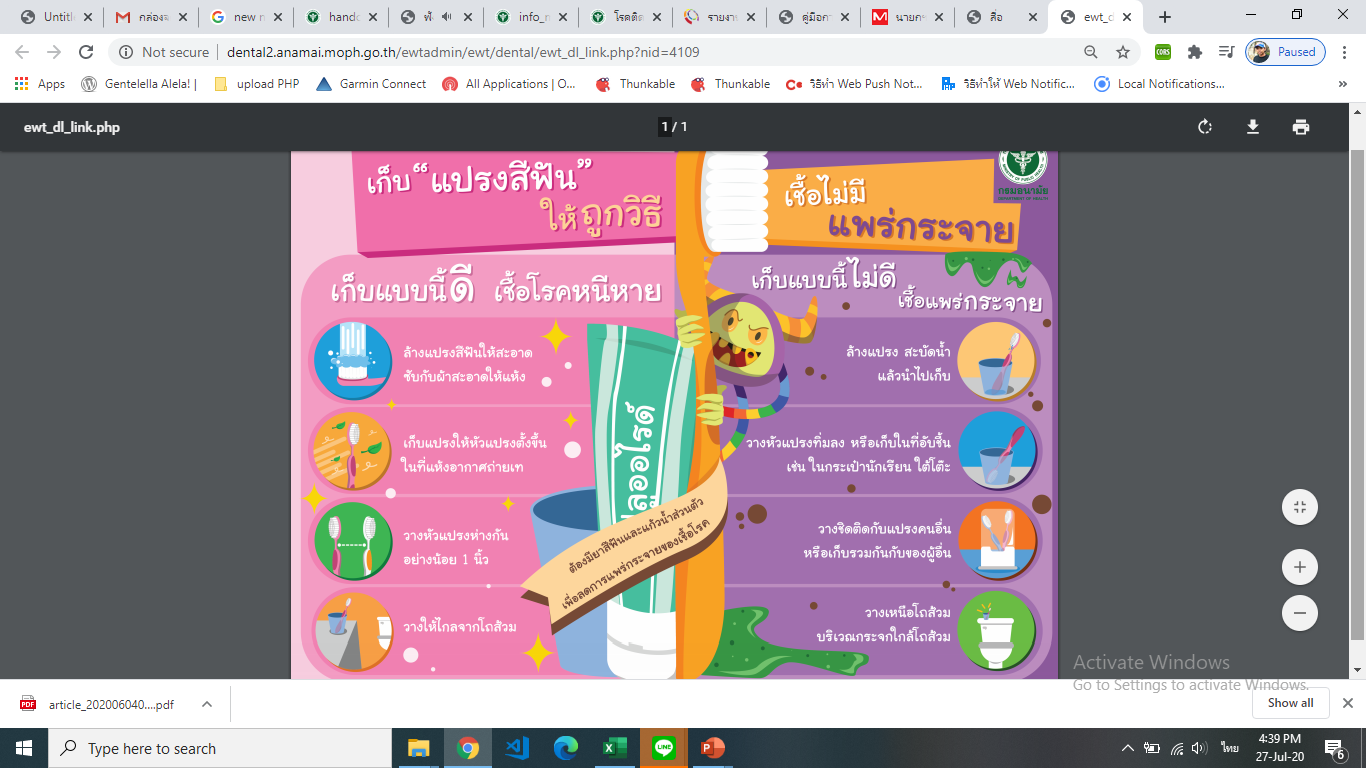 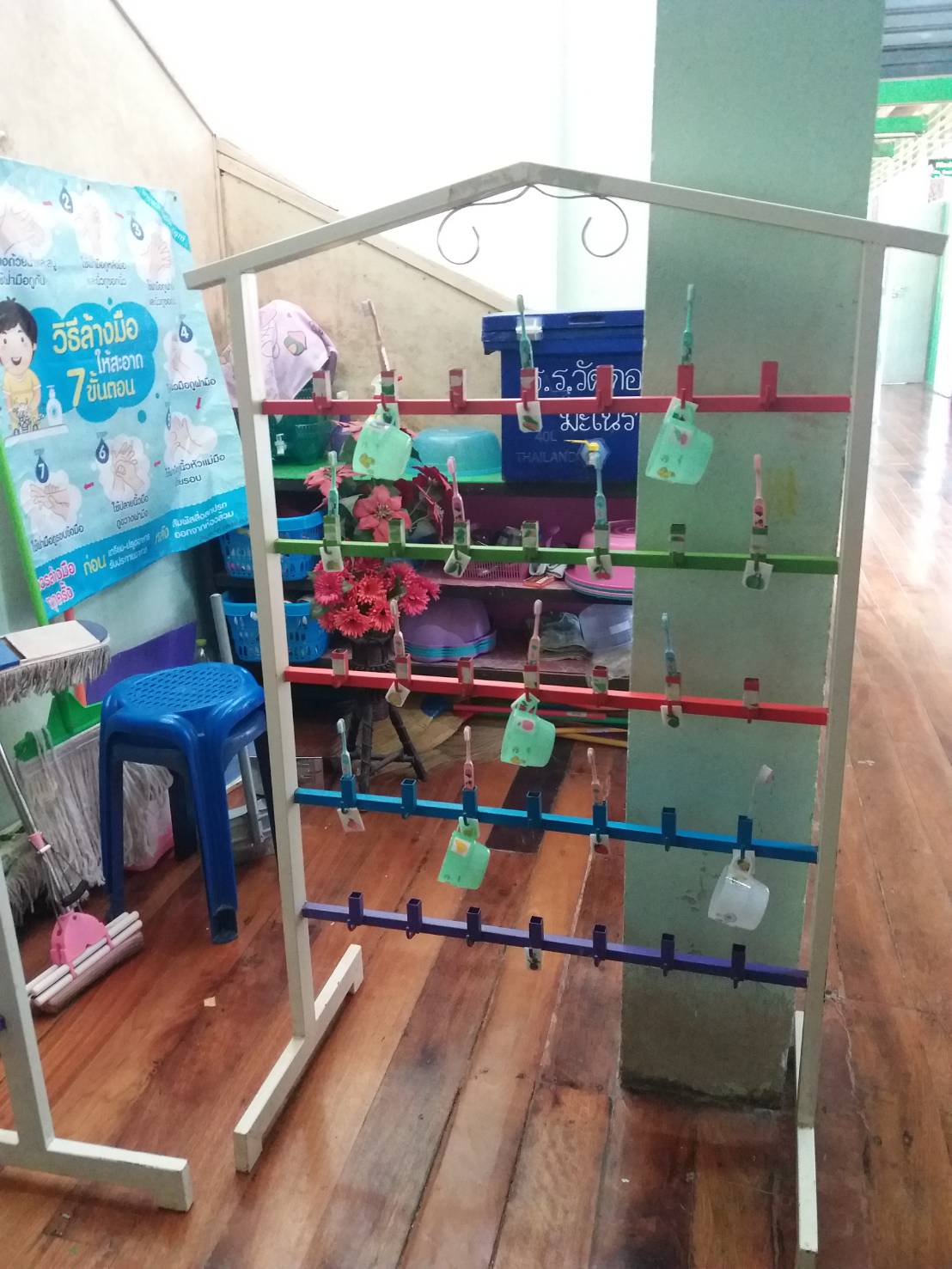 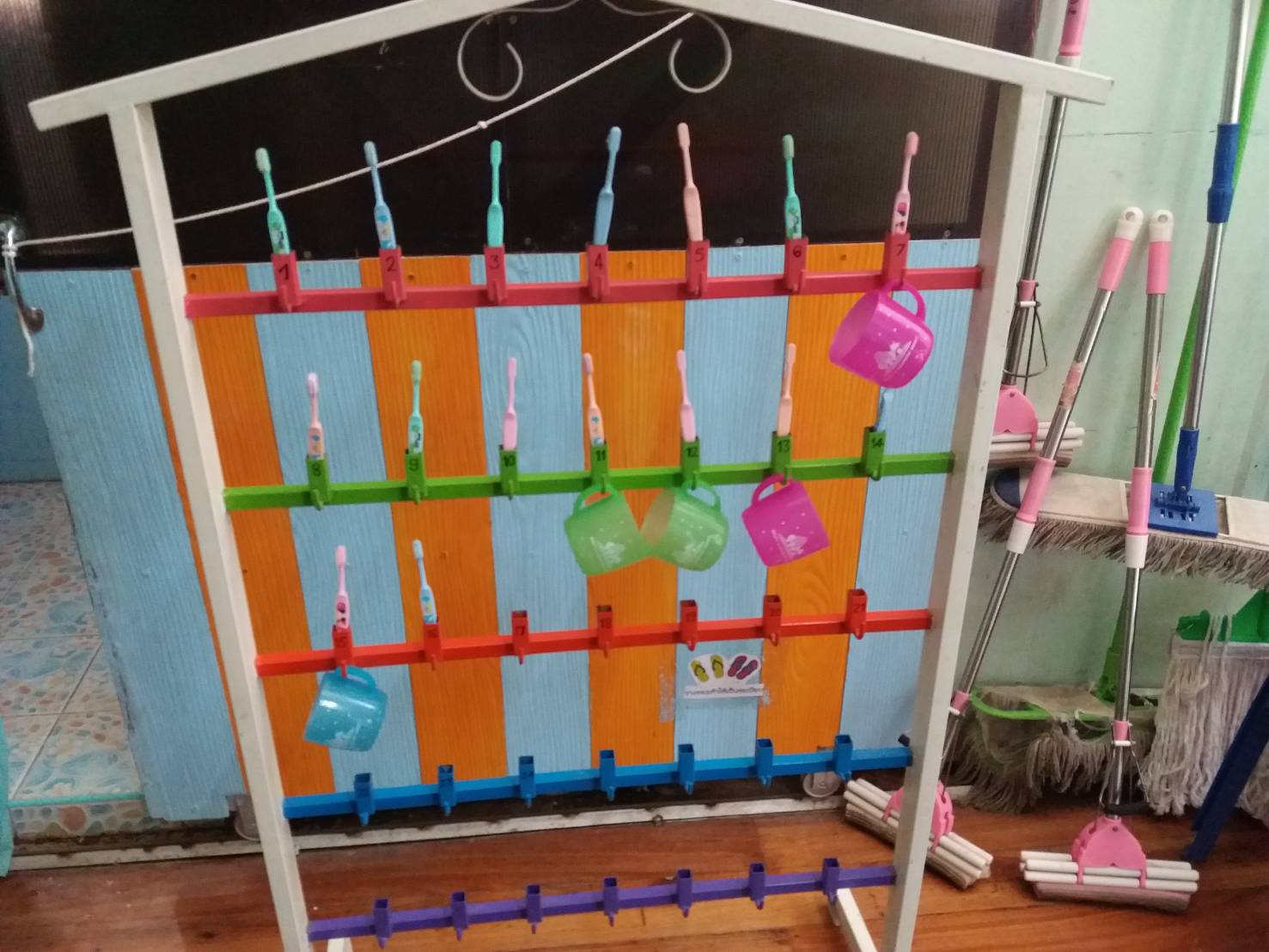 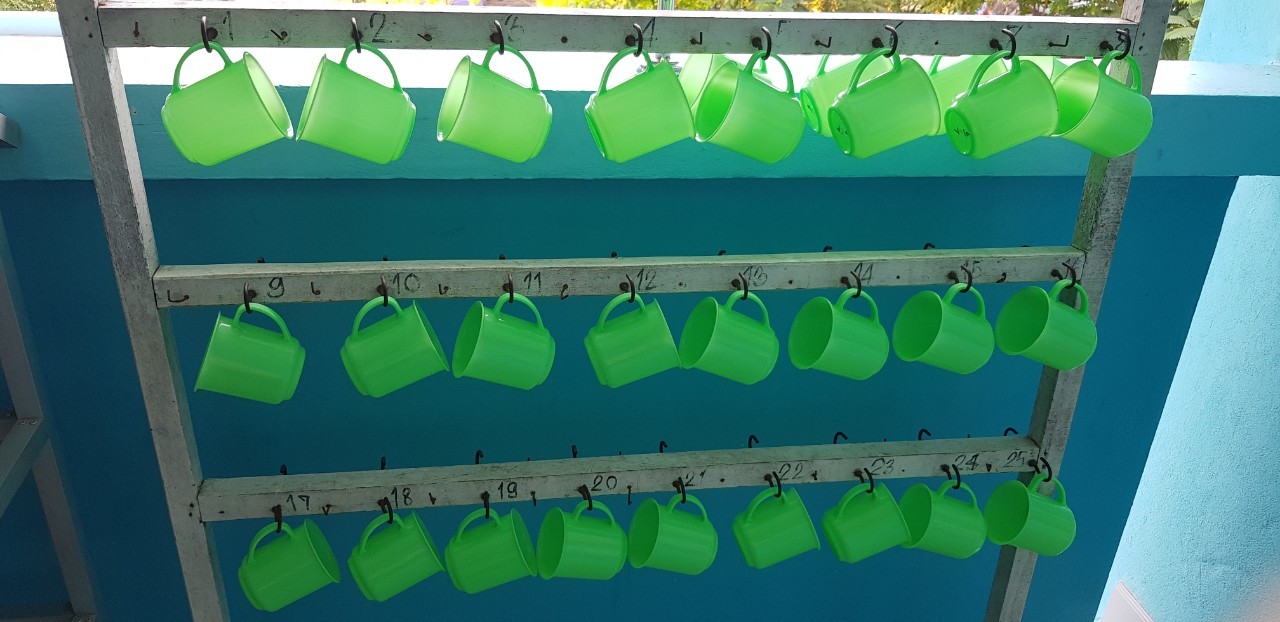 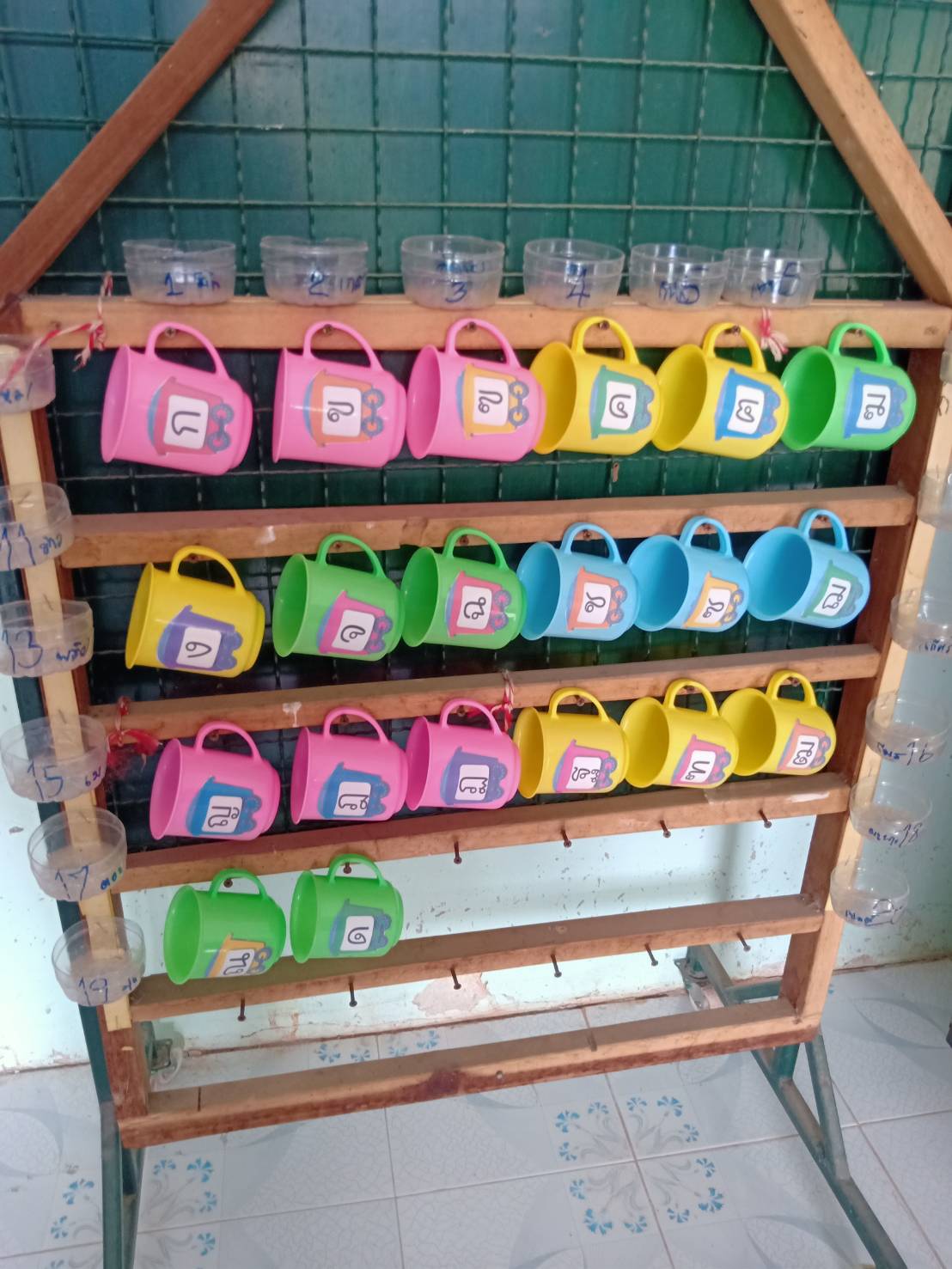 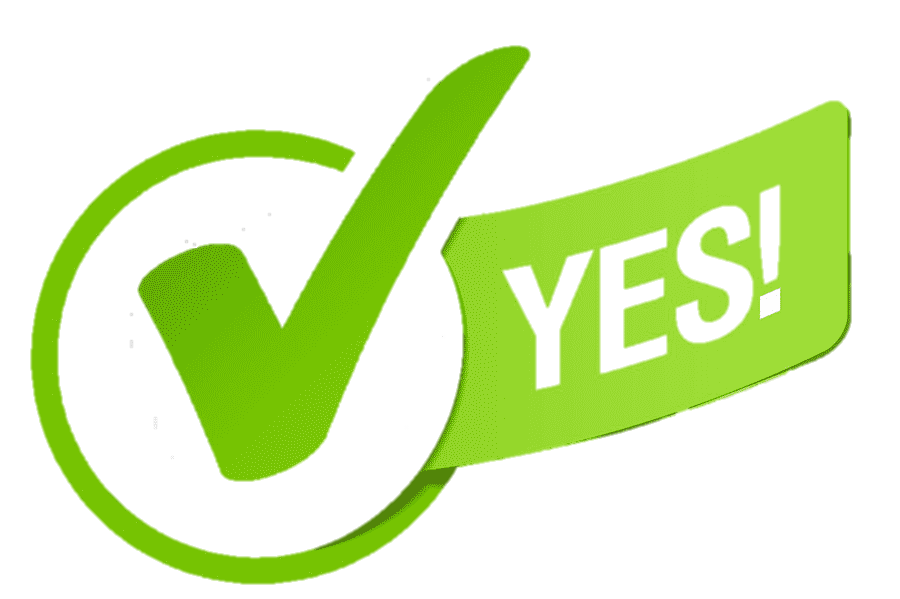 การแปรงฟันแบบ
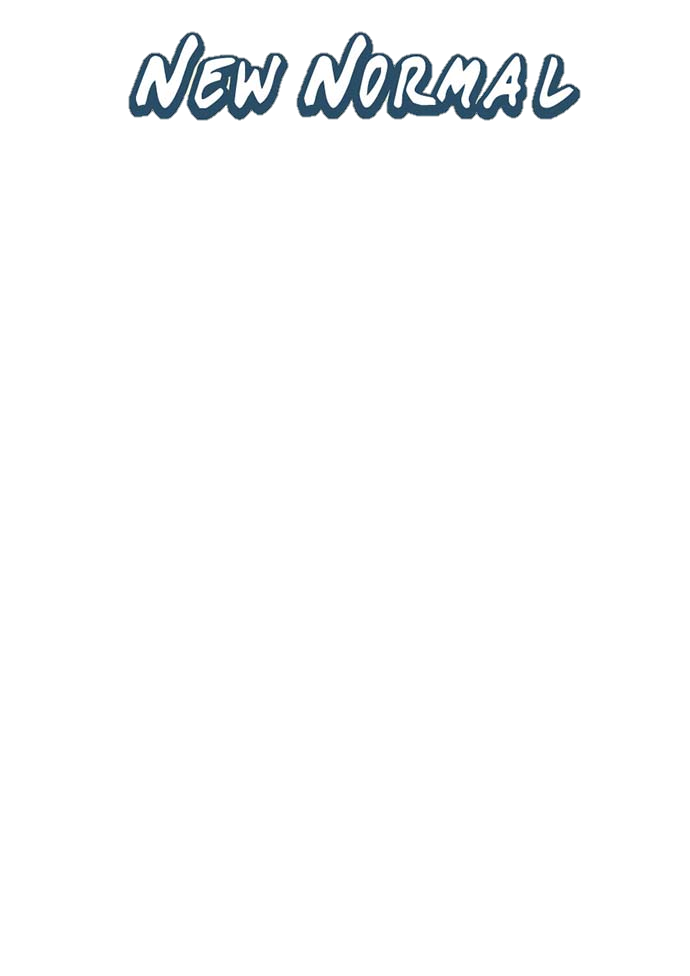 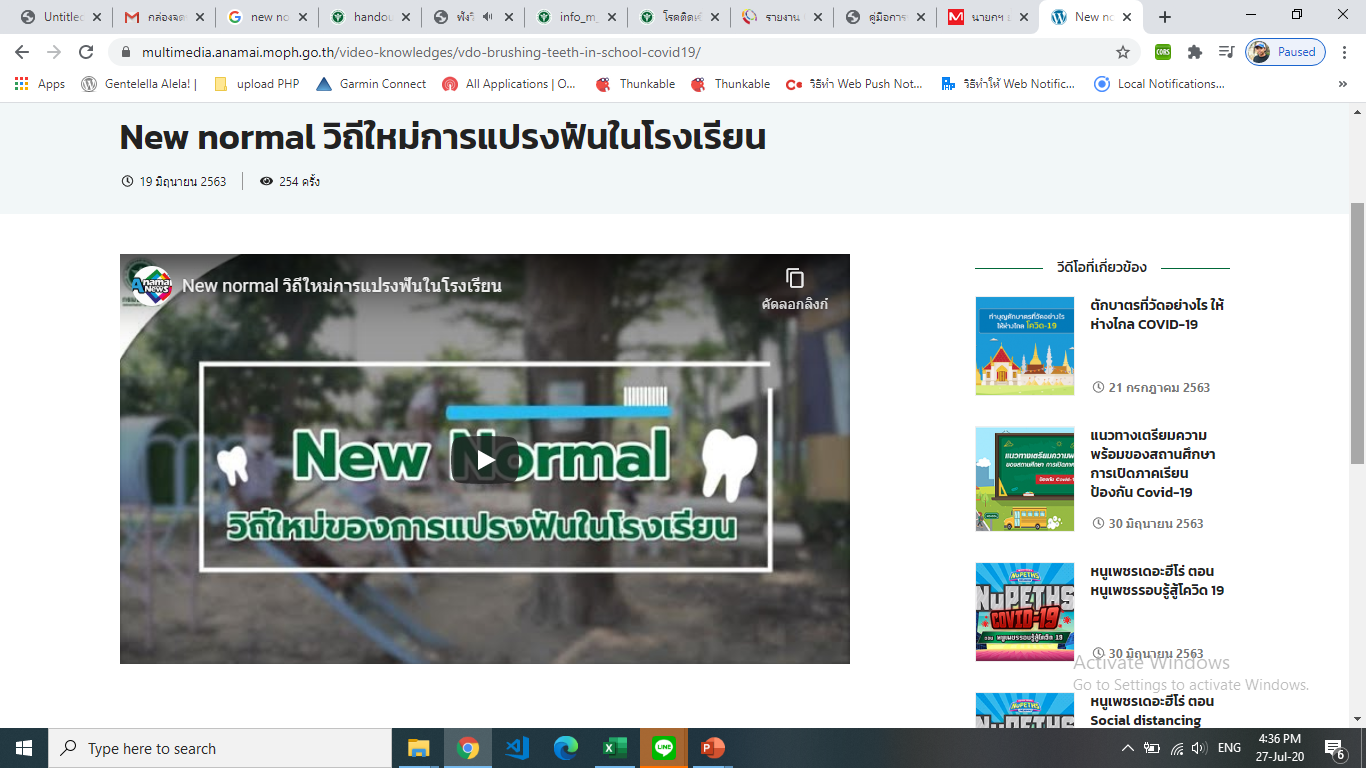 https://www.youtube.com/watch?v=CmKPWXydDig
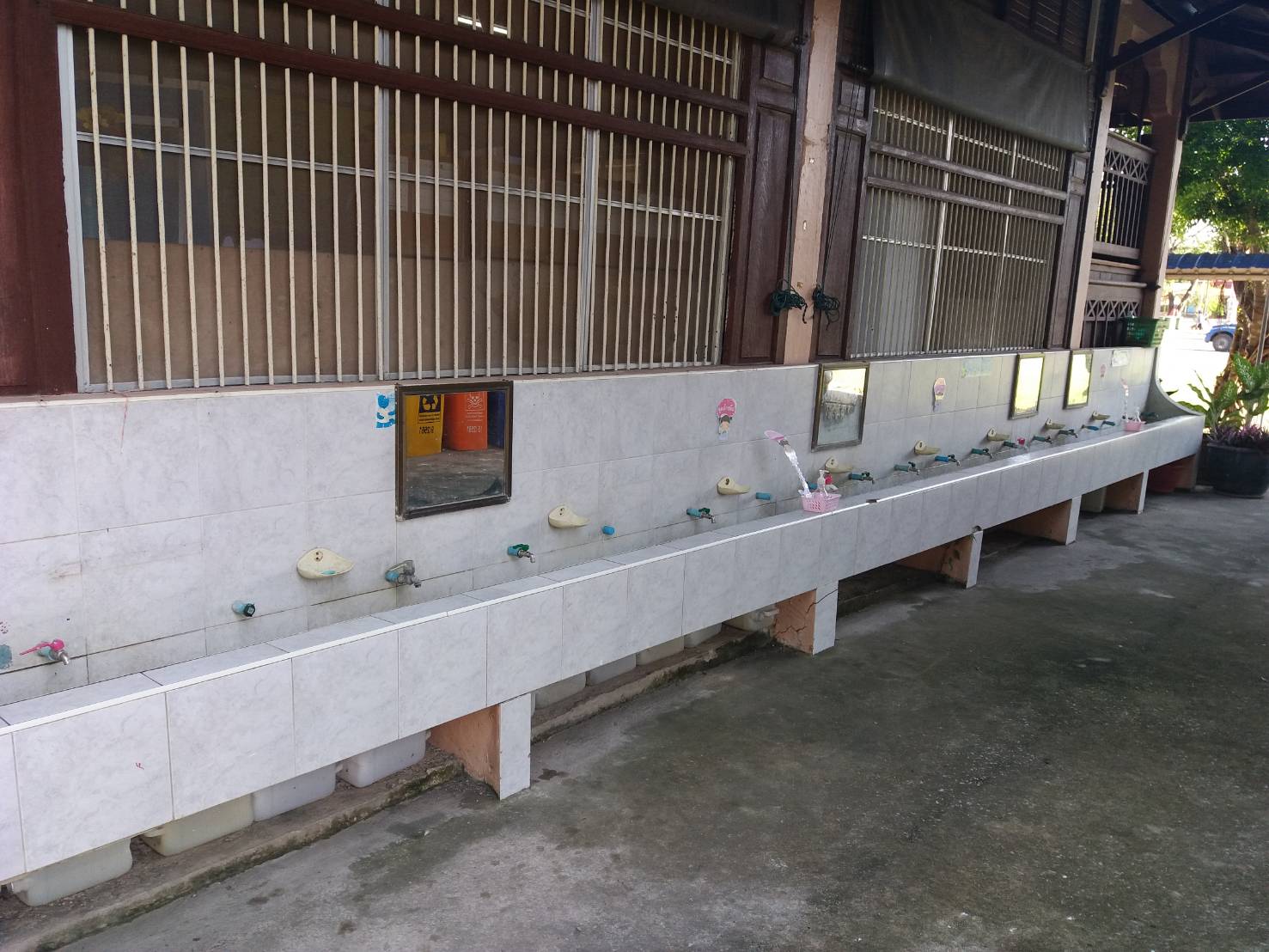 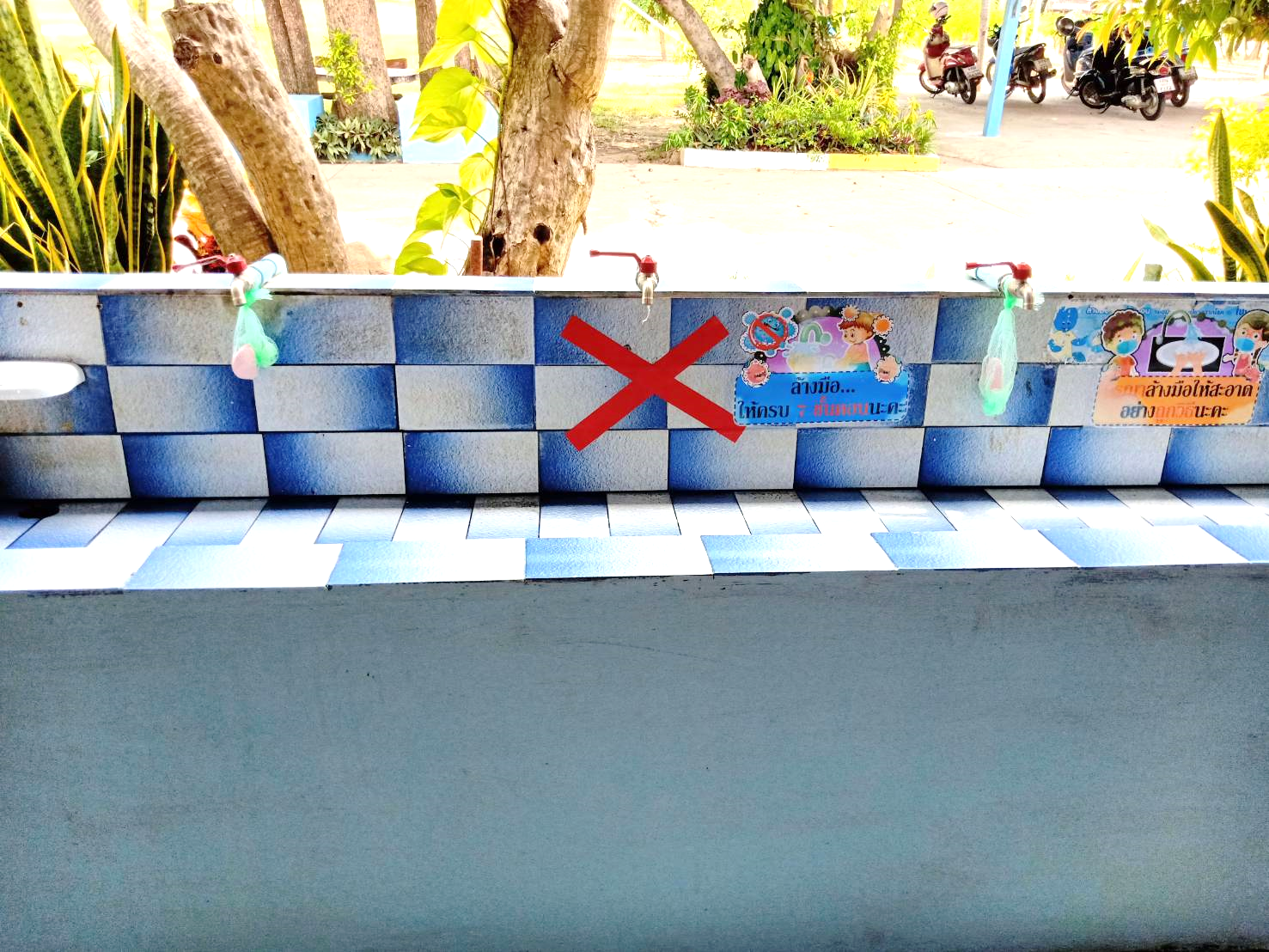 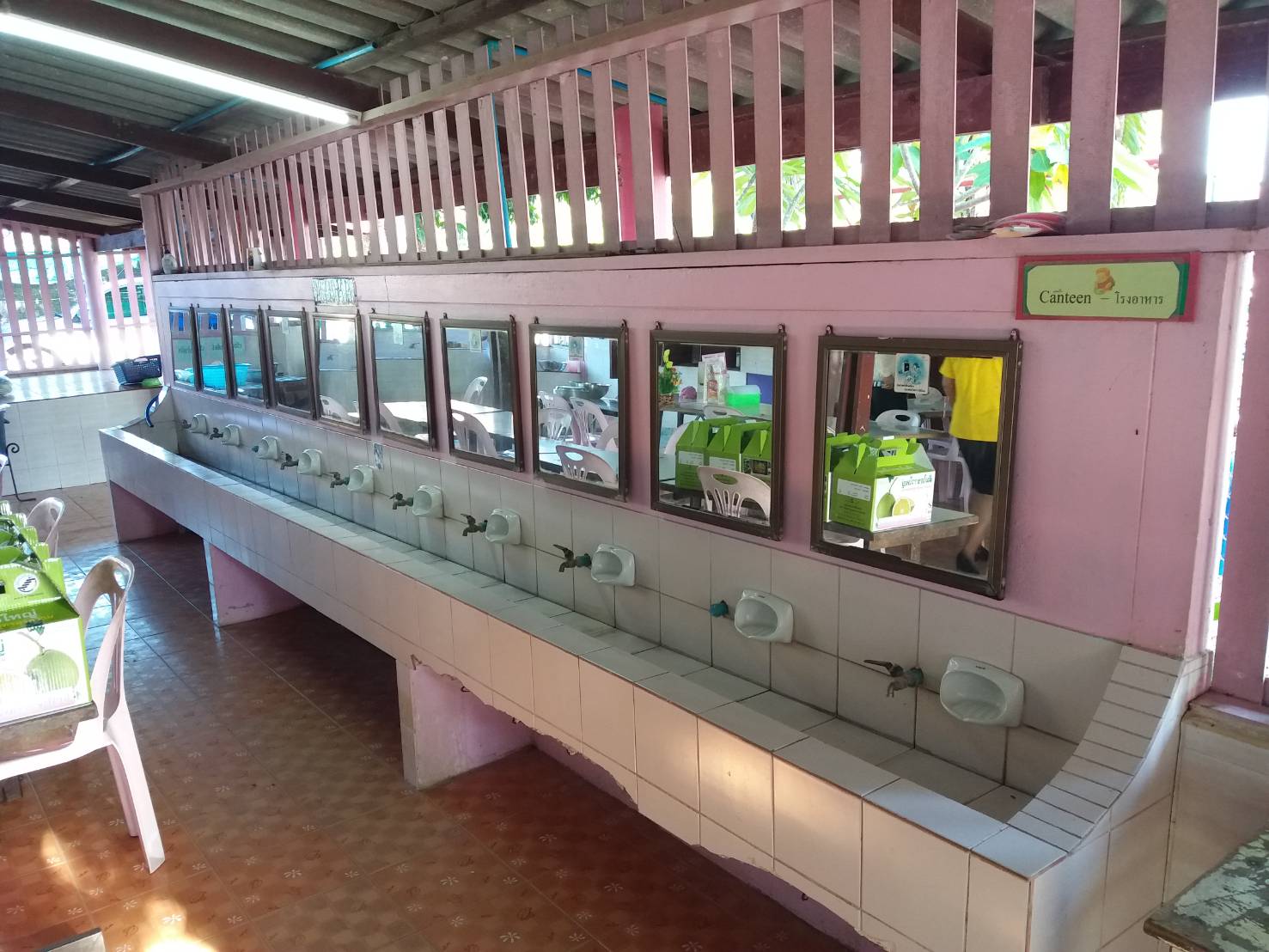 โรงเรียนวัดดอนมะโนรา(รังสิยานุกูล)  สมุทรสงคราม
โรงอาหารแบบ
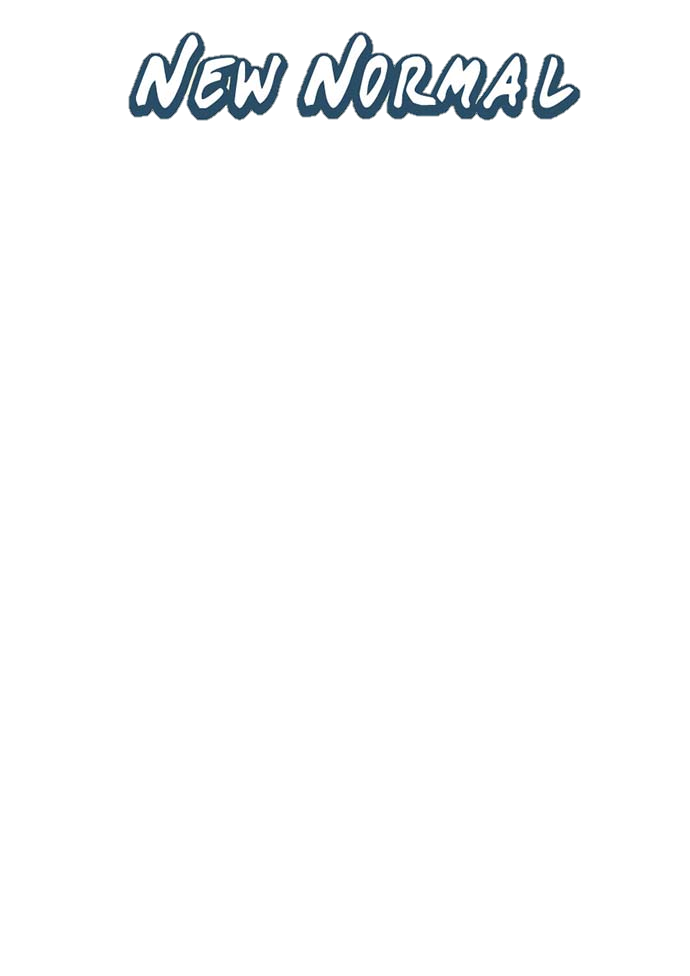 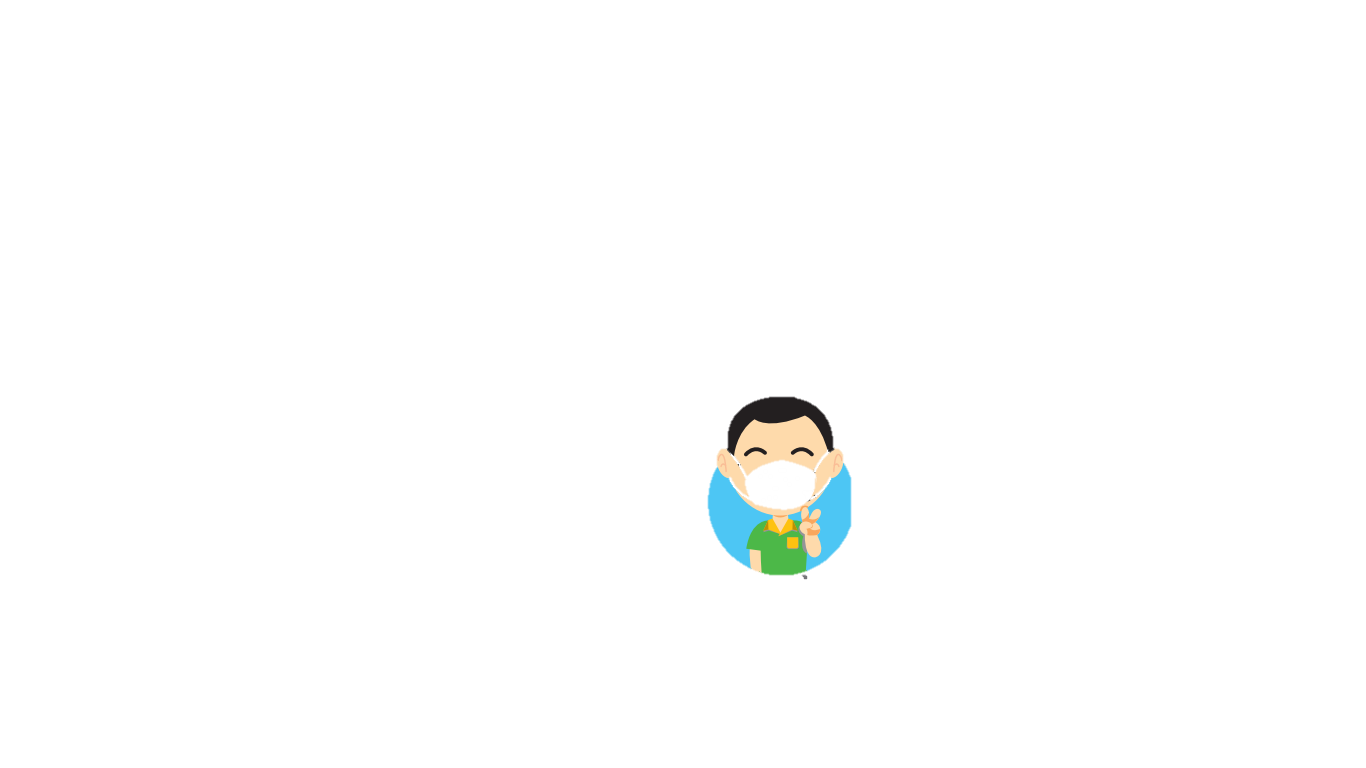 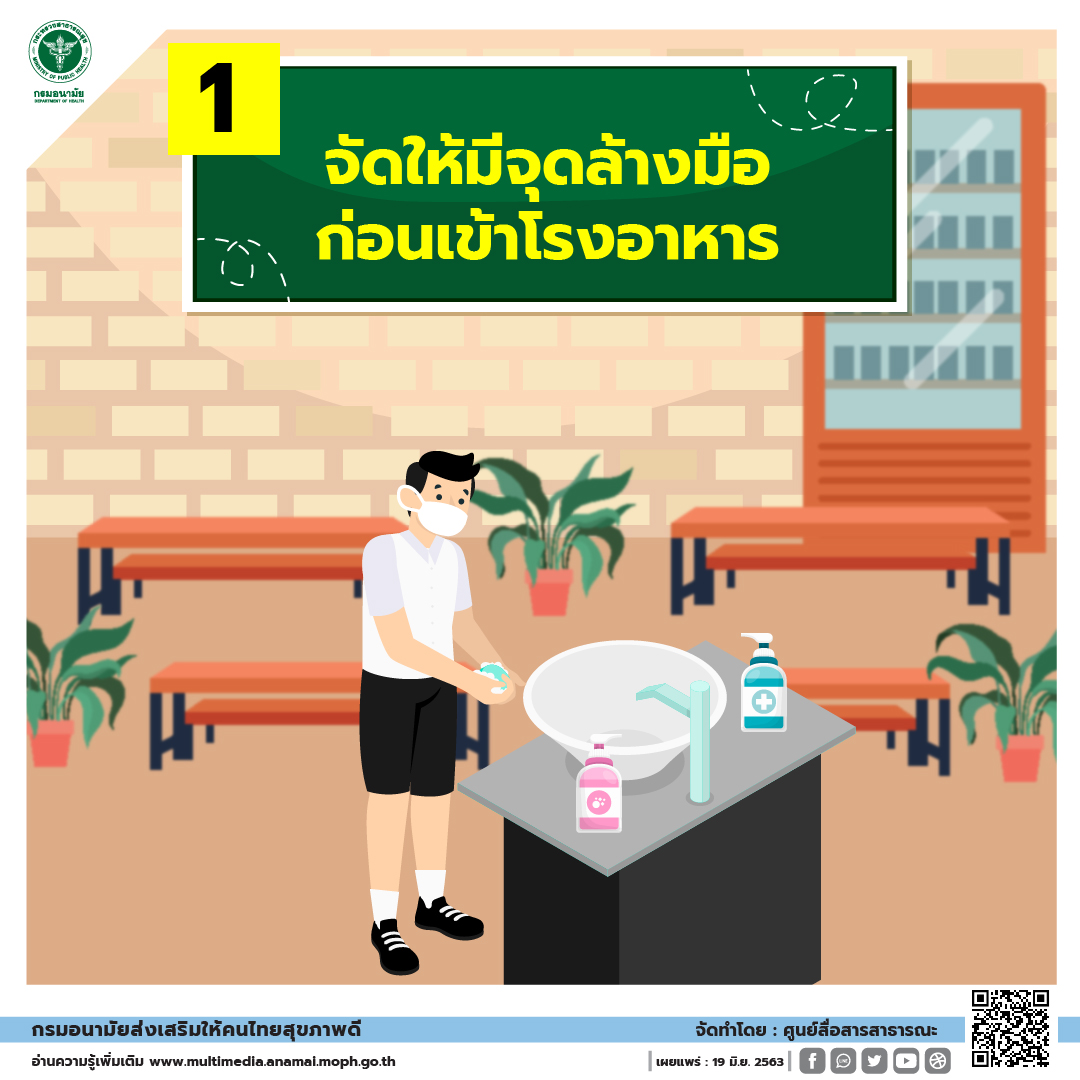 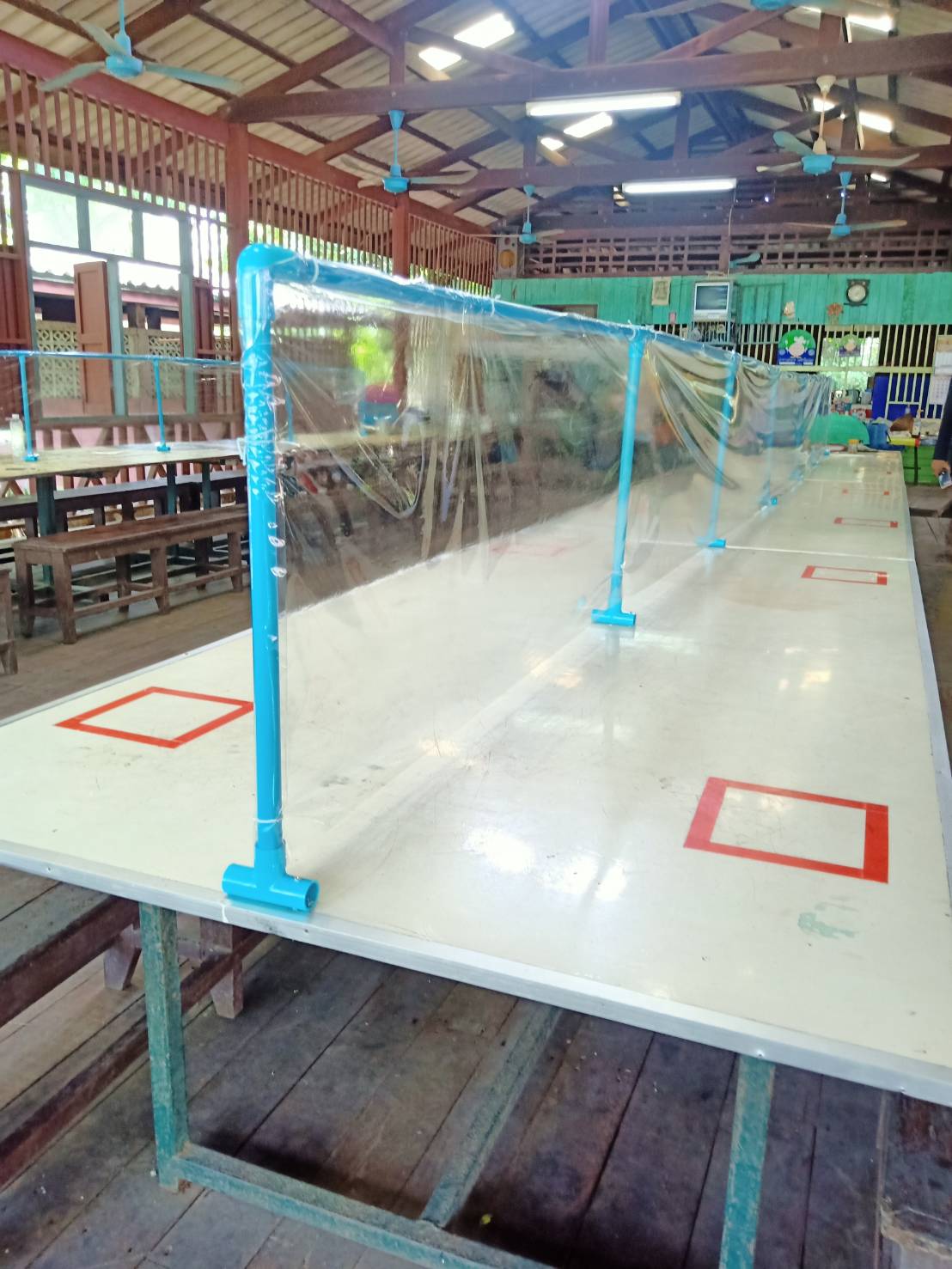 โรงอาหารแบบ
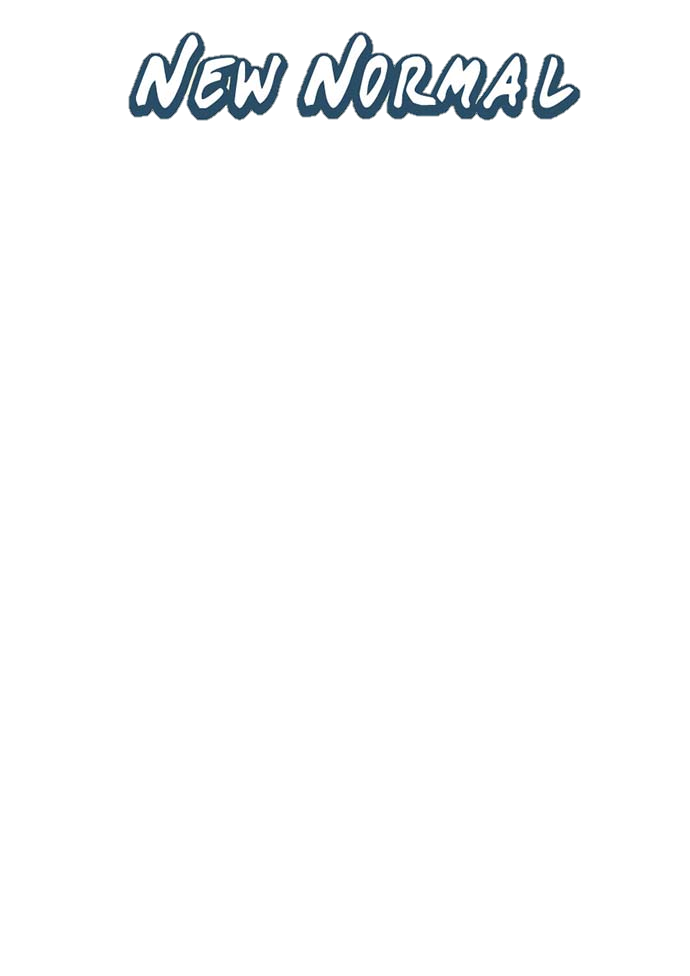 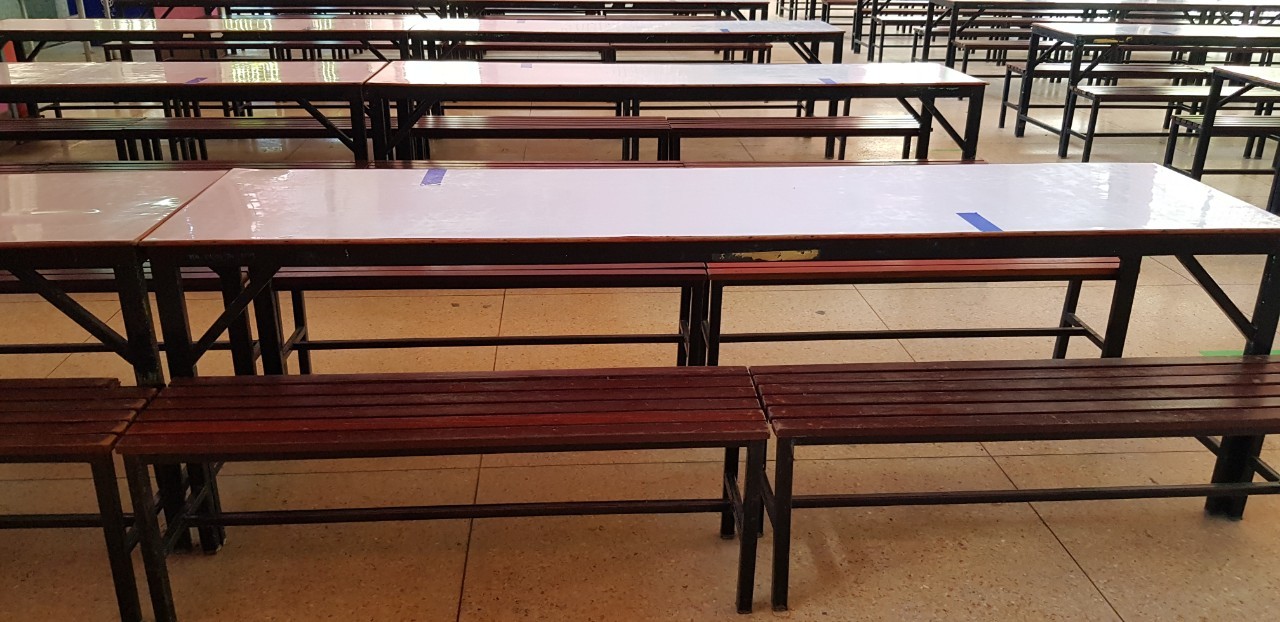 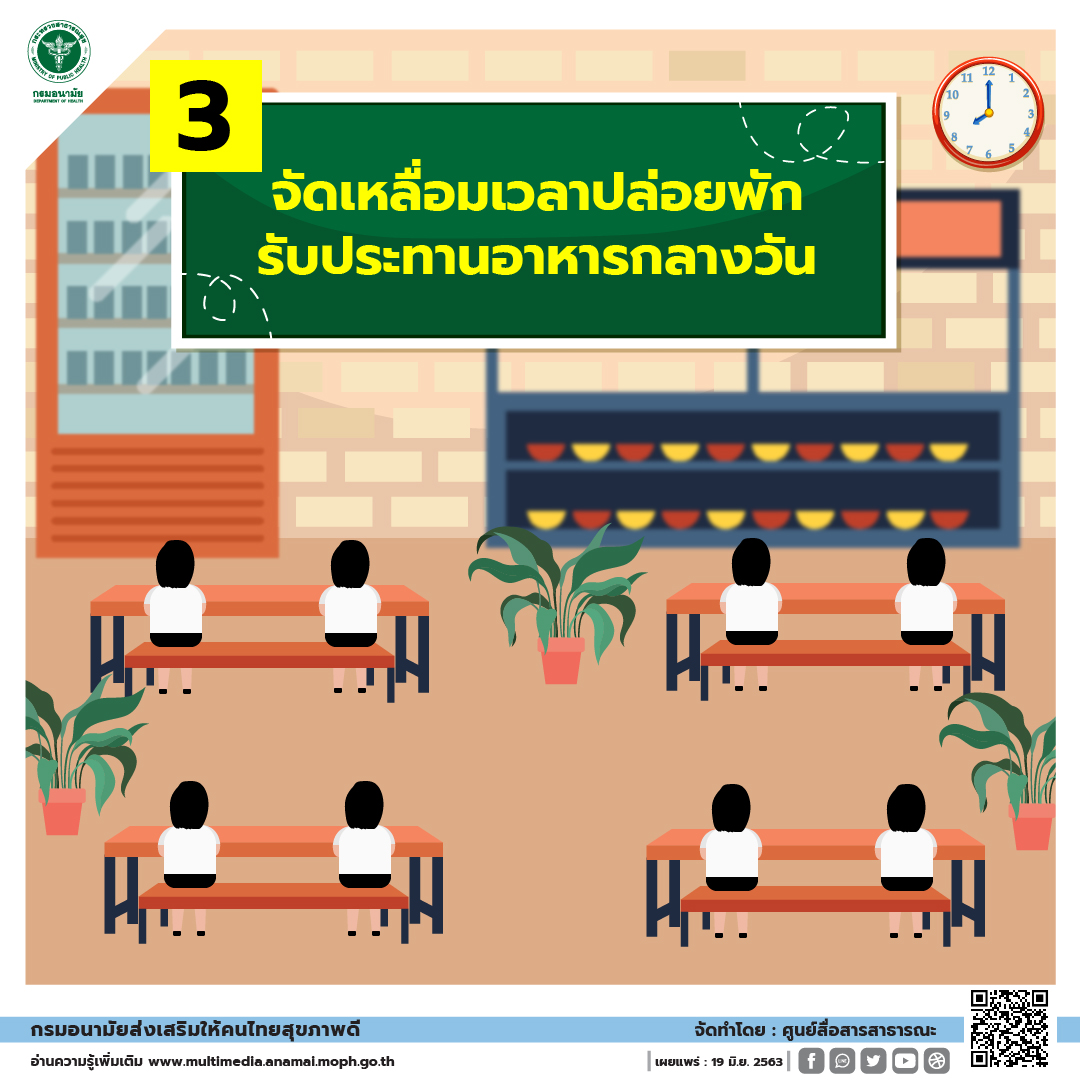 1.ทุกคนที่เข้ามาในโรงอาหารต้องสวมหน้ากากผ้า หรือหน้ากากอนามัย 
2.เว้นระยะห่างระหว่างบุคคล อย่างน้อย 1-2 เมตร ในพื้นที่ต่างๆ เช่น ที่นั่งกิน  อาหาร , จุดรับอาหาร , จุดกรอกน้ำดื่ม 
3.ถ้าจำนวนนักเรียนเยอะ พิจารณา การเหลื่อมเวลาซื้อและกินอาหาร   เพื่อลดความแออัด
โรงอาหารแบบ
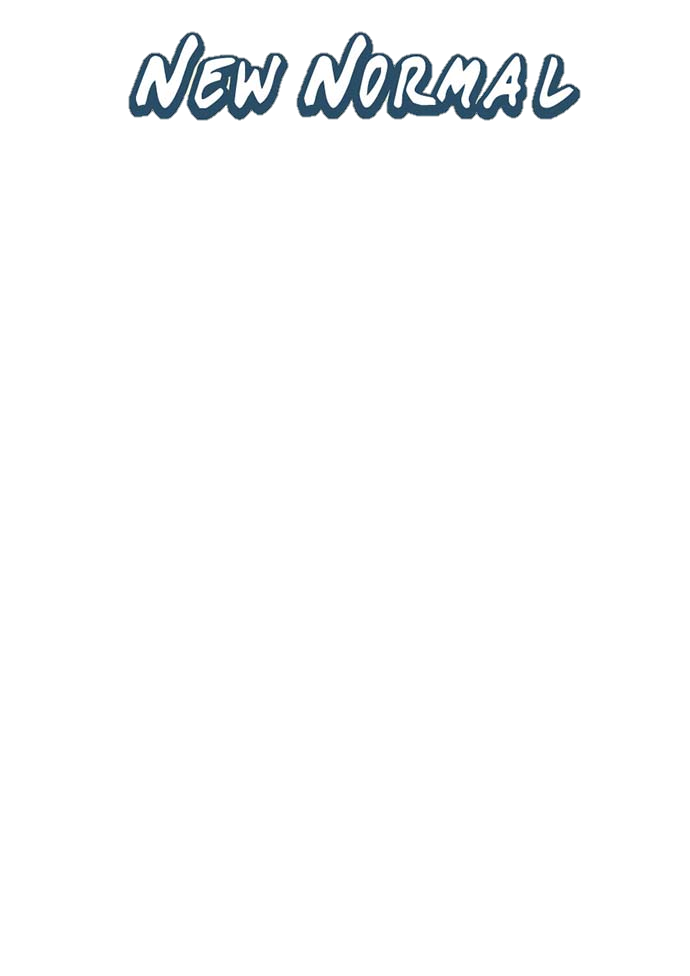 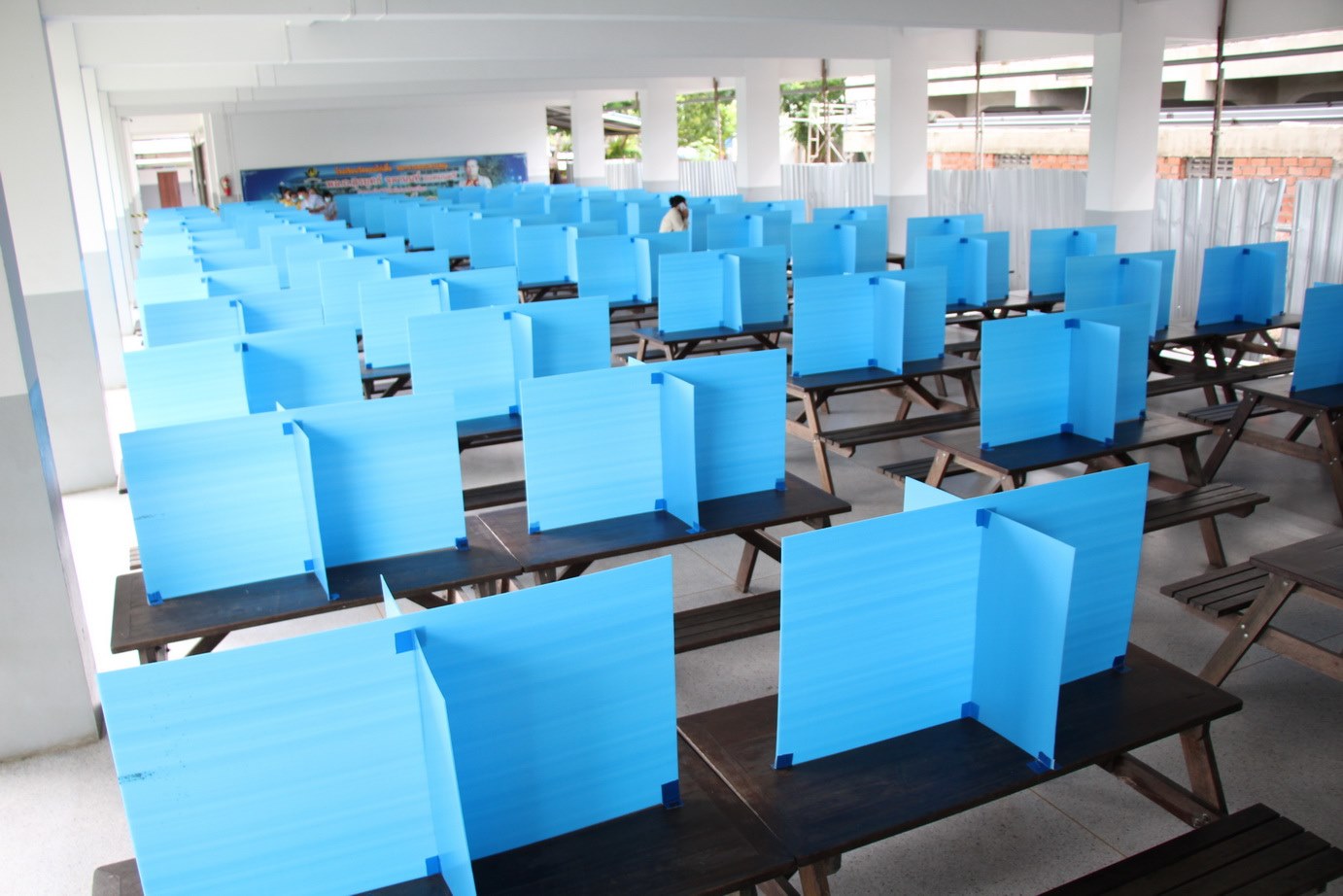 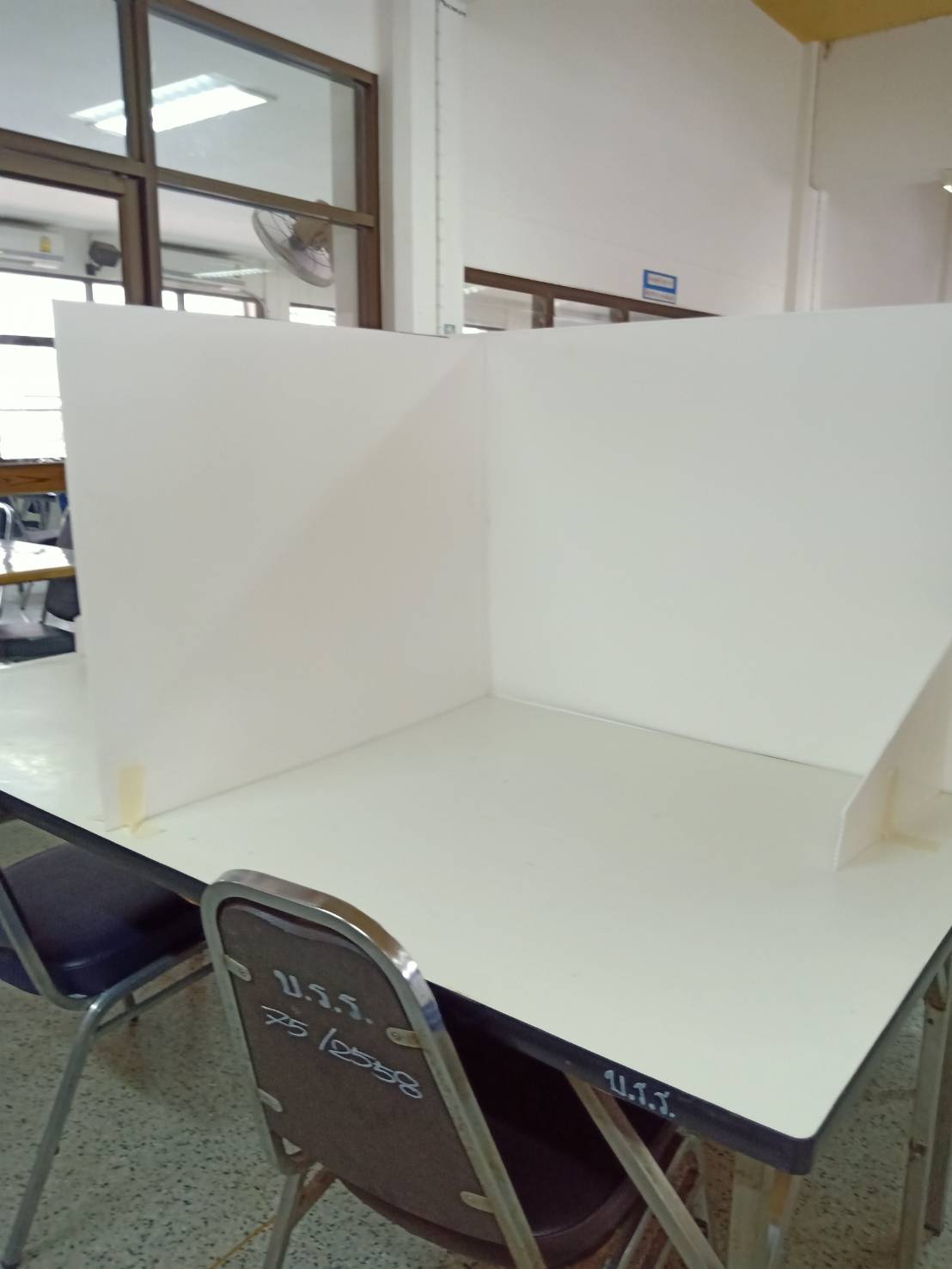 โรงเรียนวัดดอนไก่เตี้ย เพชรบุรี
โรงเรียนบรมราชีนีนาถวิทยาลัย ราชบุรี
โรงอาหารแบบ
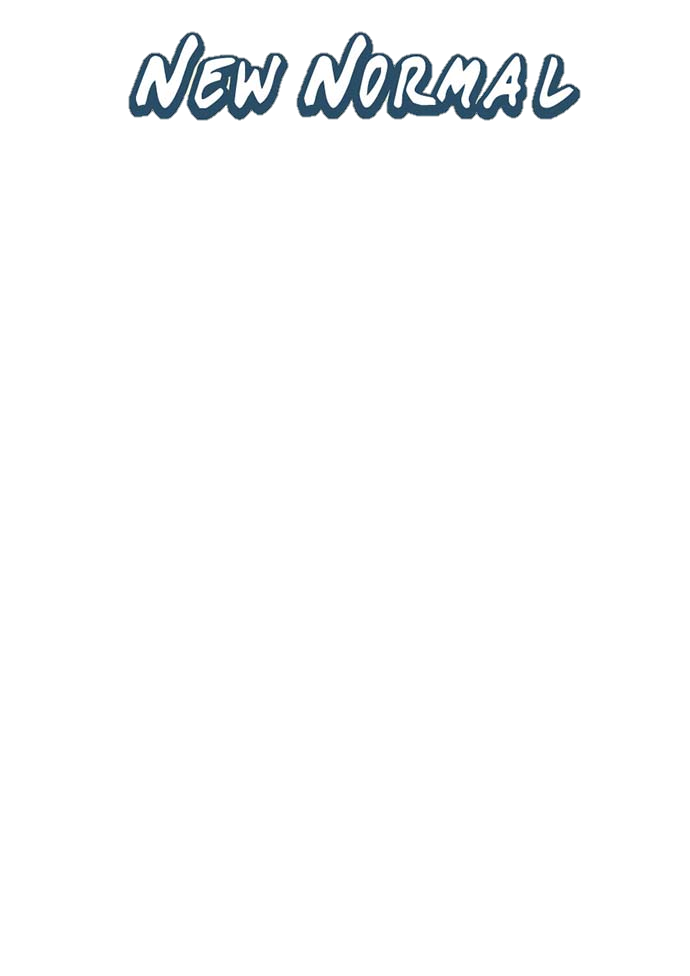 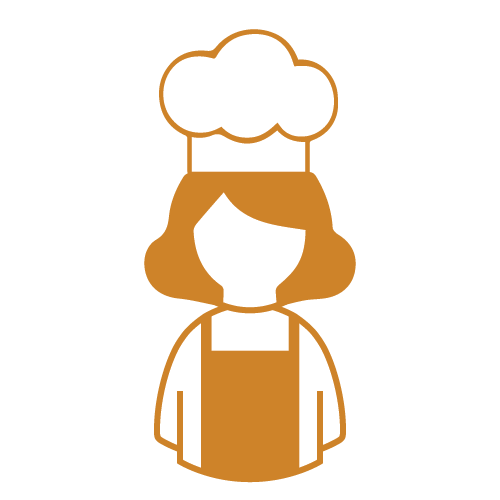 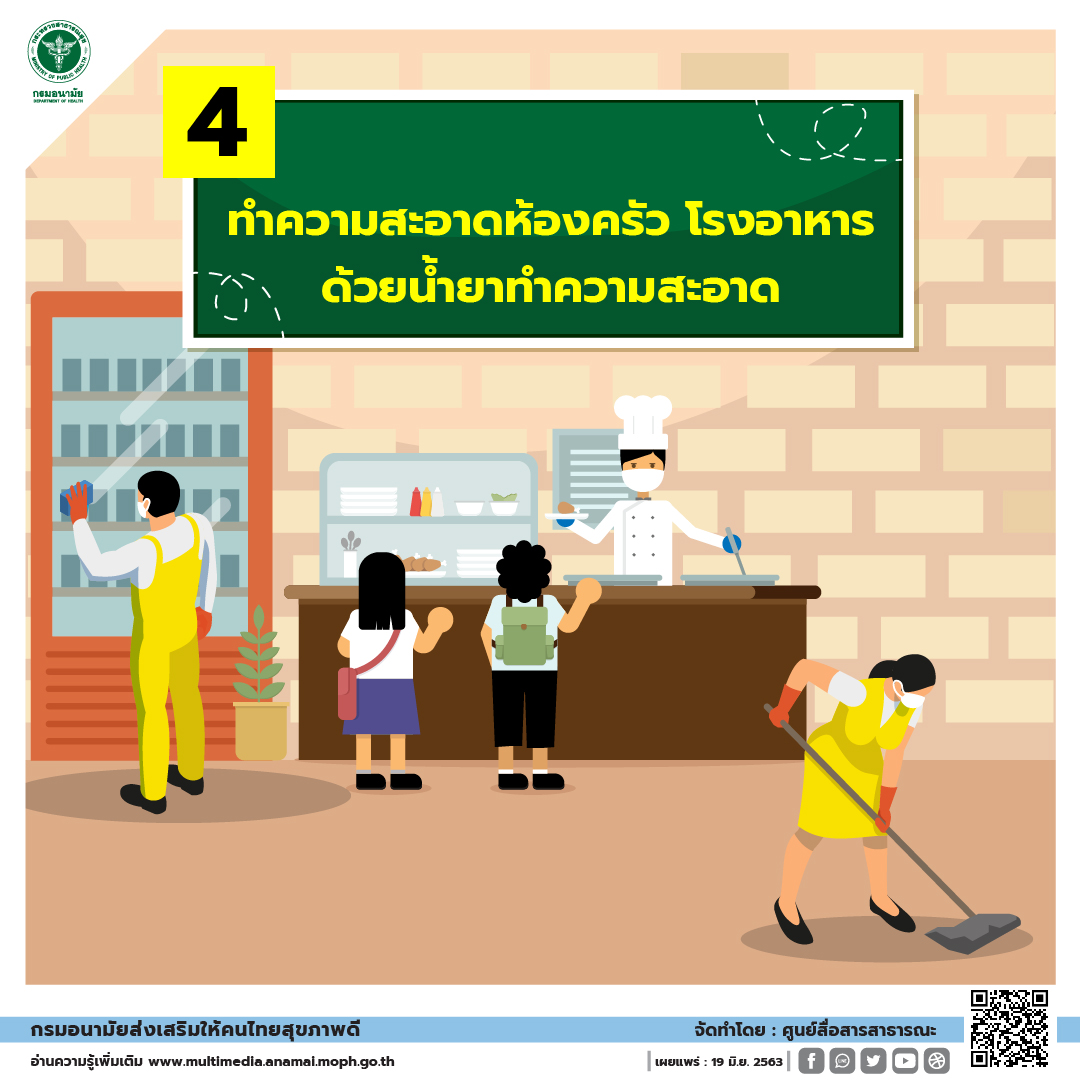 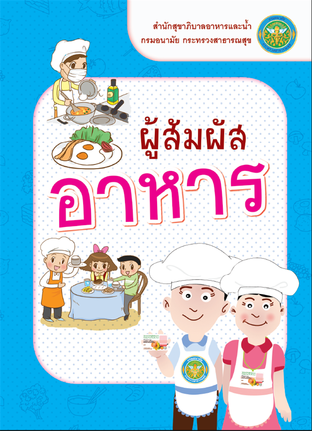 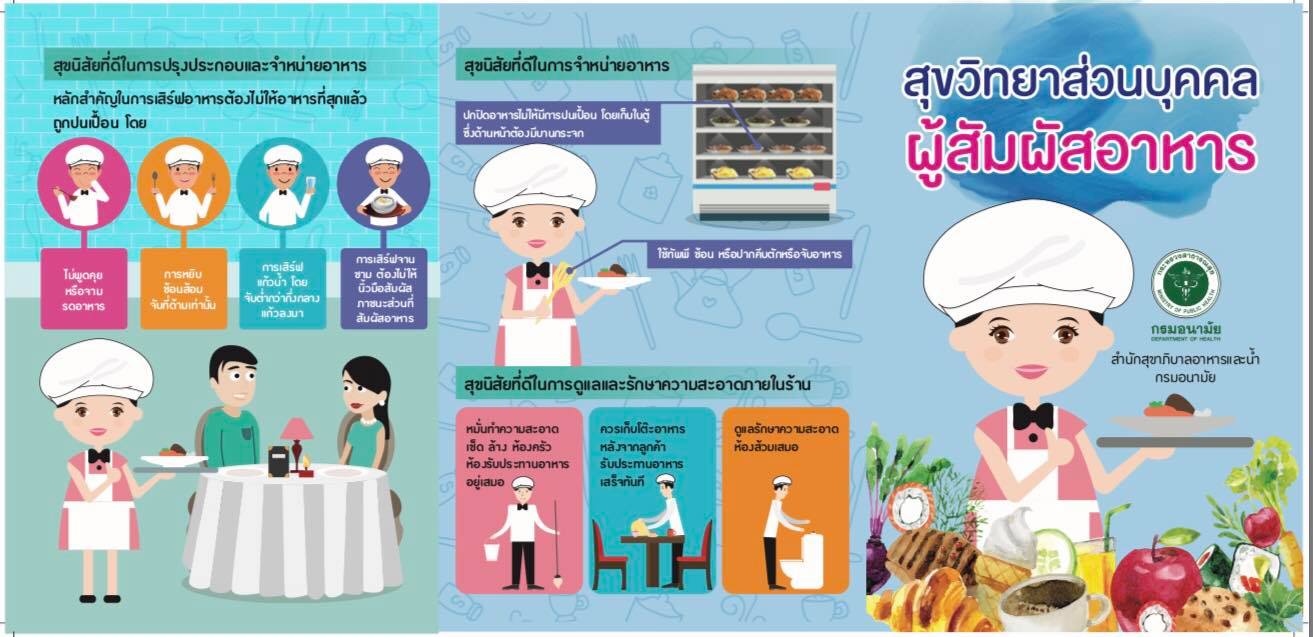 จุดเน้น
ทำความสะอาดโต๊ะและที่นั่งให้สะอาด สำหรับนั่งกินอาหาร ด้วยน้ำยาทำความสะอาด หรือจัดให้มีการฆ่าเชื้อด้วยแอลกอฮอล์ 70% โดยหยดแอลกอฮอล์ลงบนฝ้าสะอาดพอหมาดๆๆ แล้วเช็ดไปในทิศทางเดียวกัน
เด็กปฐมวัย&การนอนกลางวัน
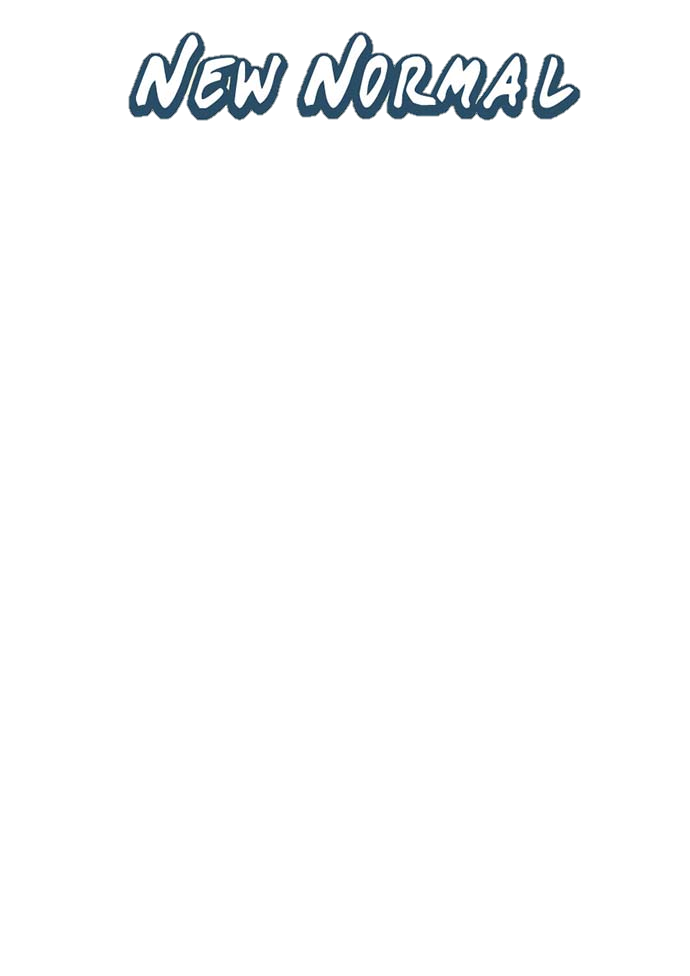 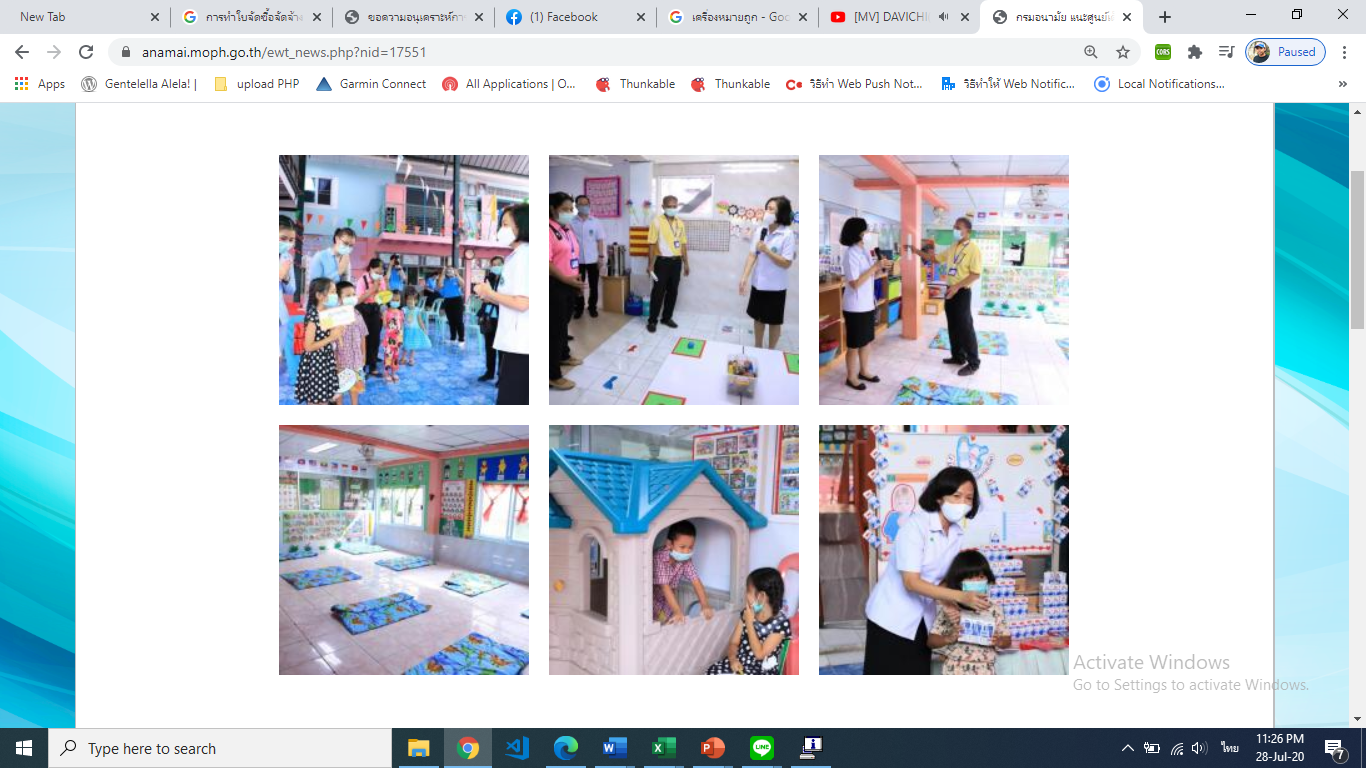 1.ห้องนอนเด็กเล็ก เน้นการทำความสะอาดเครื่องนอน เปลี่ยนผ้าปูที่นอน ปลอกหมอน และผ้ากันเปื้อน 2.การทำความสะอาดจุดเสี่ยงในห้องเรียน/ของใช้ส่วนตัว
3.อัตราส่วนครูผู้แลเด็ก 1: นักเรียน 5-8 คน 
4.การระบายอากาศที่ดี เช่น  เปิดประตู หน้าต่าง
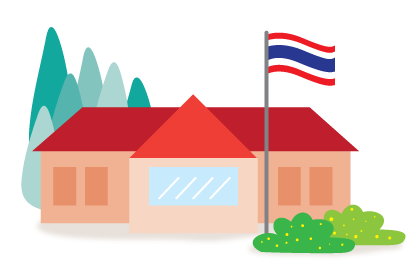 สร้างสิ่งแวดล้อมให้ปลอดเชื้อ
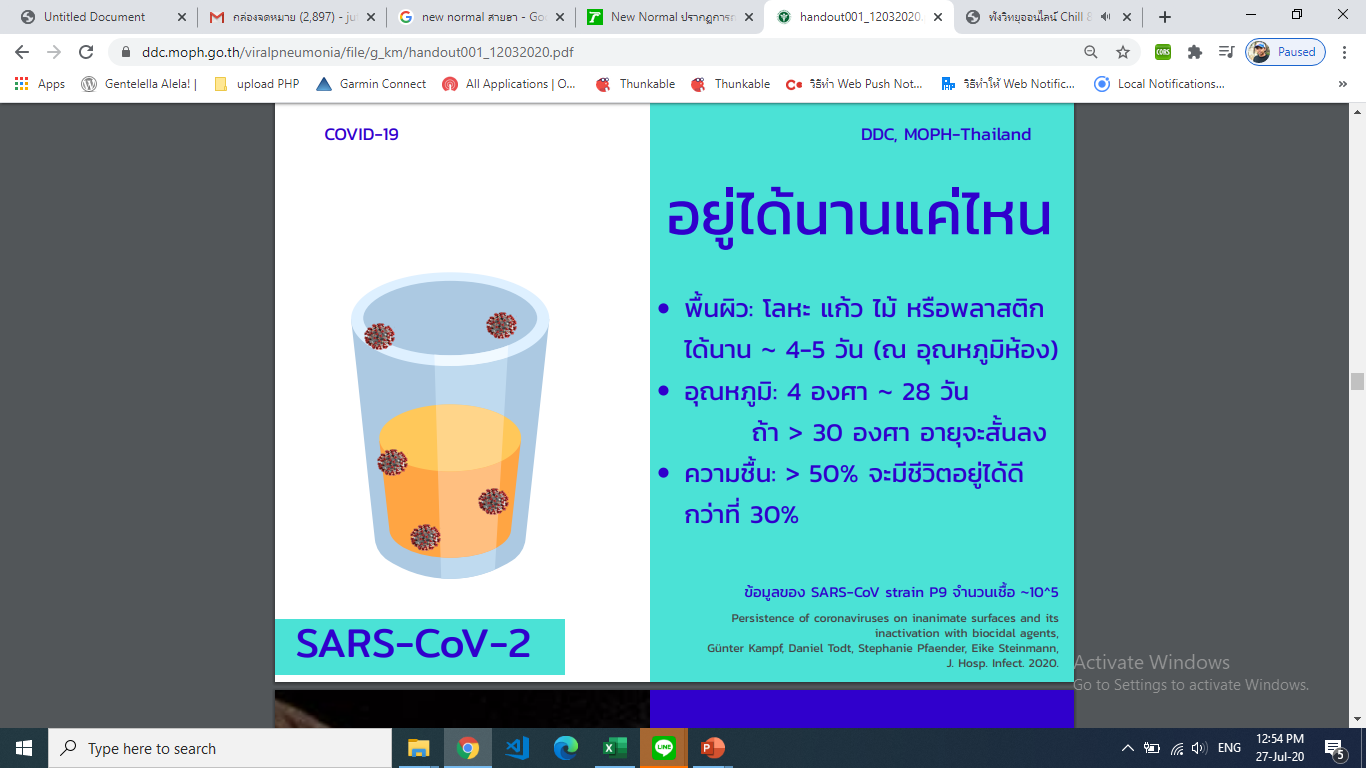 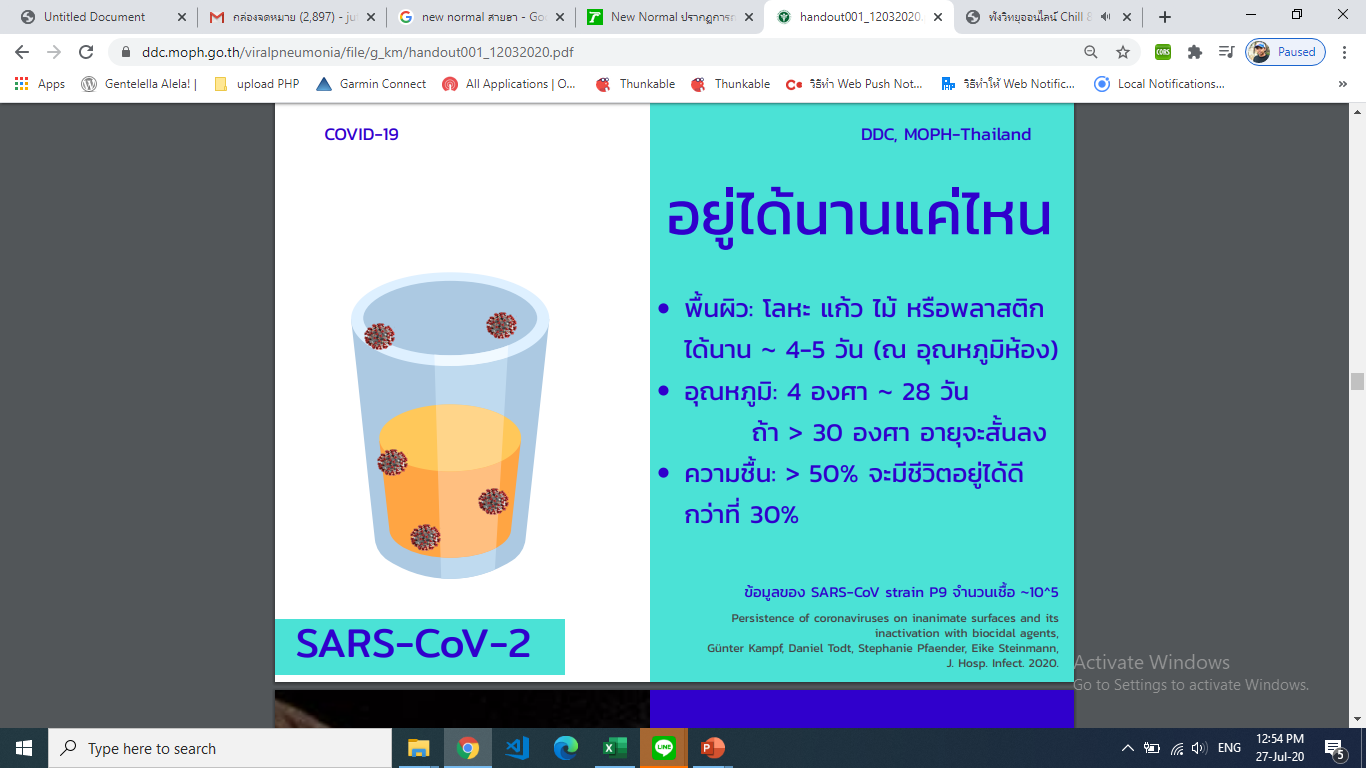 สร้างสิ่งแวดล้อมให้ปลอดเชื้อ
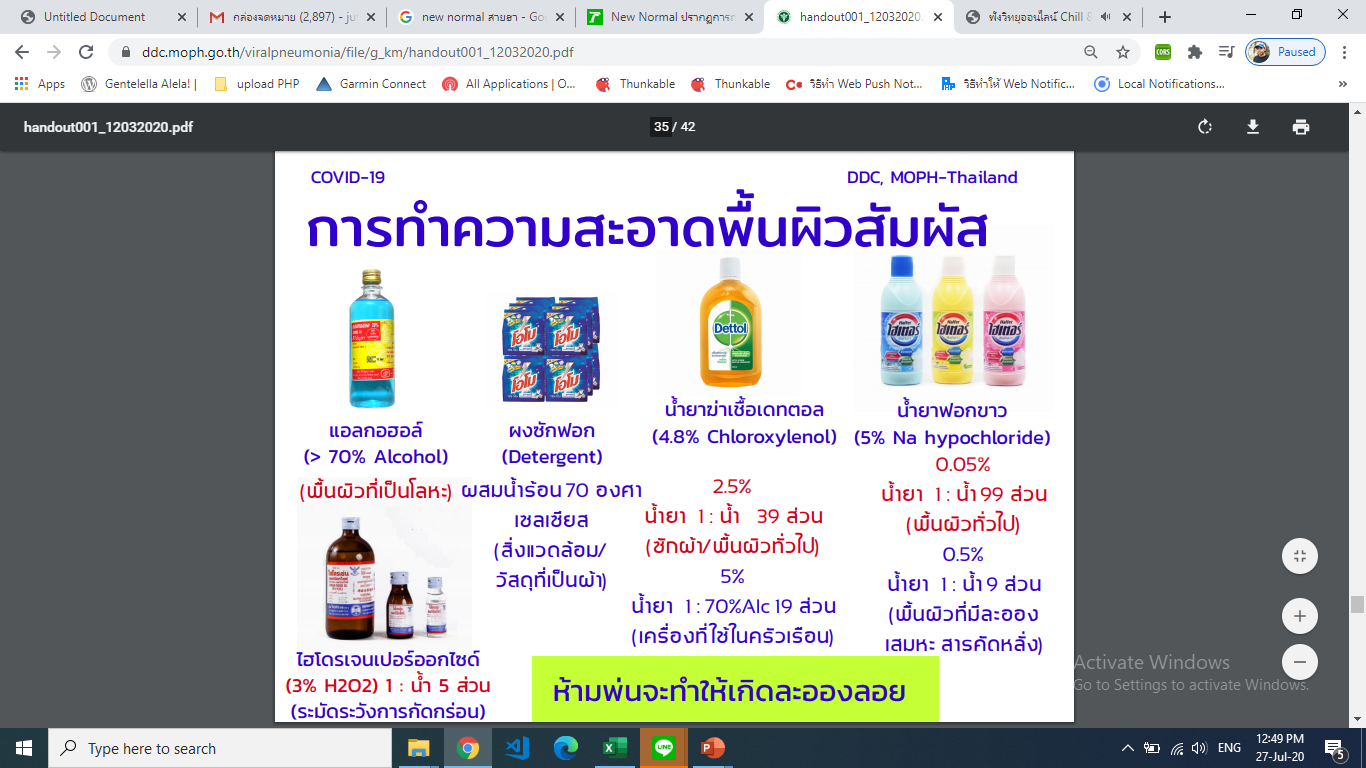 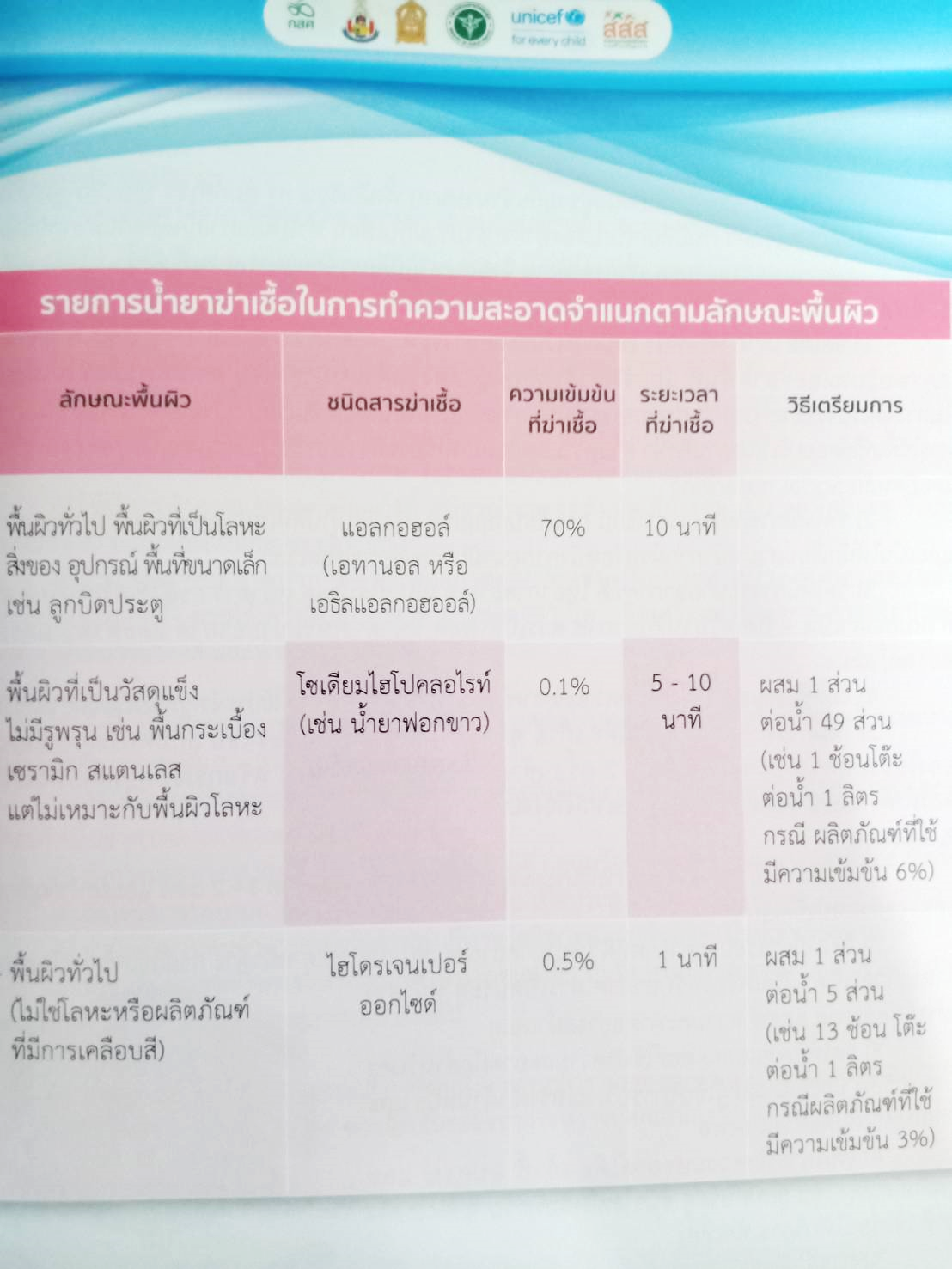 สร้างสิ่งแวดล้อมให้ปลอดเชื้อ
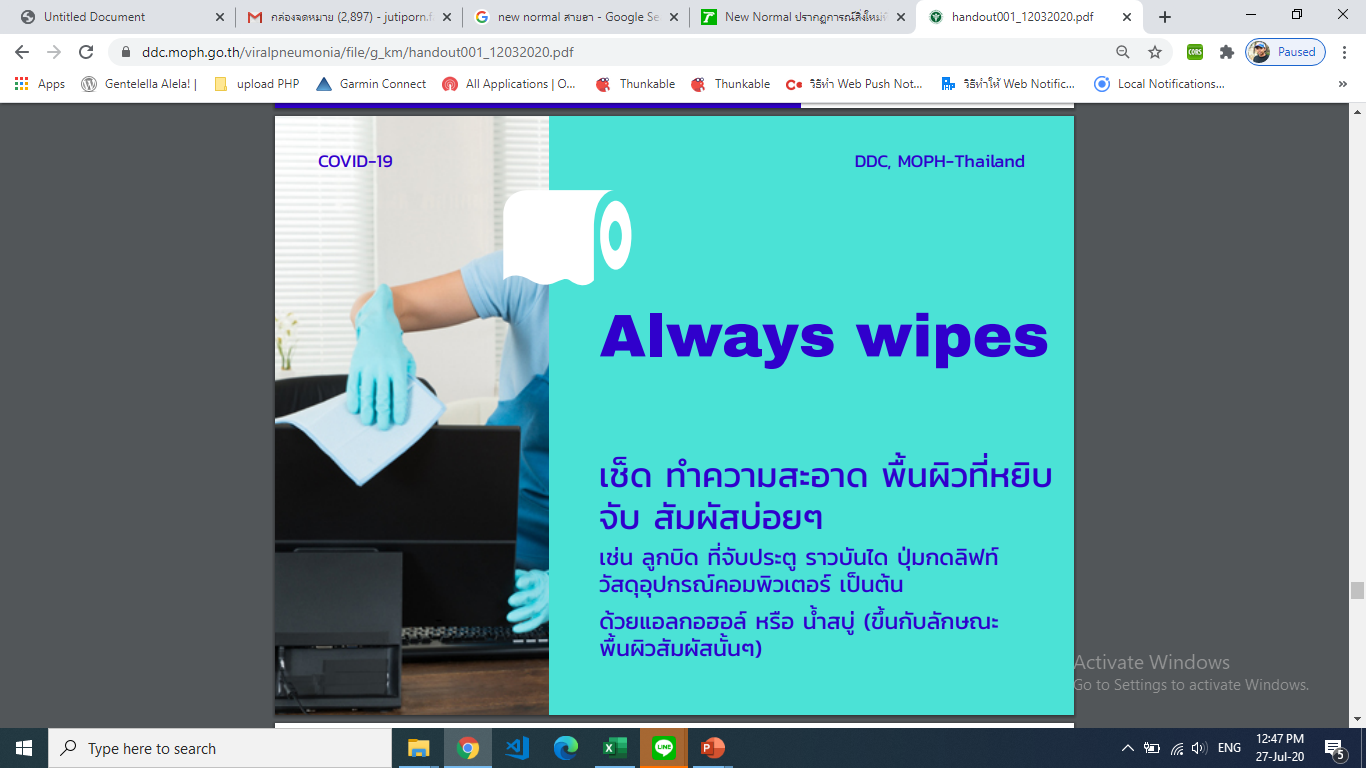 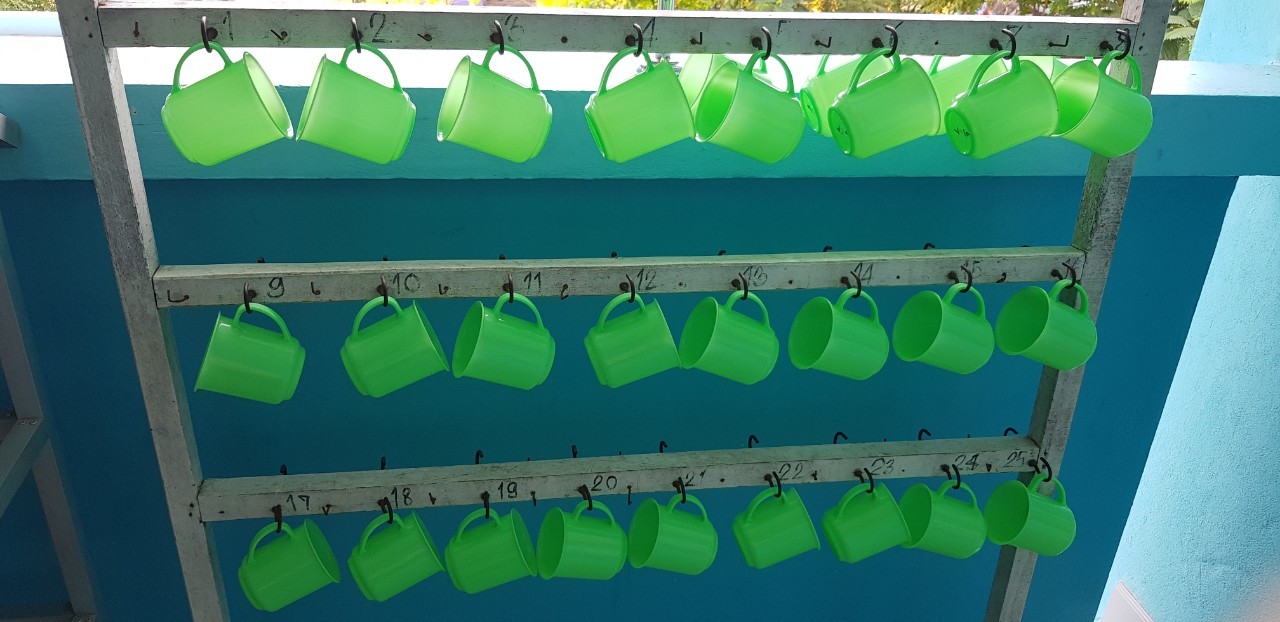 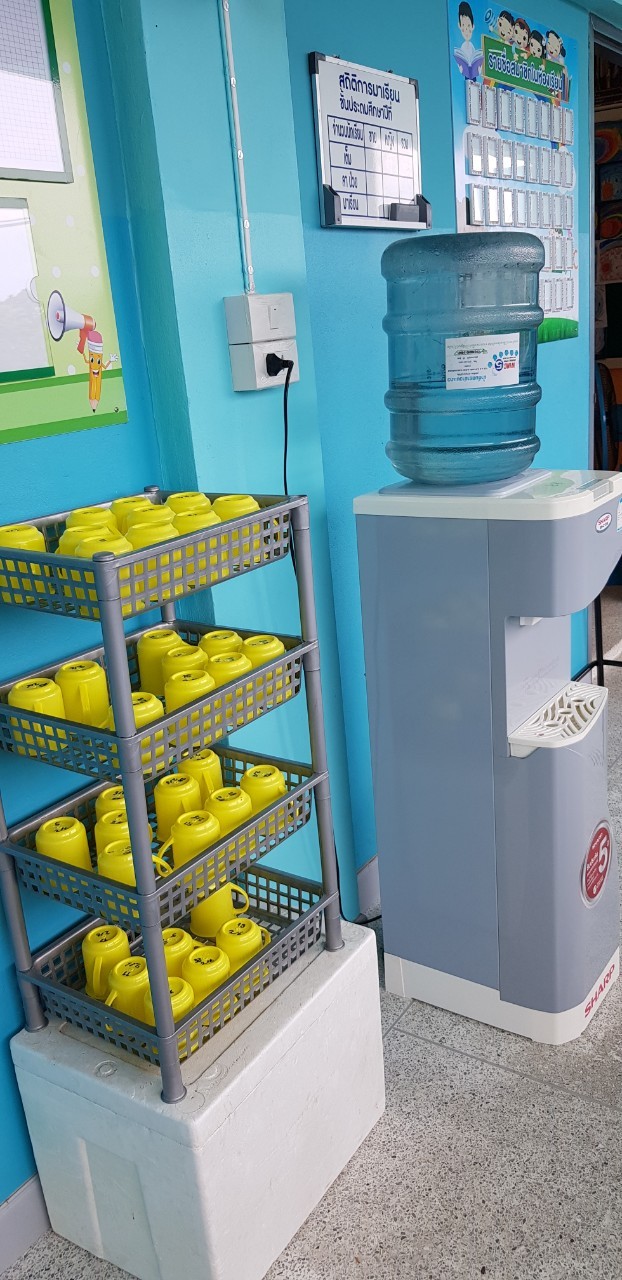 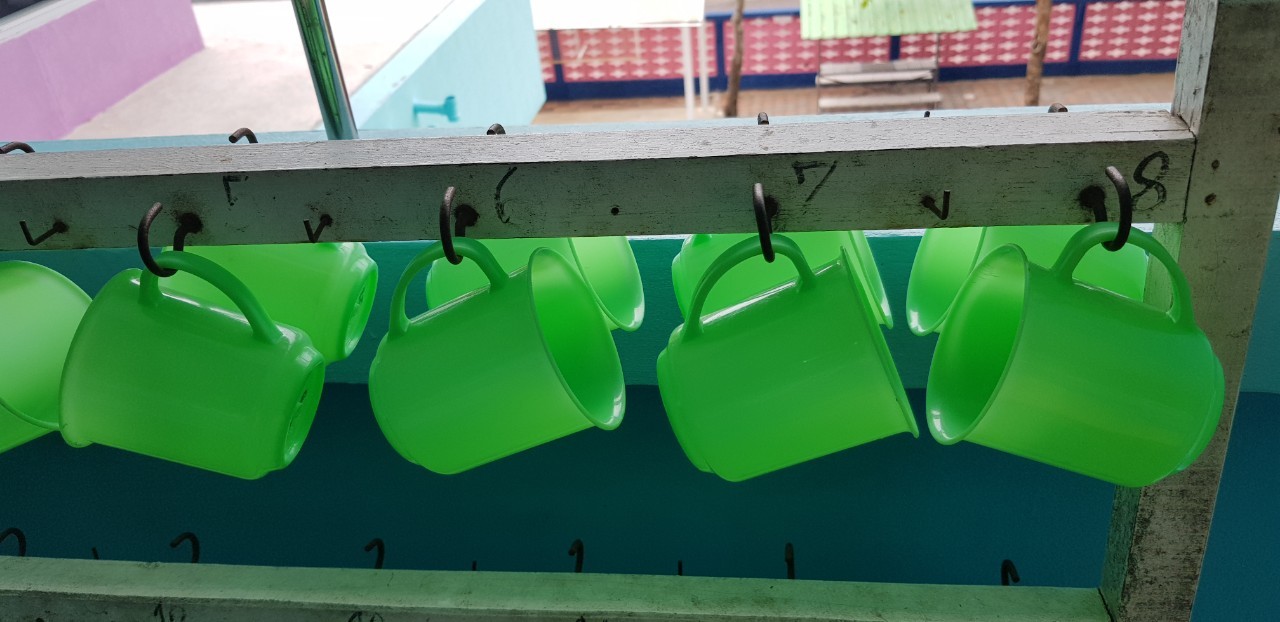 การให้ความรู้โควิด 19
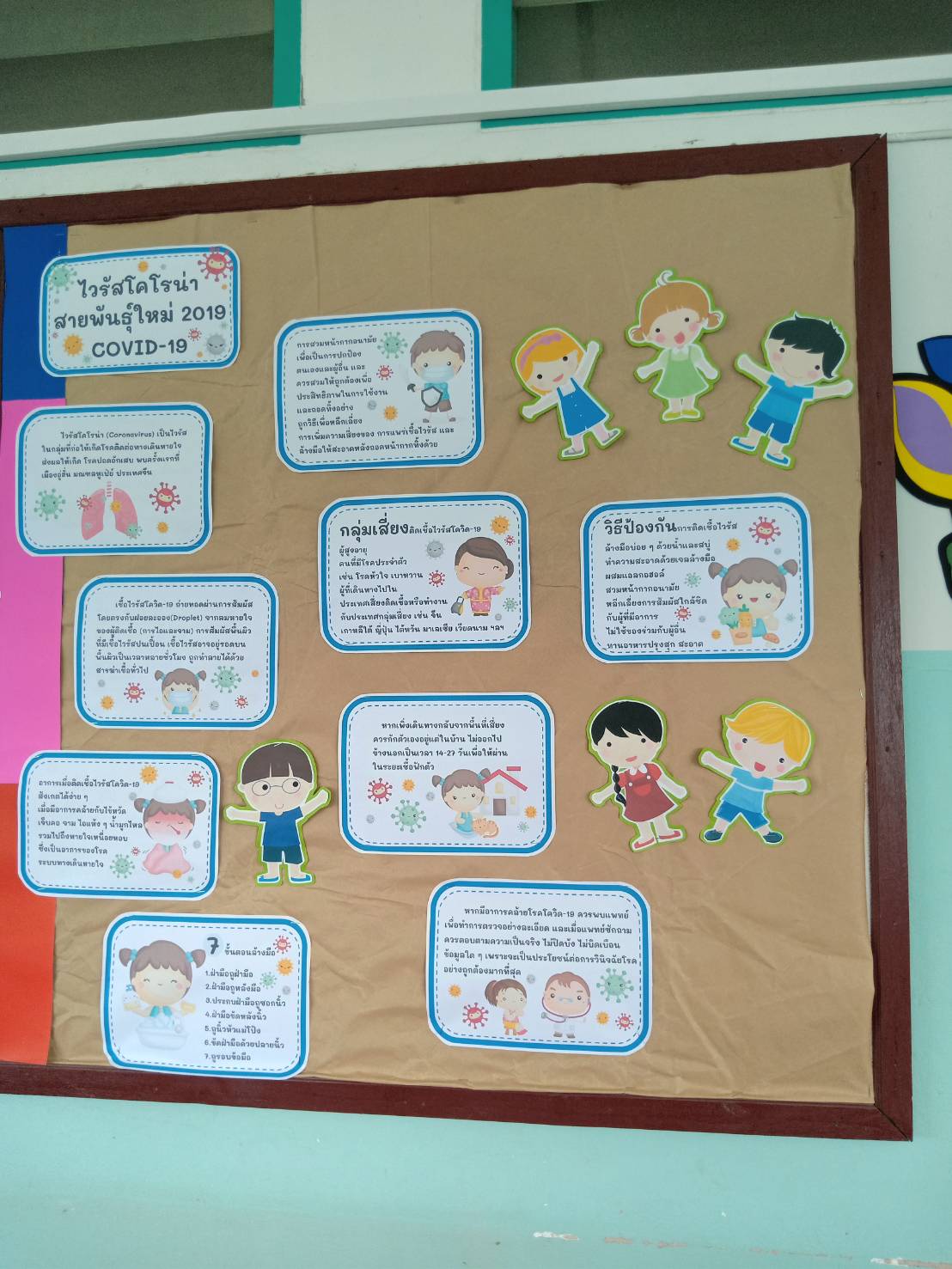 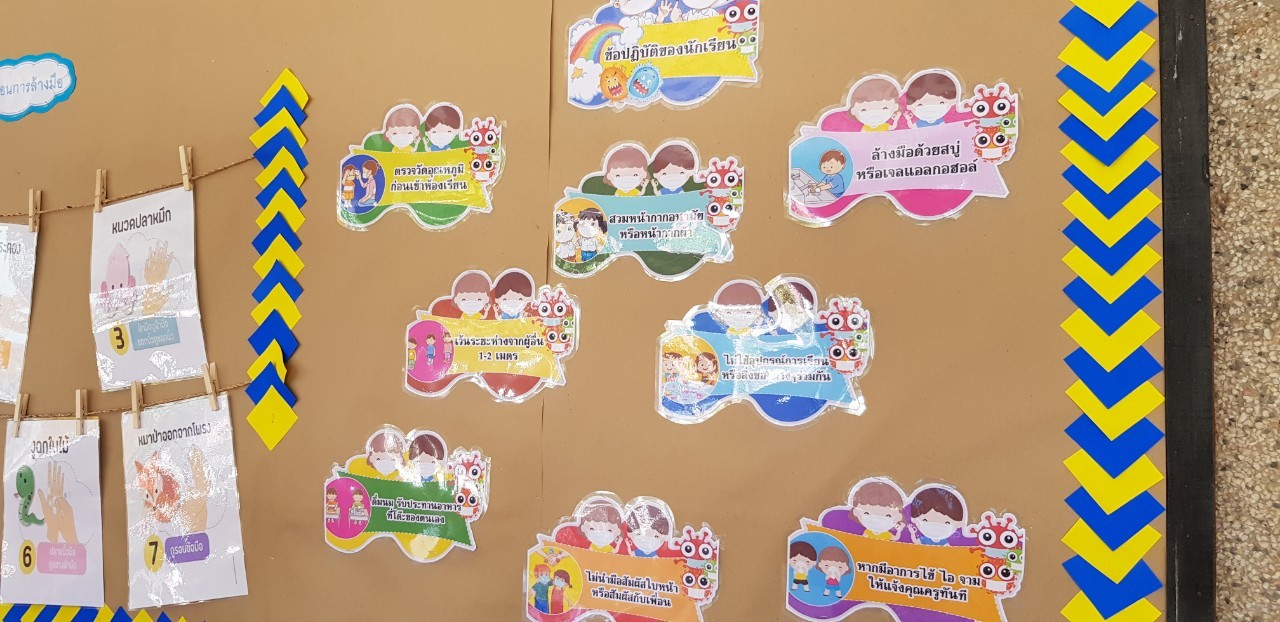 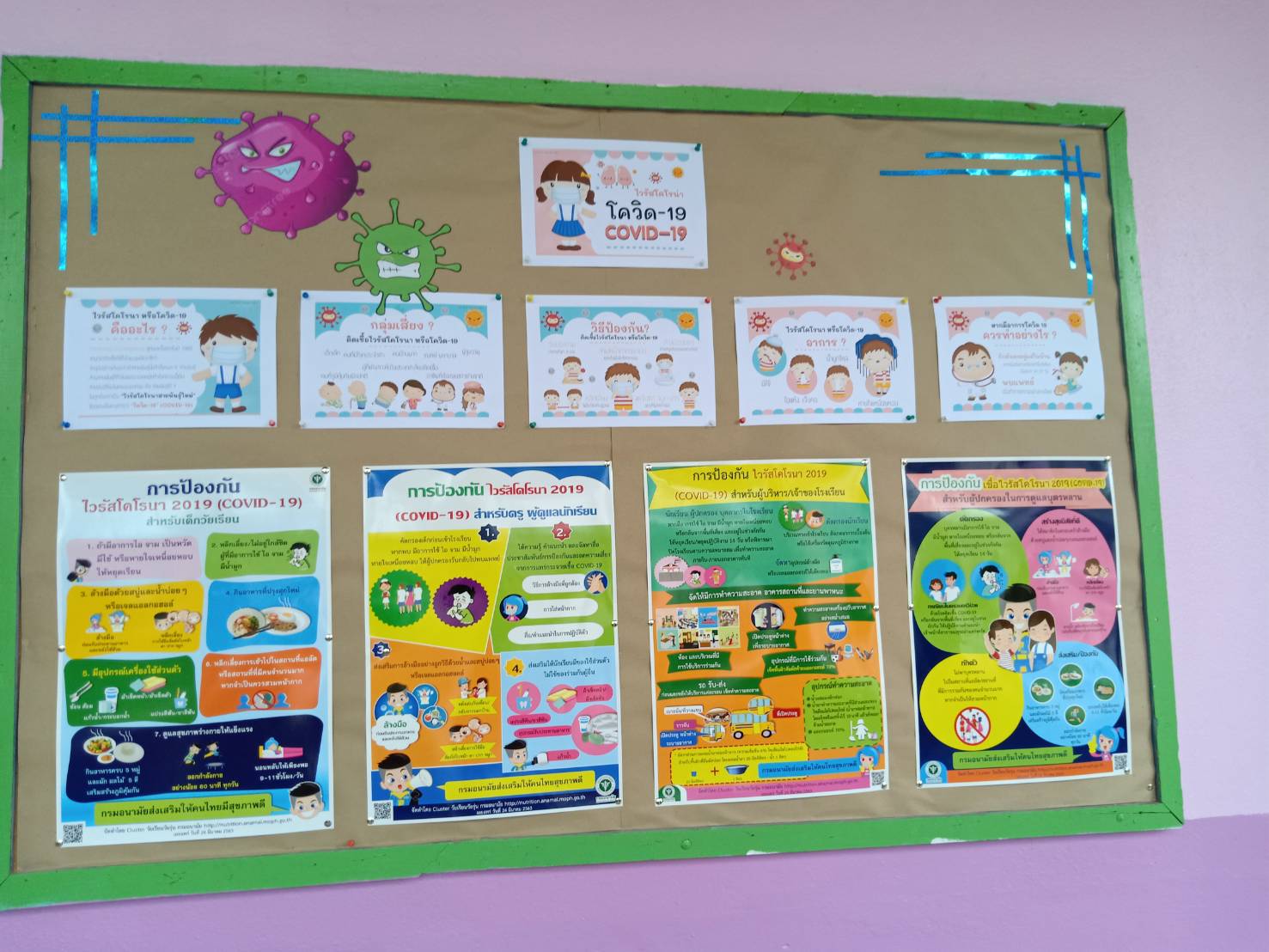 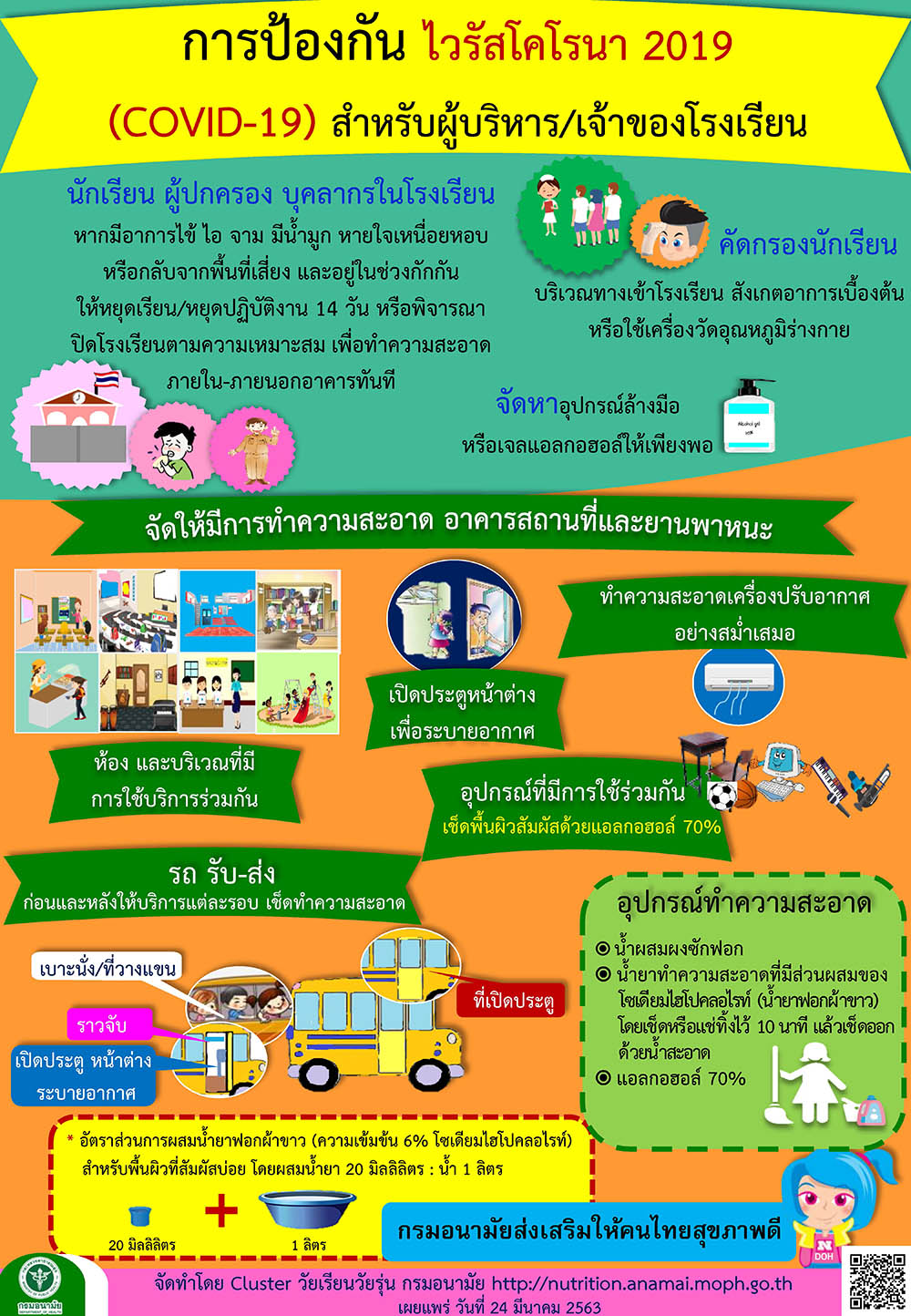 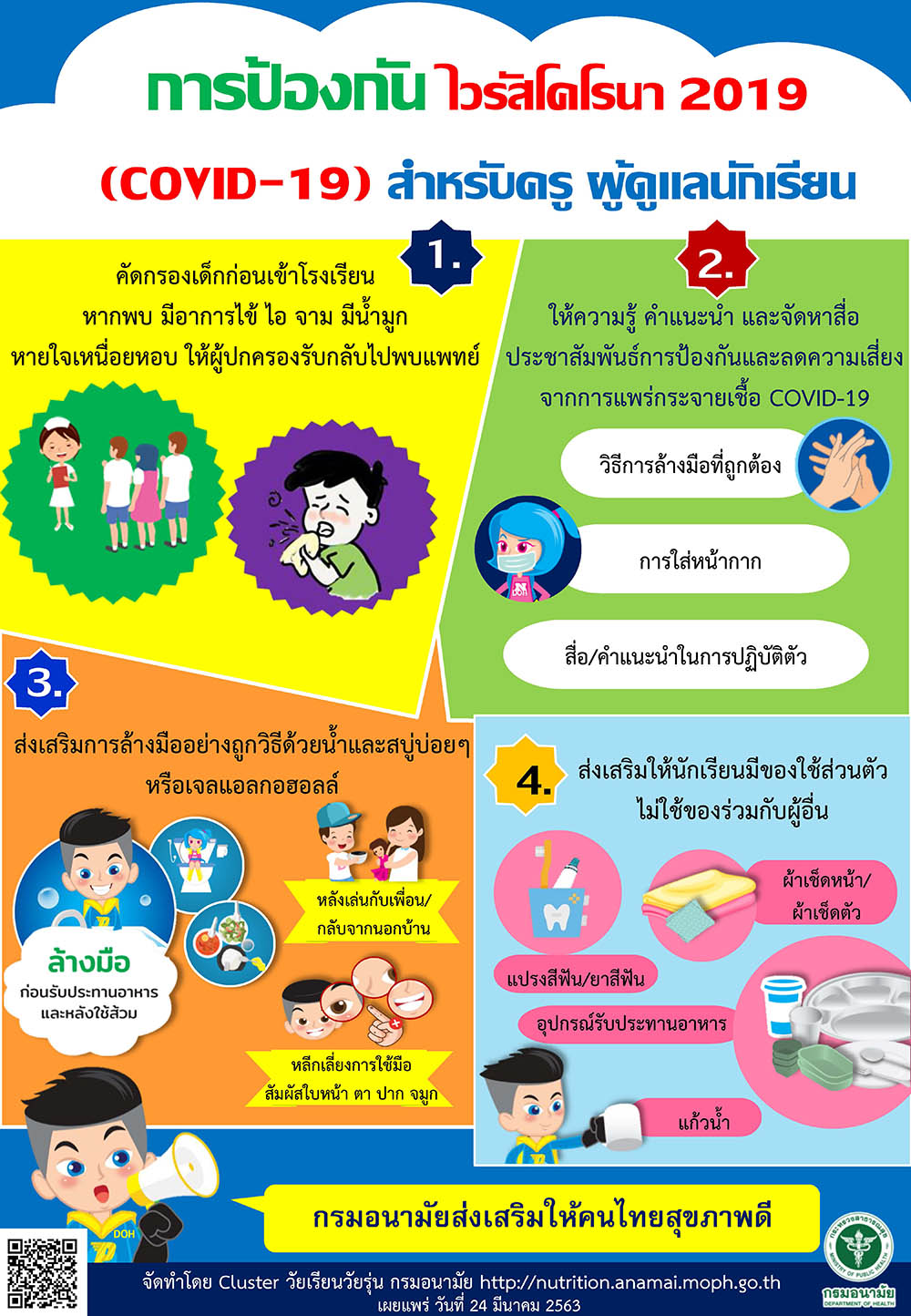 Thank you
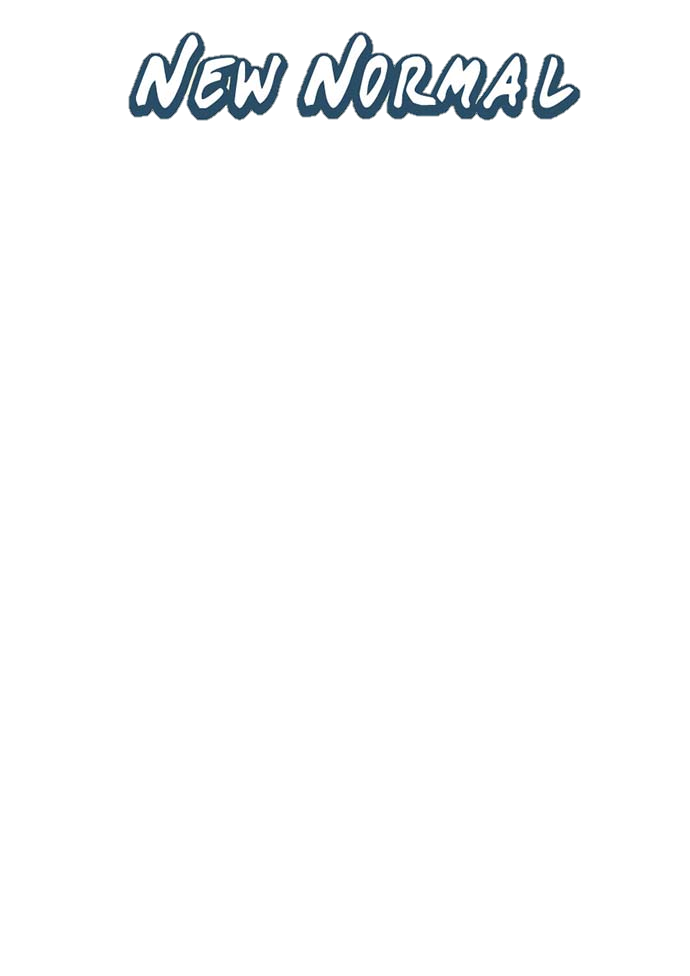 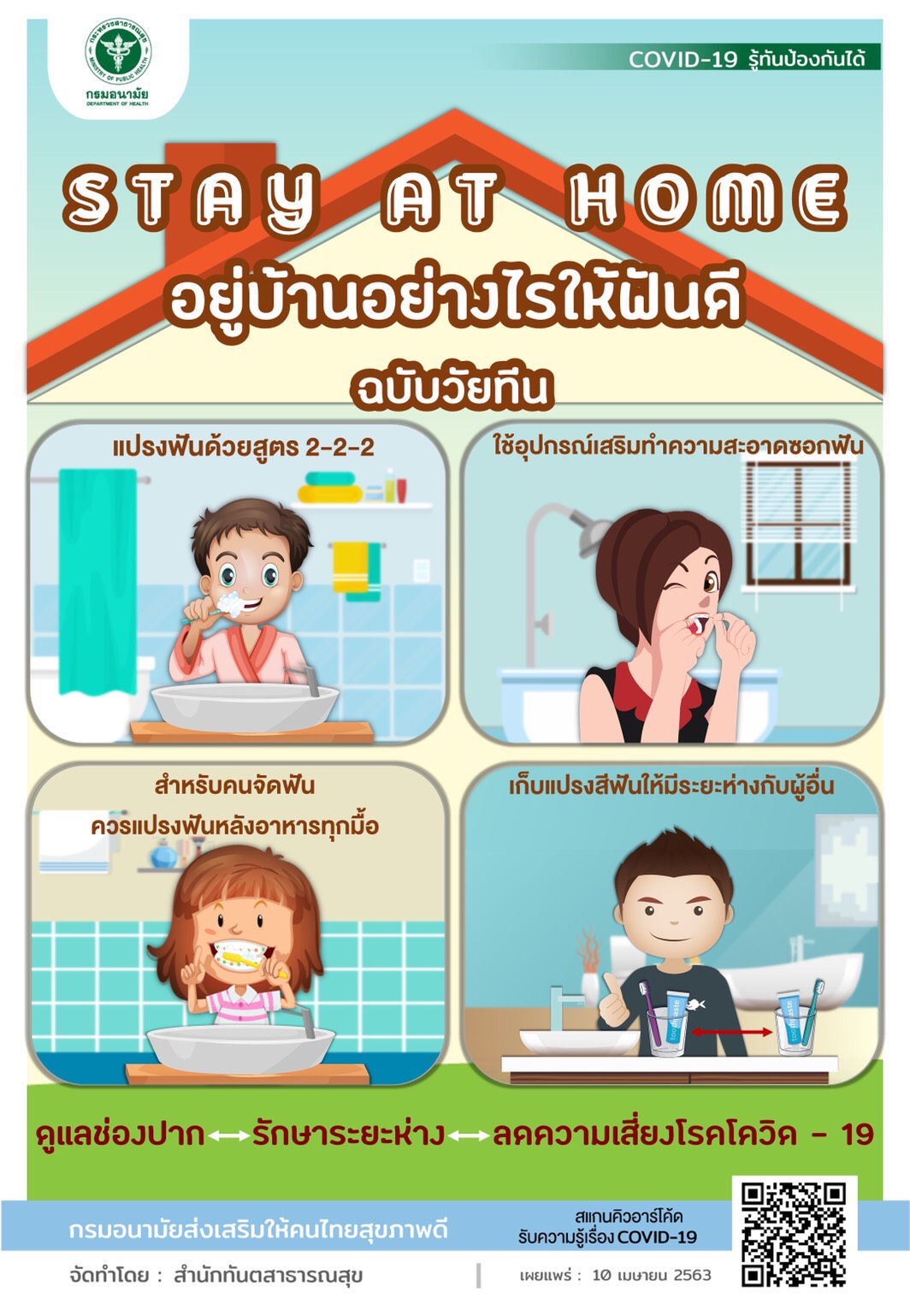 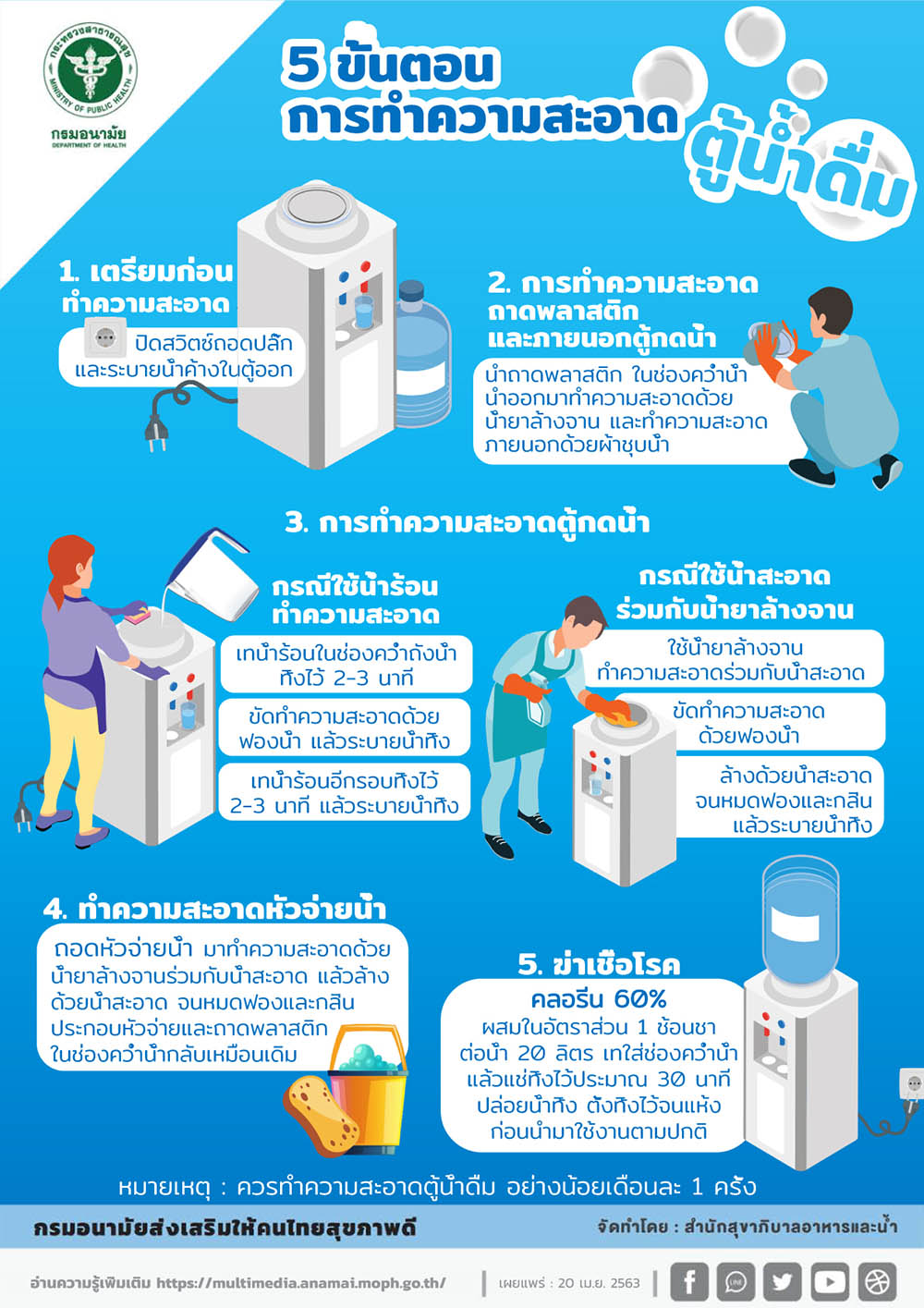 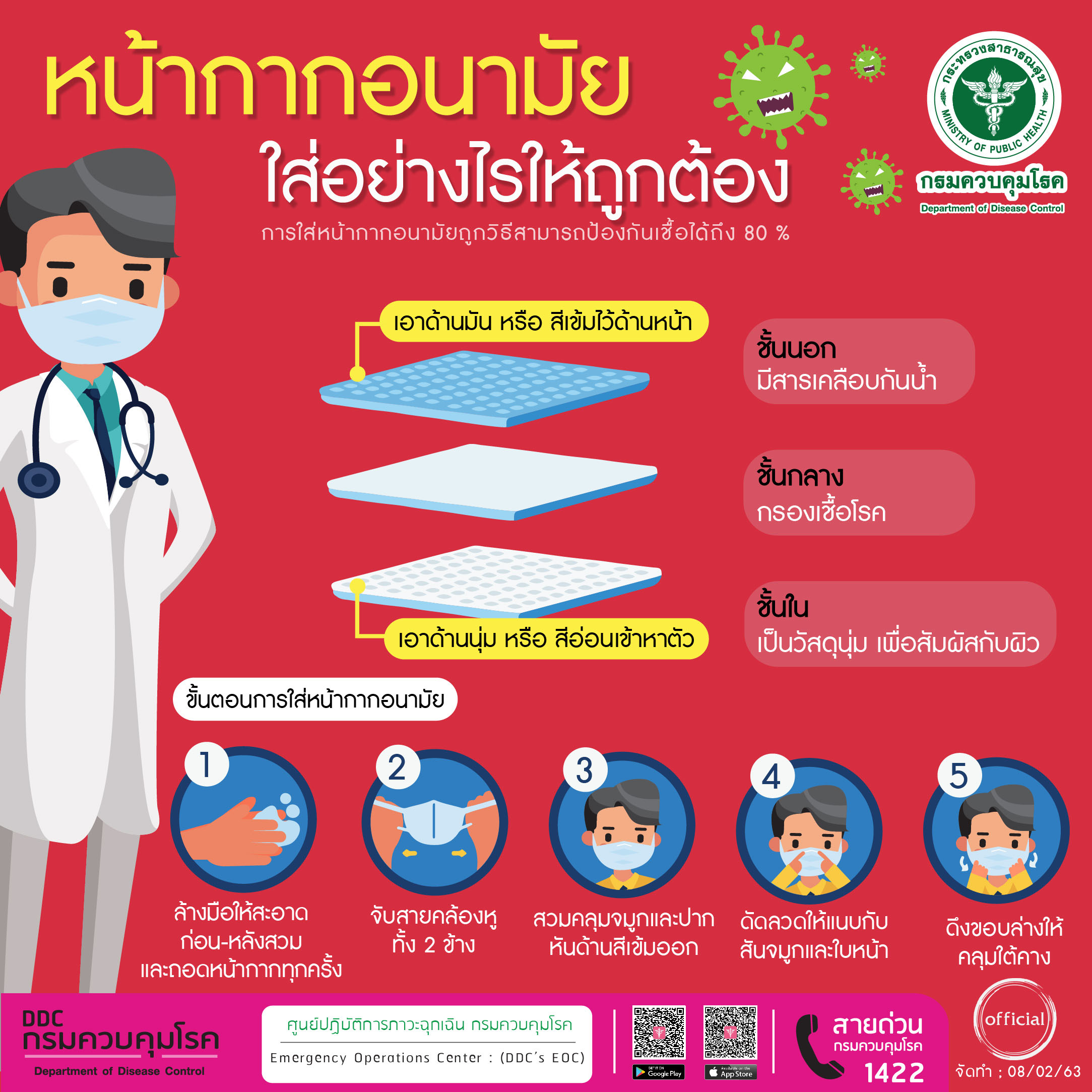 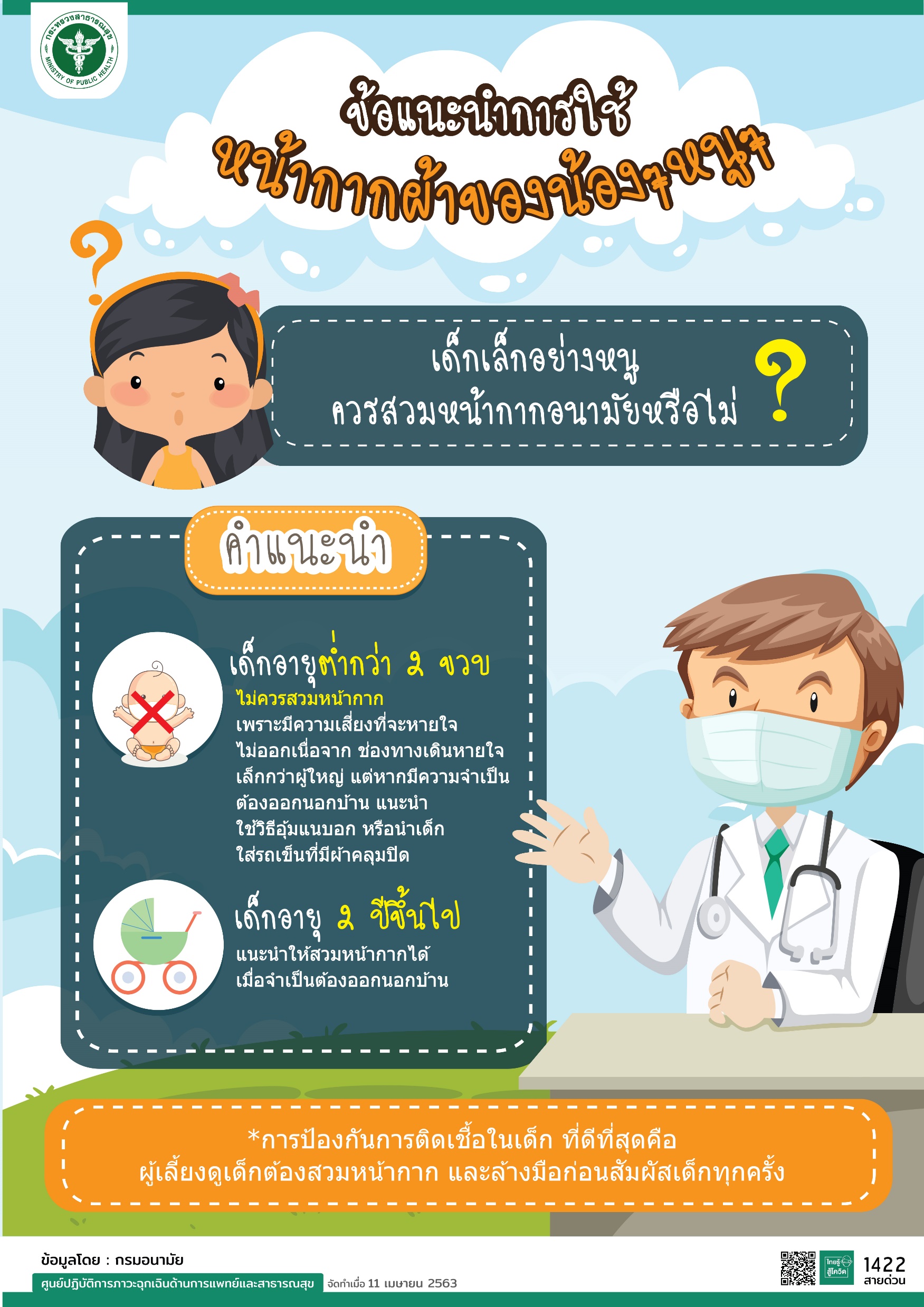 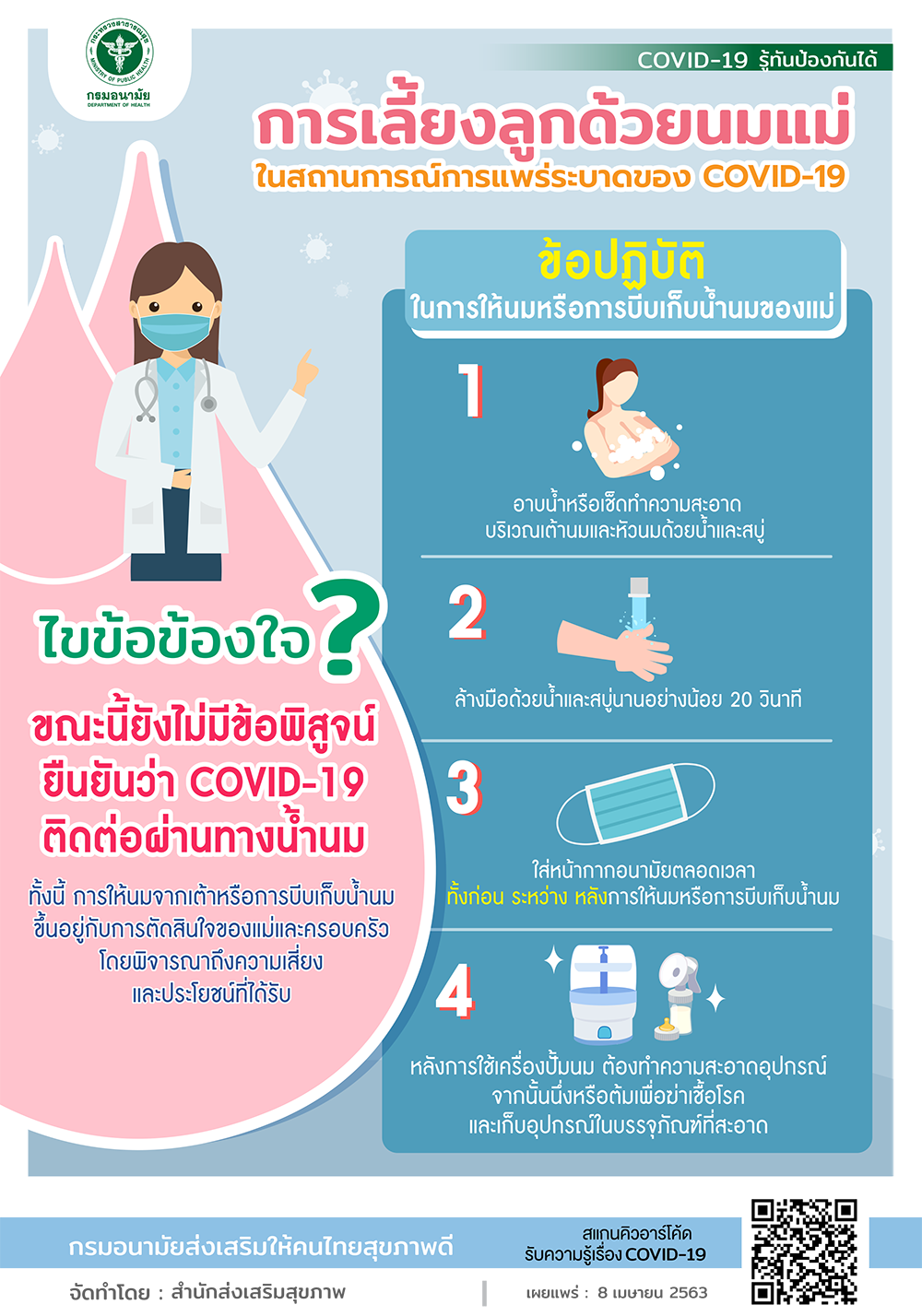 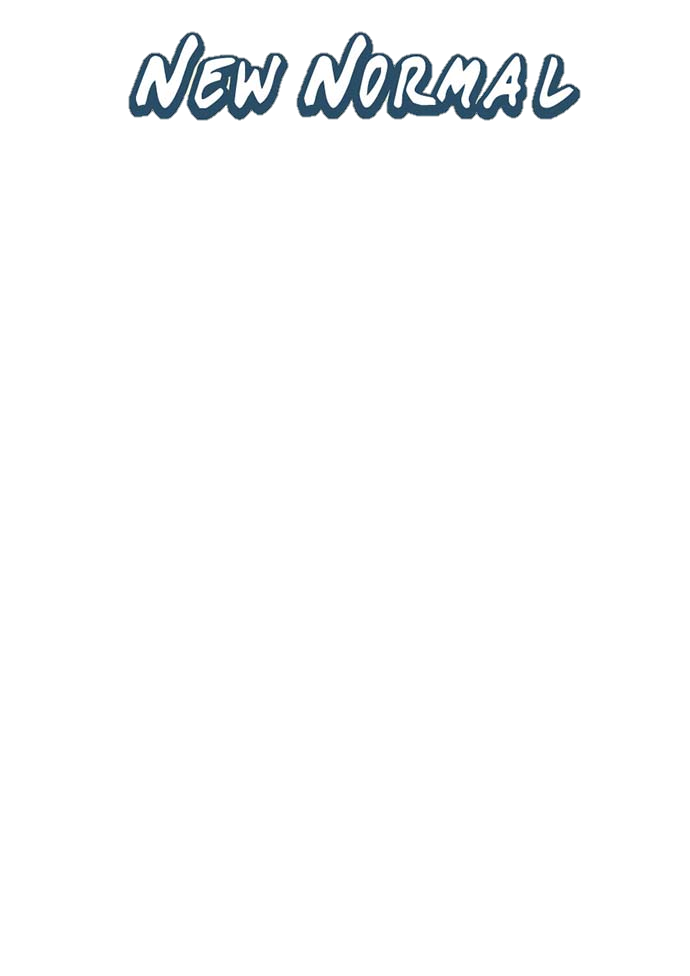 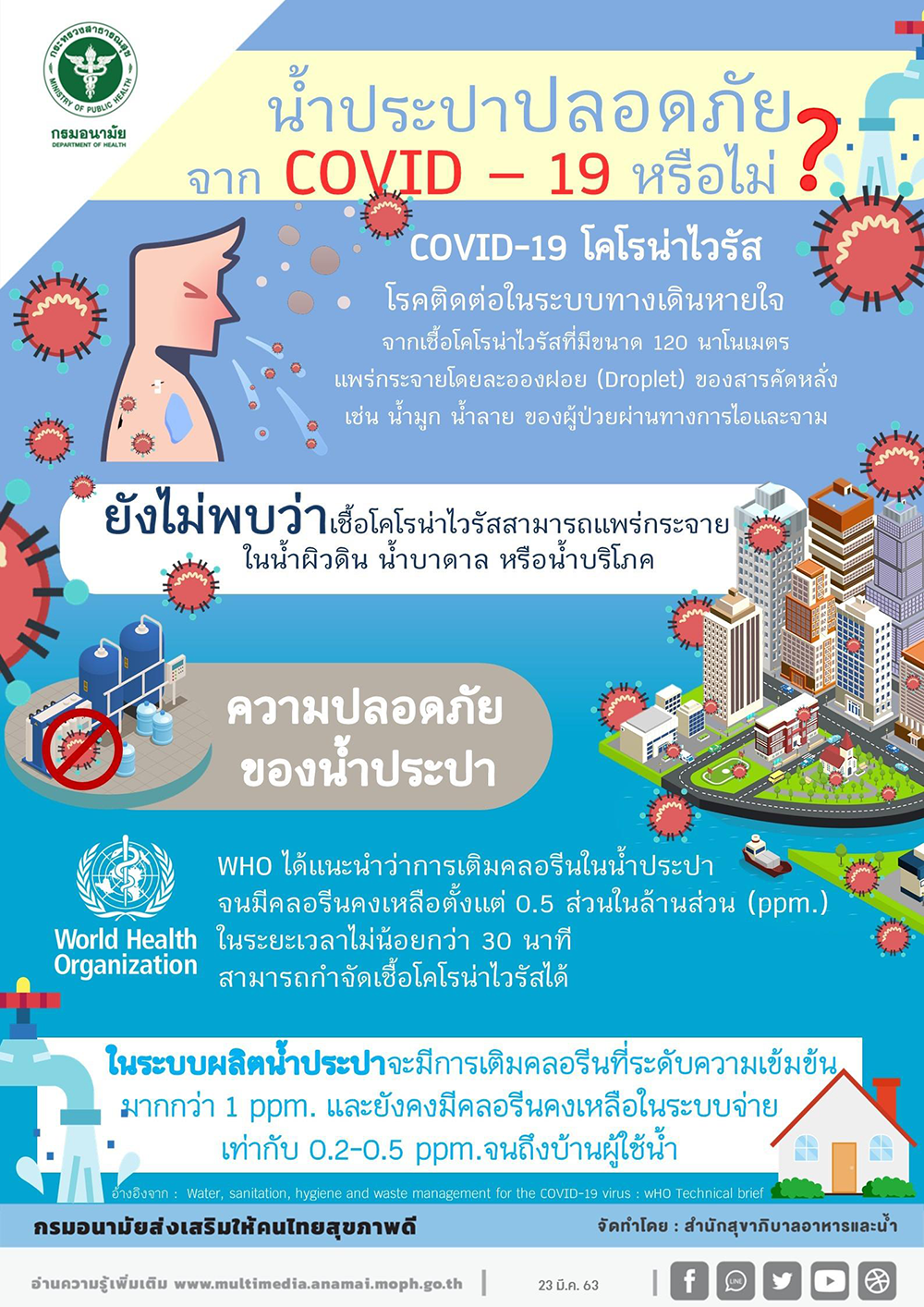 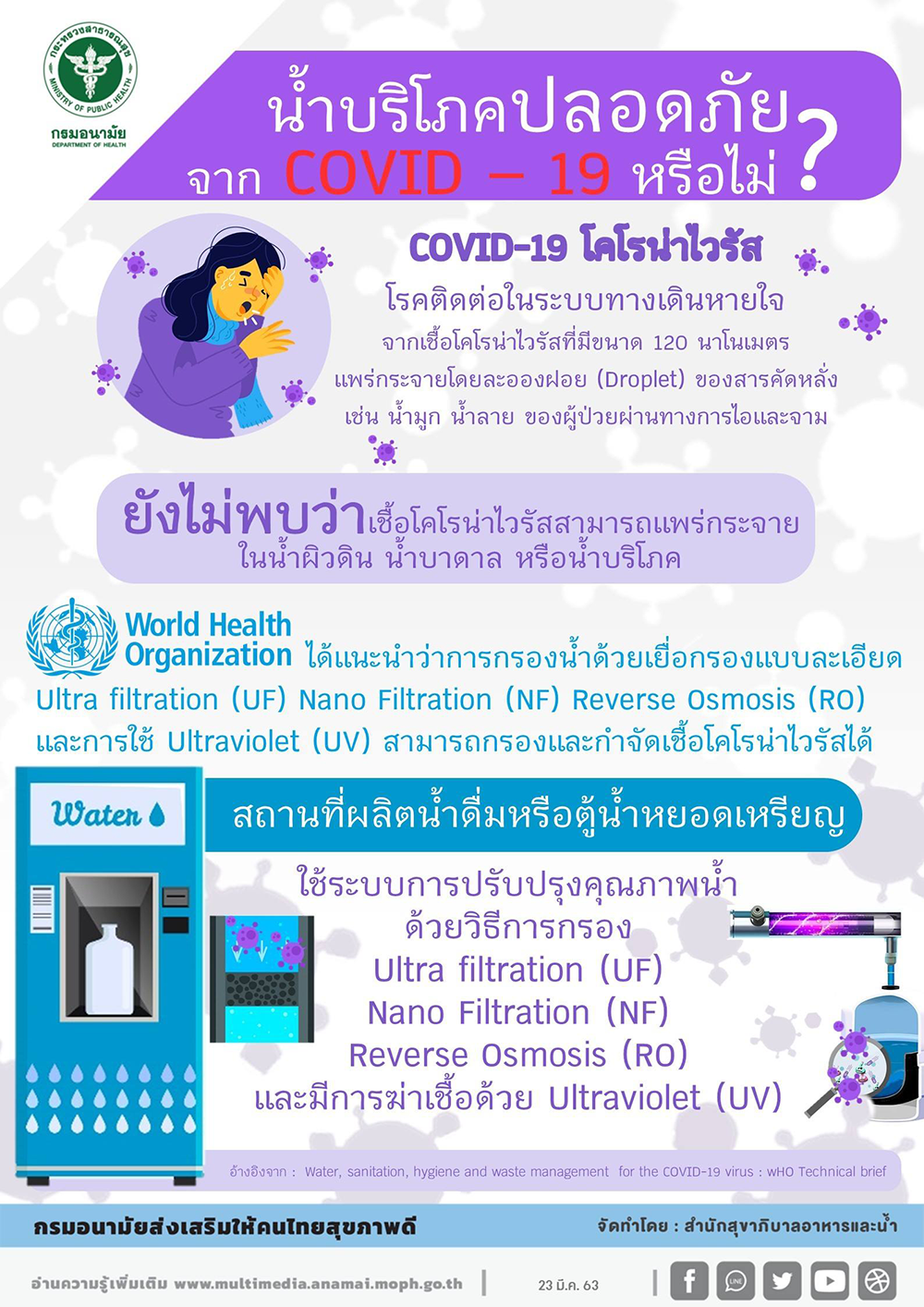